Конкурс " Боевая история моей семьи"
РПОО "Бессмертный полк Севастополь"
Шаблон
презентации
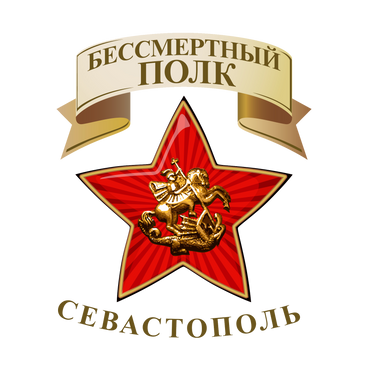 Шаблон презентации подготовлен специалистами
РПОО «Бессмертный полк – Севастополь».

Рекомендации:  добавьте фотографии, анимацию перелистывания страниц и переходы в свою  презентацию, чтобы выделить идеи и сделать их еще более запоминающимися. 
Выбирайте необходимые для презентации слайды и компонуйте их очередность на свое усмотрение.

Рекомендовано не изменять в шаблоне шрифт (допустим Ariar) и размер заголовков, подзаголовков и основного текста, сохранить цветовую палитру.

Фото и изображения использованные в шаблоне размещены в свободных источниках

Контакты организаторов проекта:
Сайт организации: besmertniypolksev.tilda.ws
ВКонтакте https://vk.com/besmertniypolk 
электронной почте prudnikova.nina@mail.ru
Адрес: Коммунистическая, д.15 (РПОО «Бессмертный полк – Севастополь»)
Руководитель Прудникова Нина Дмитриевна
РПОО "Бессмертный полк Севастополь"
Конкурс " Боевая истории моей семьи"
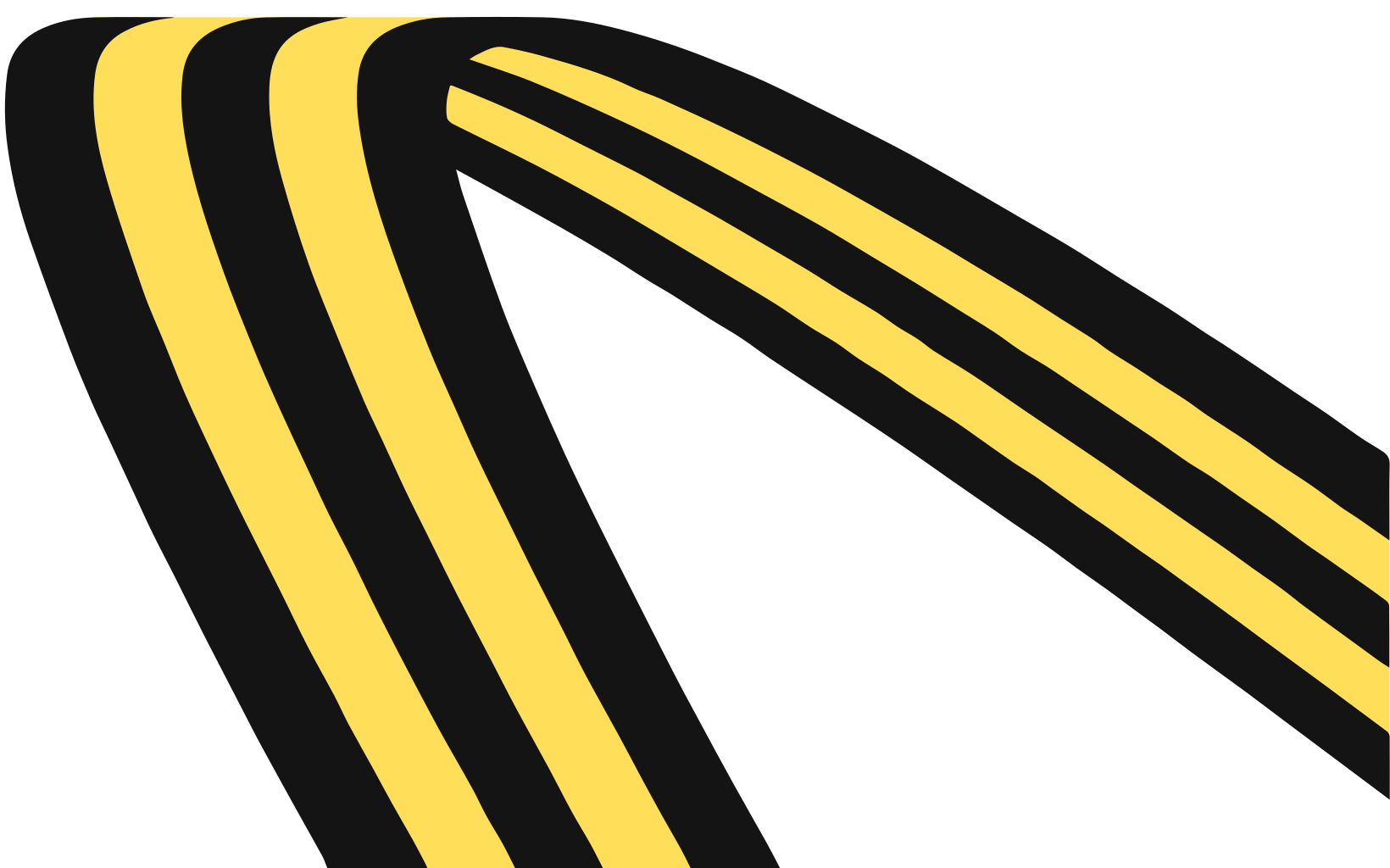 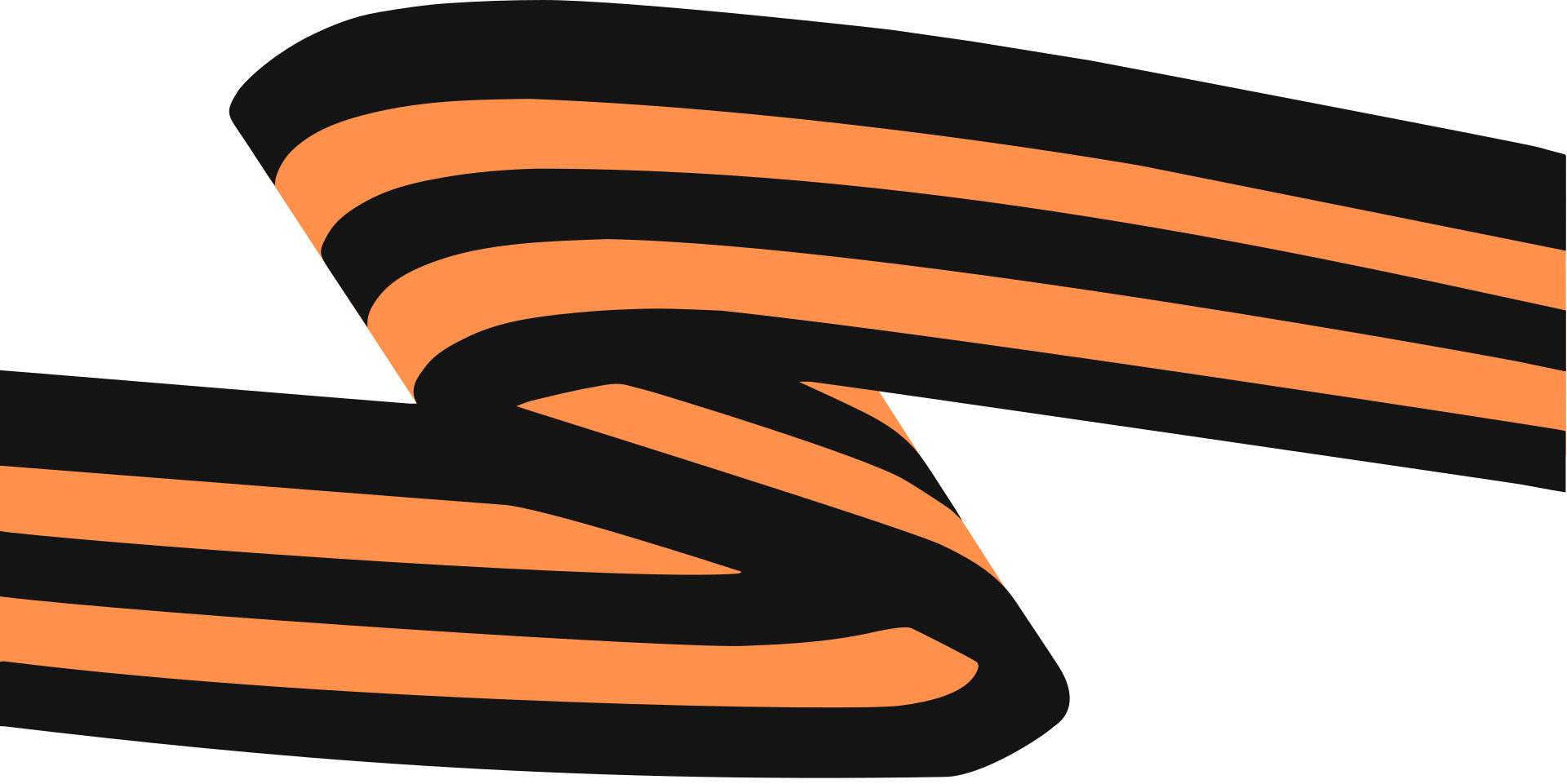 Страница ресурсов
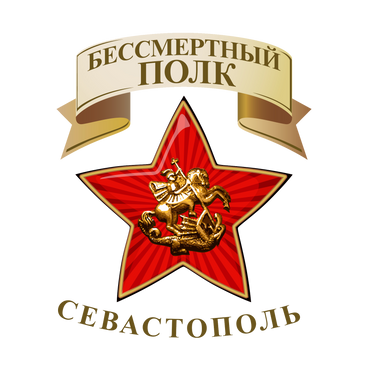 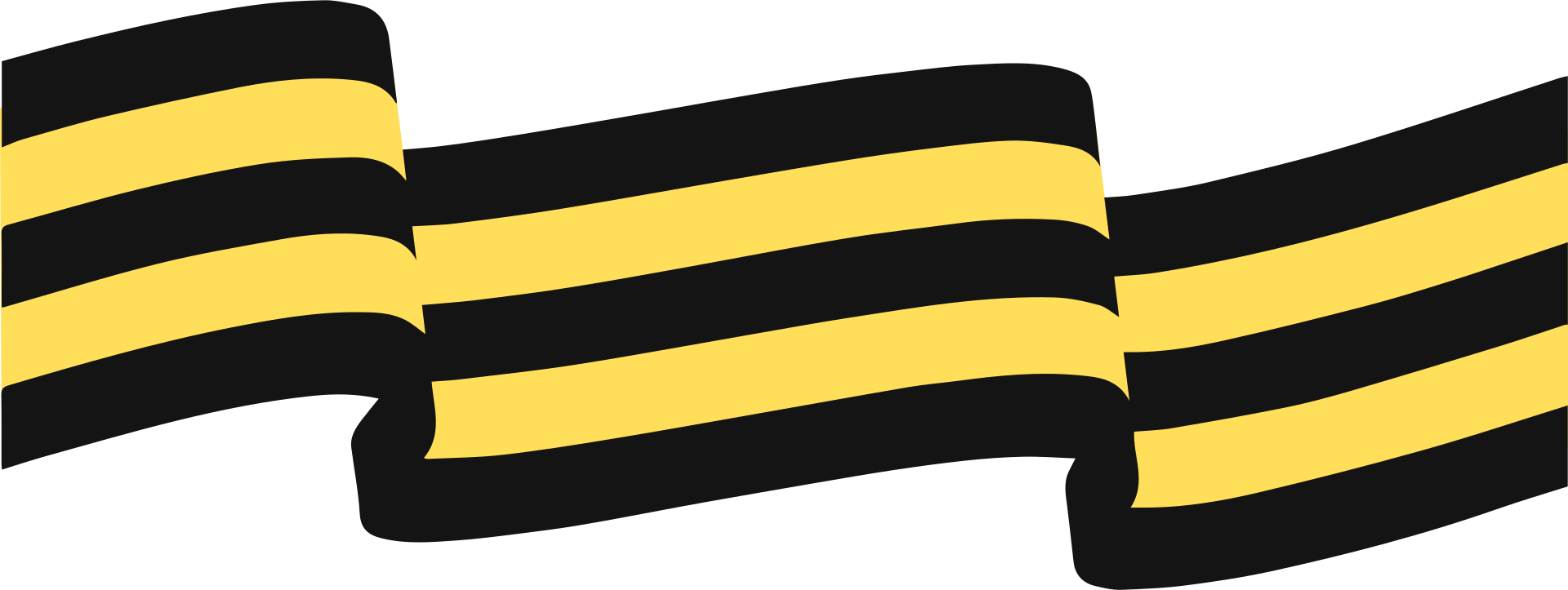 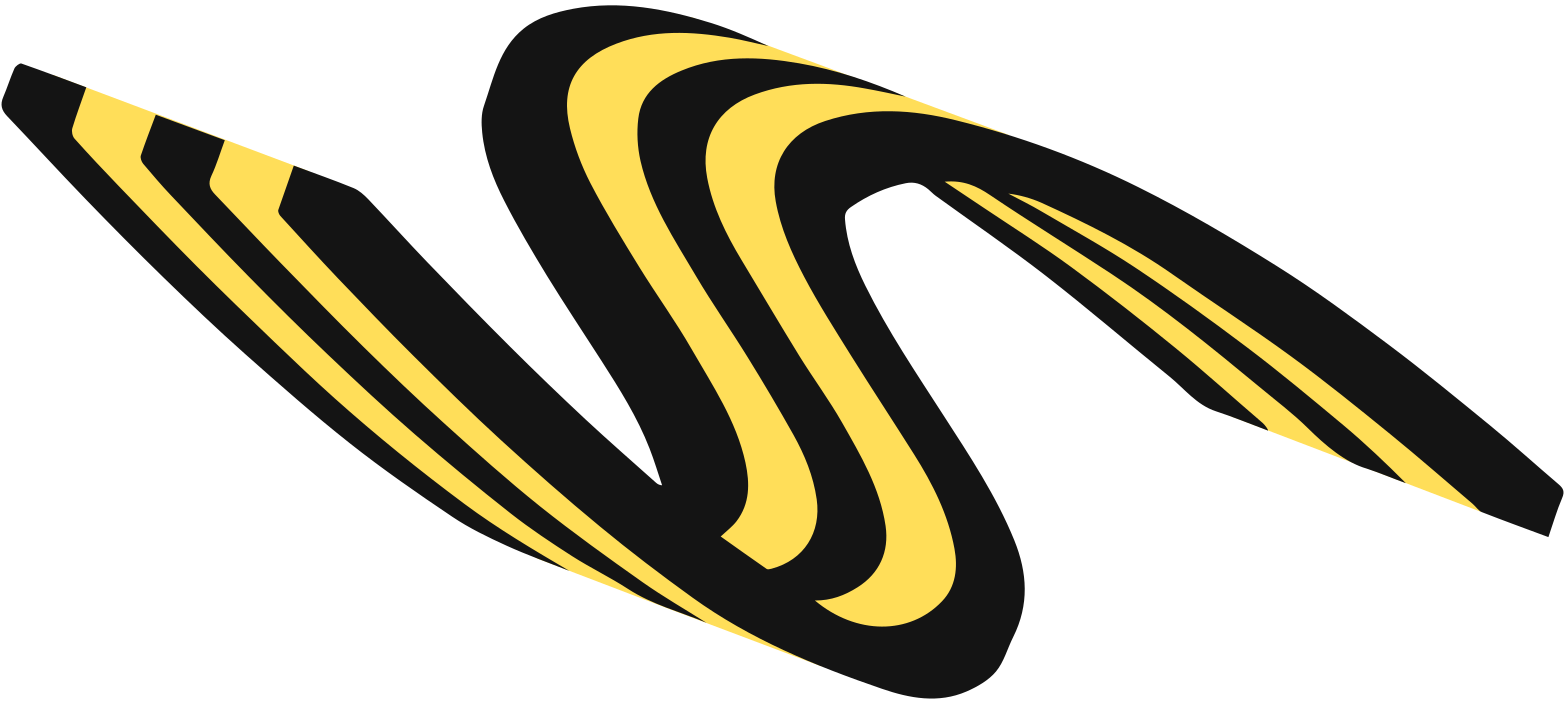 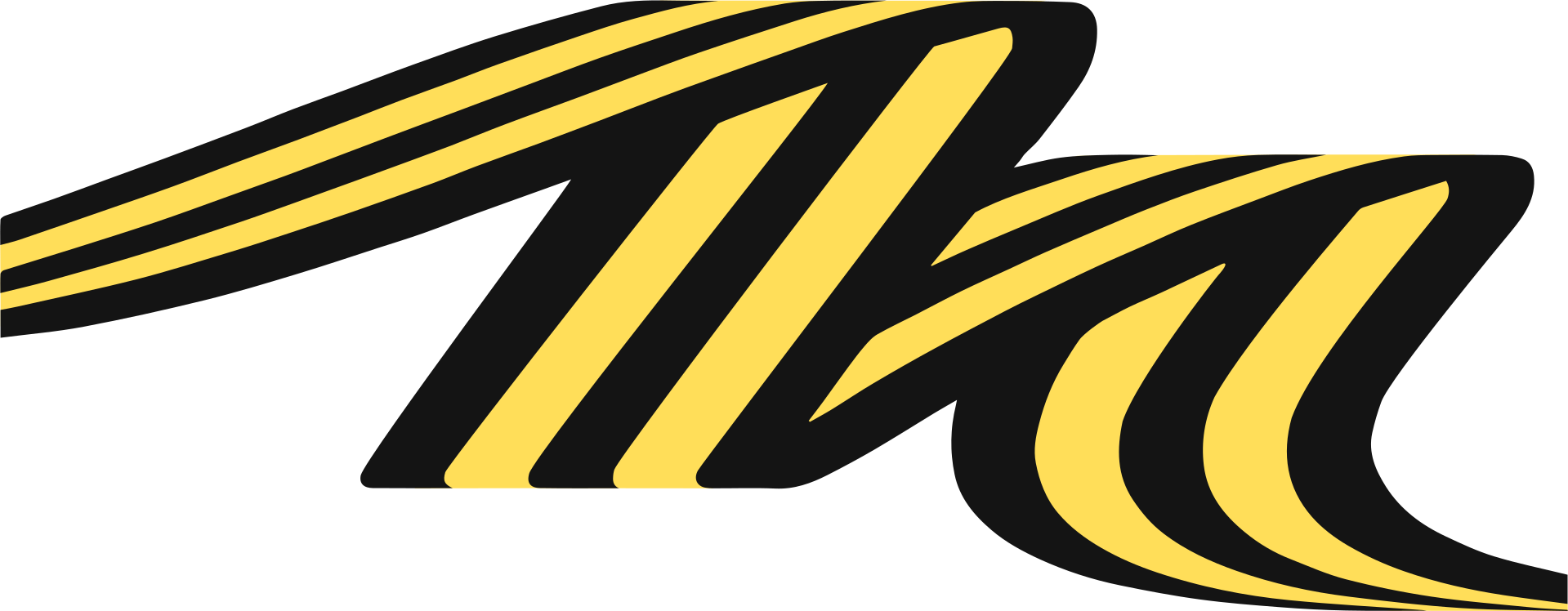 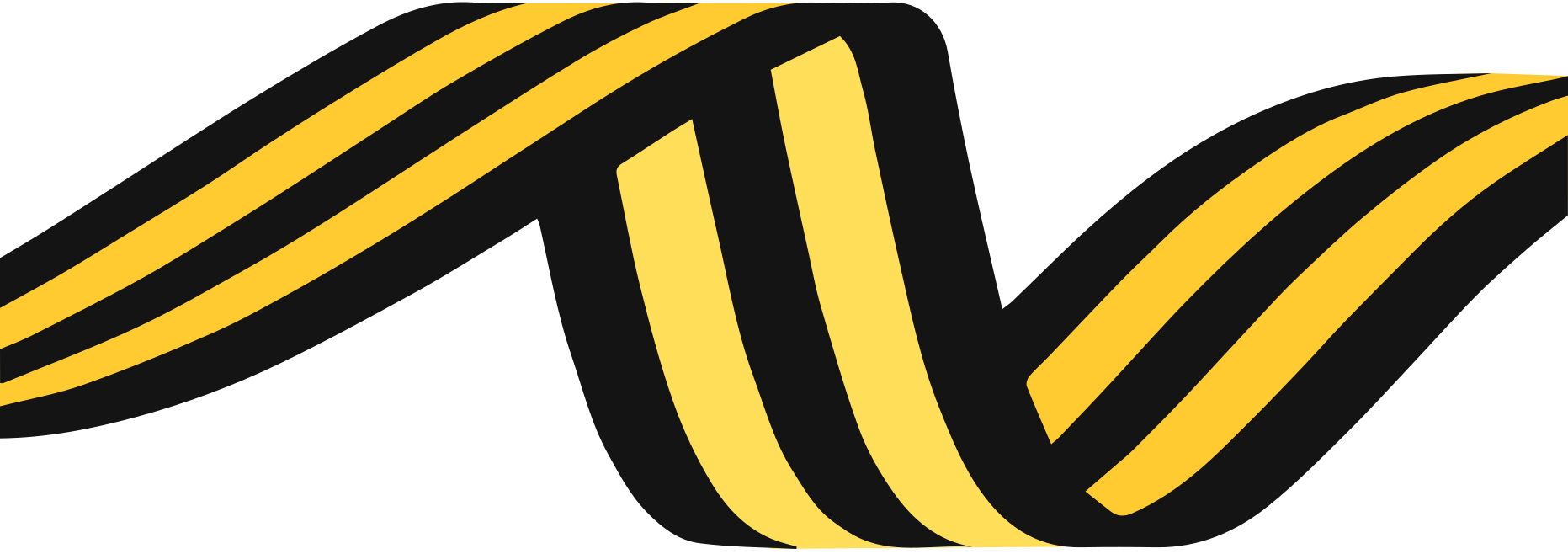 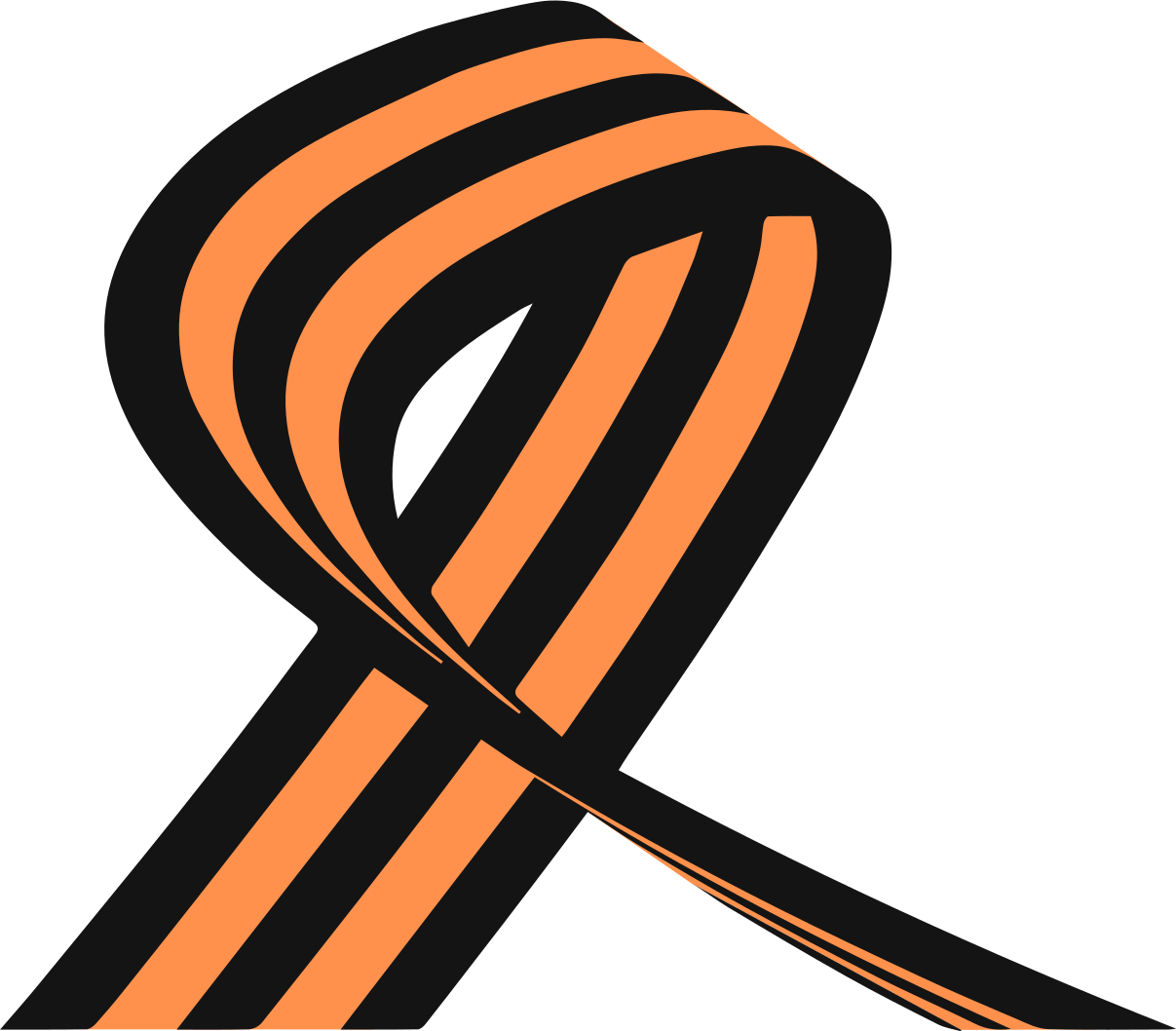 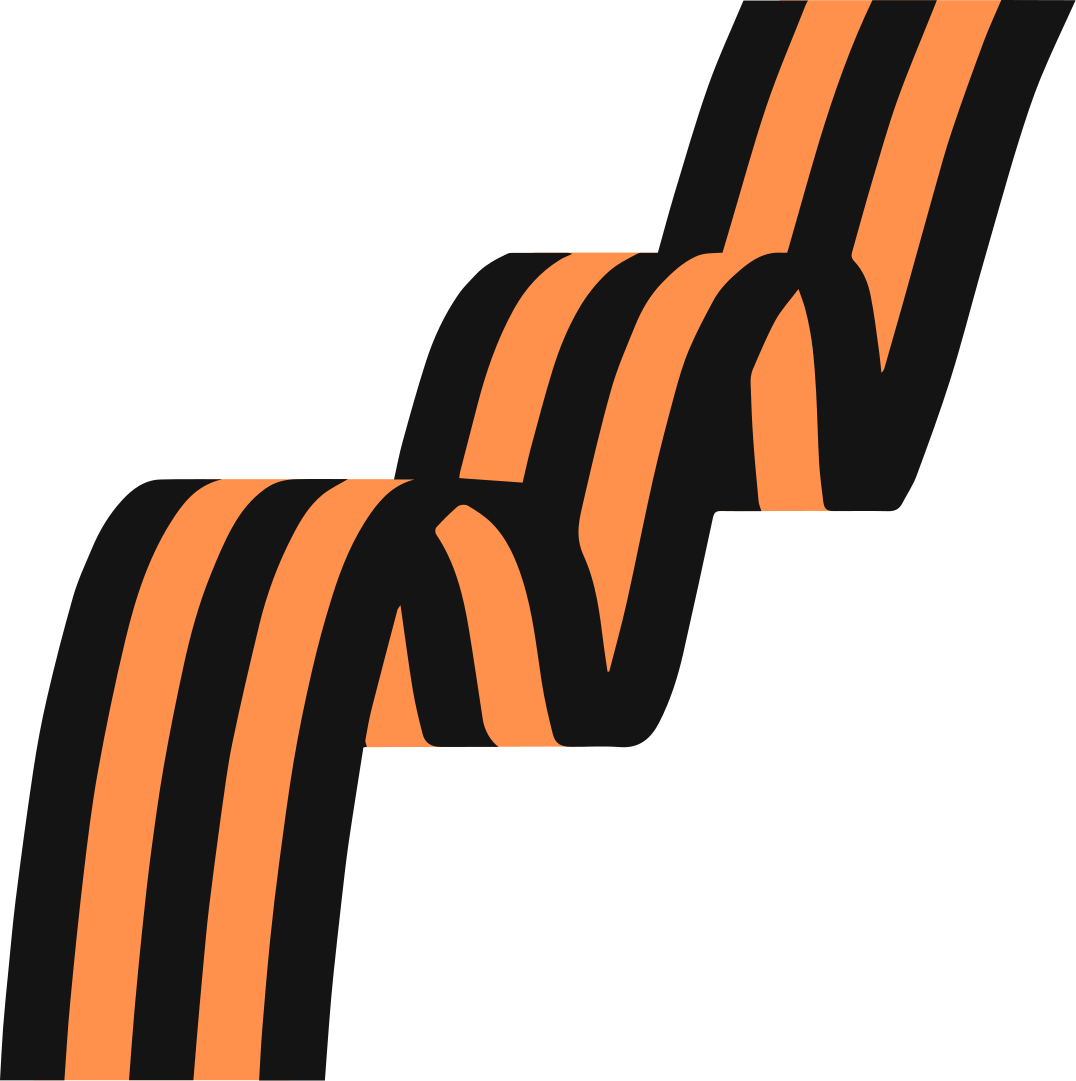 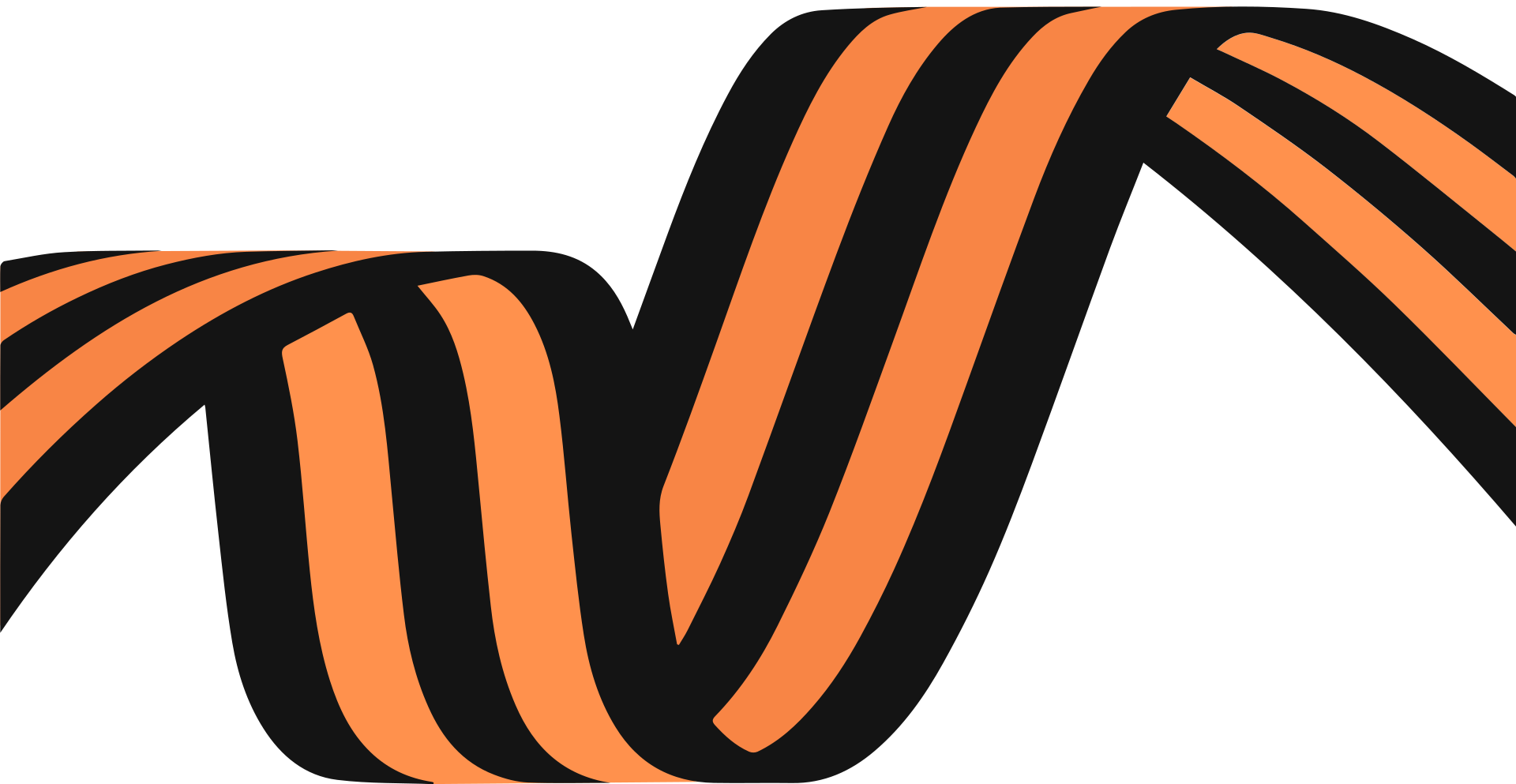 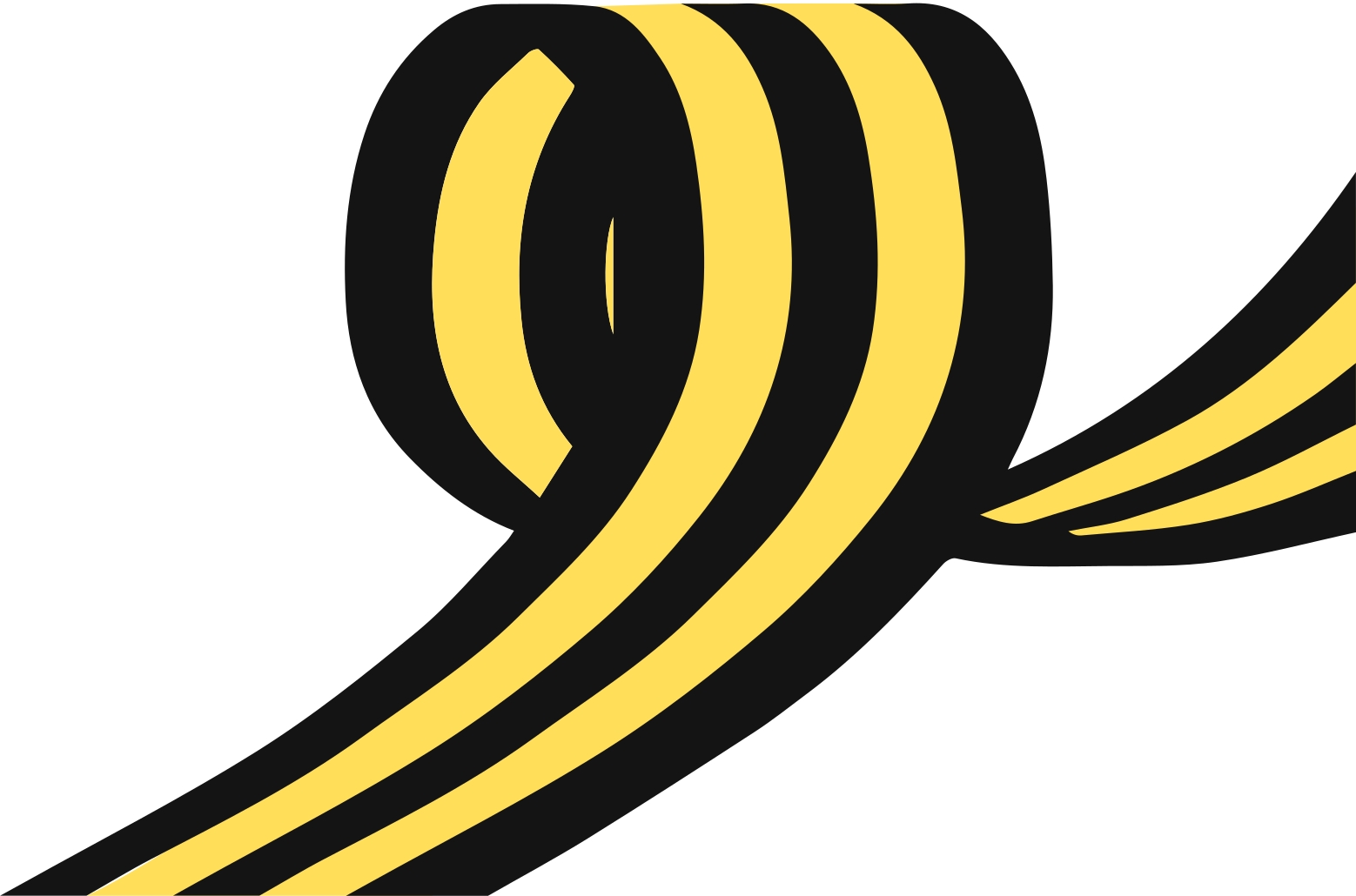 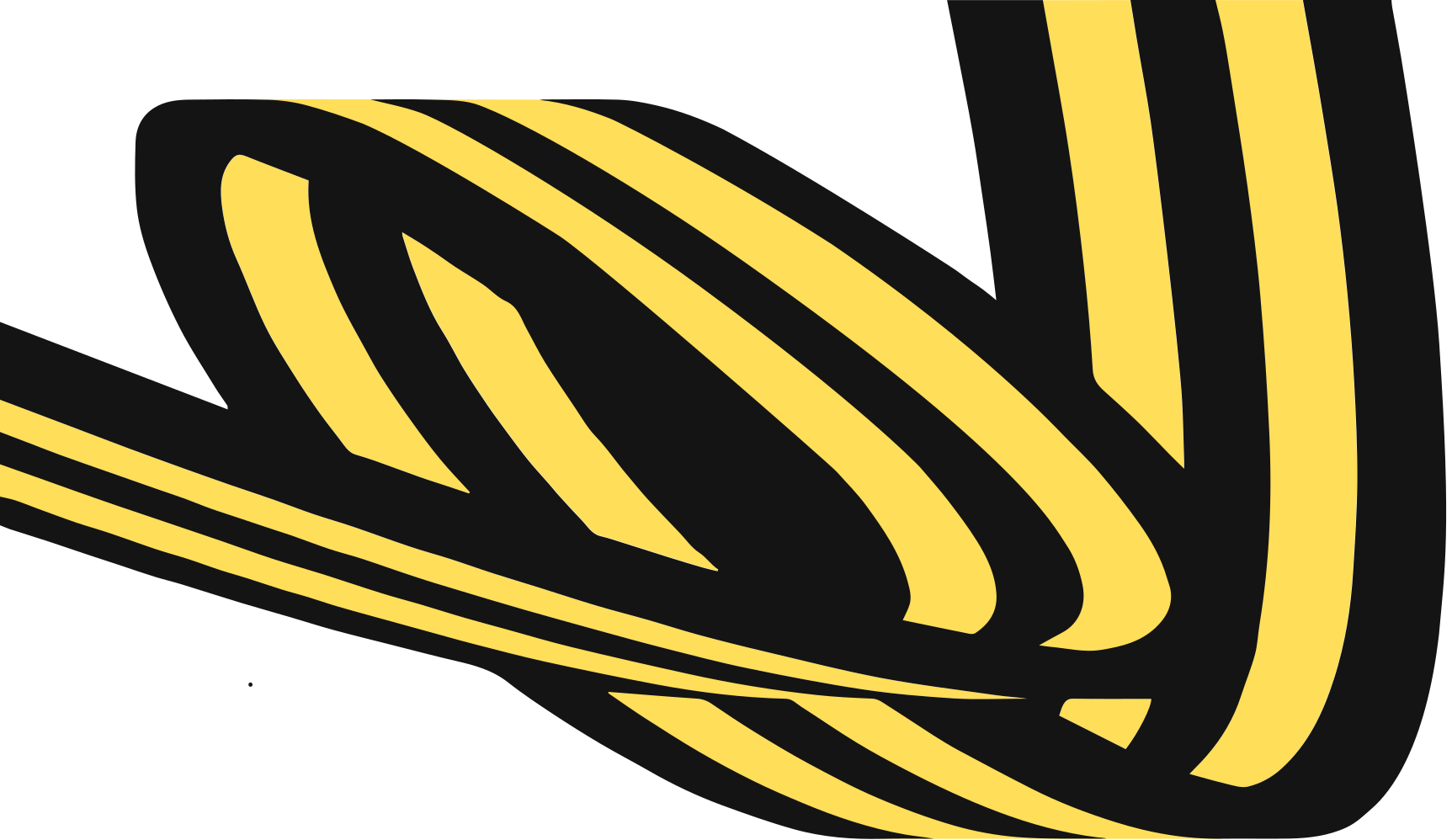 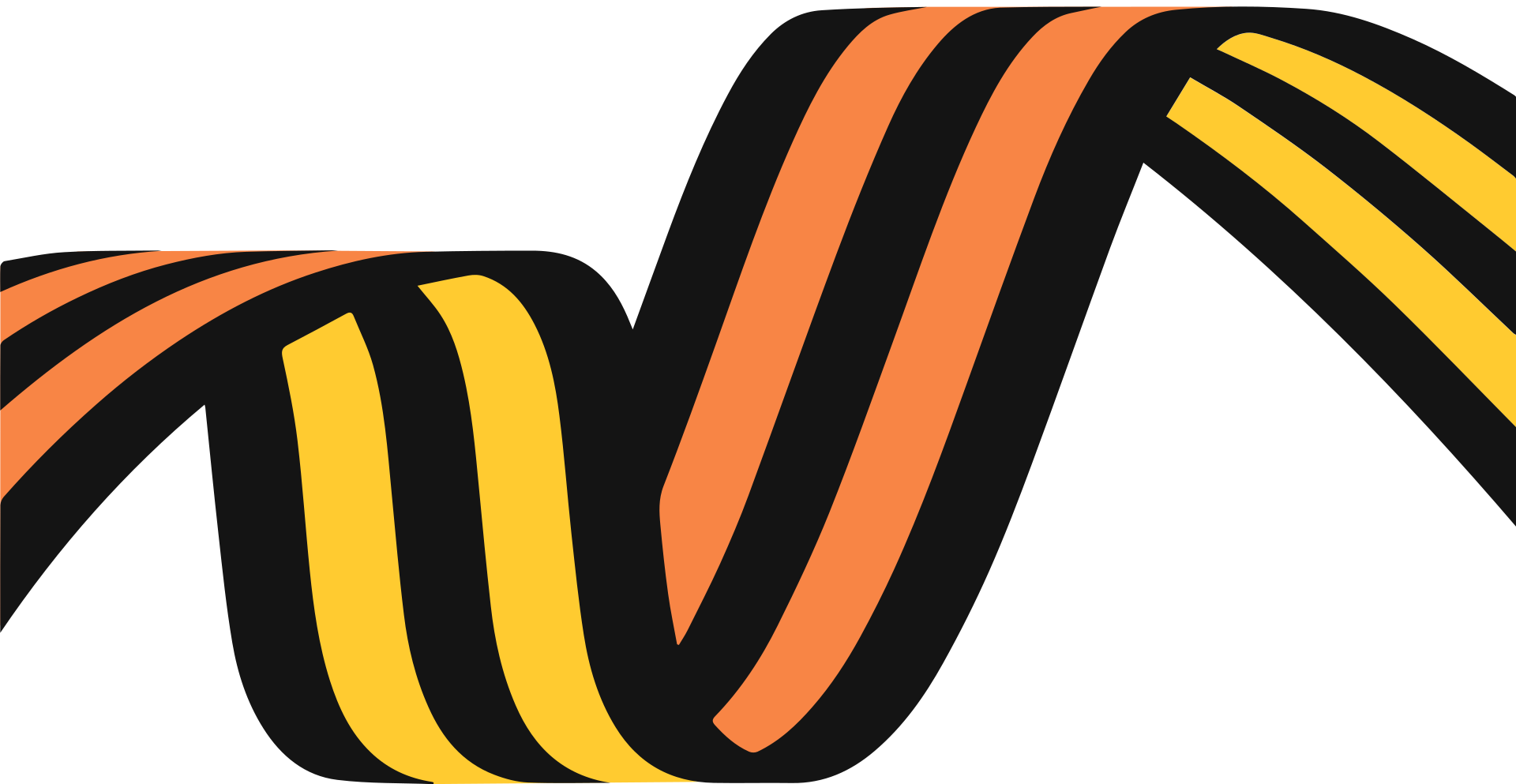 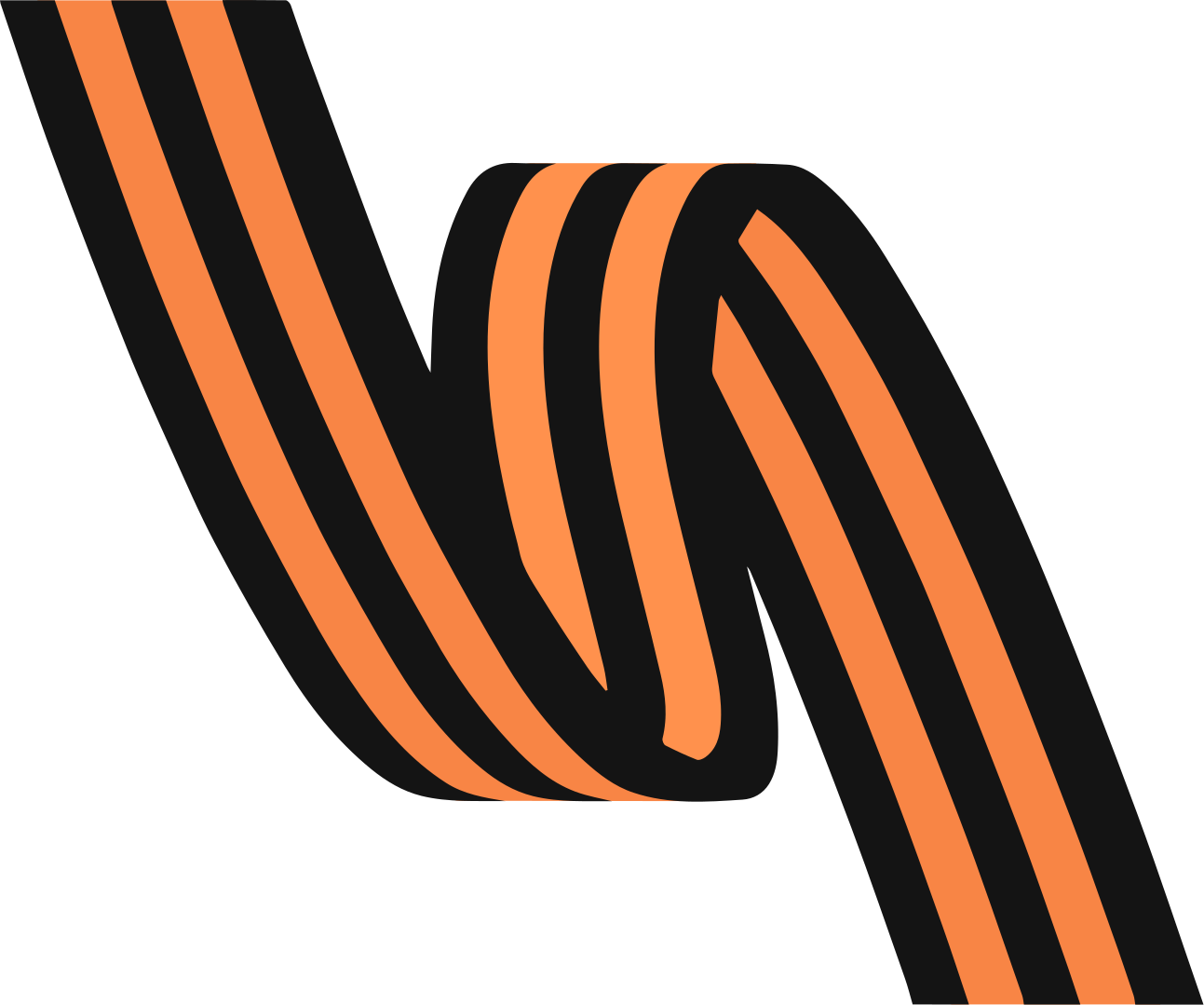 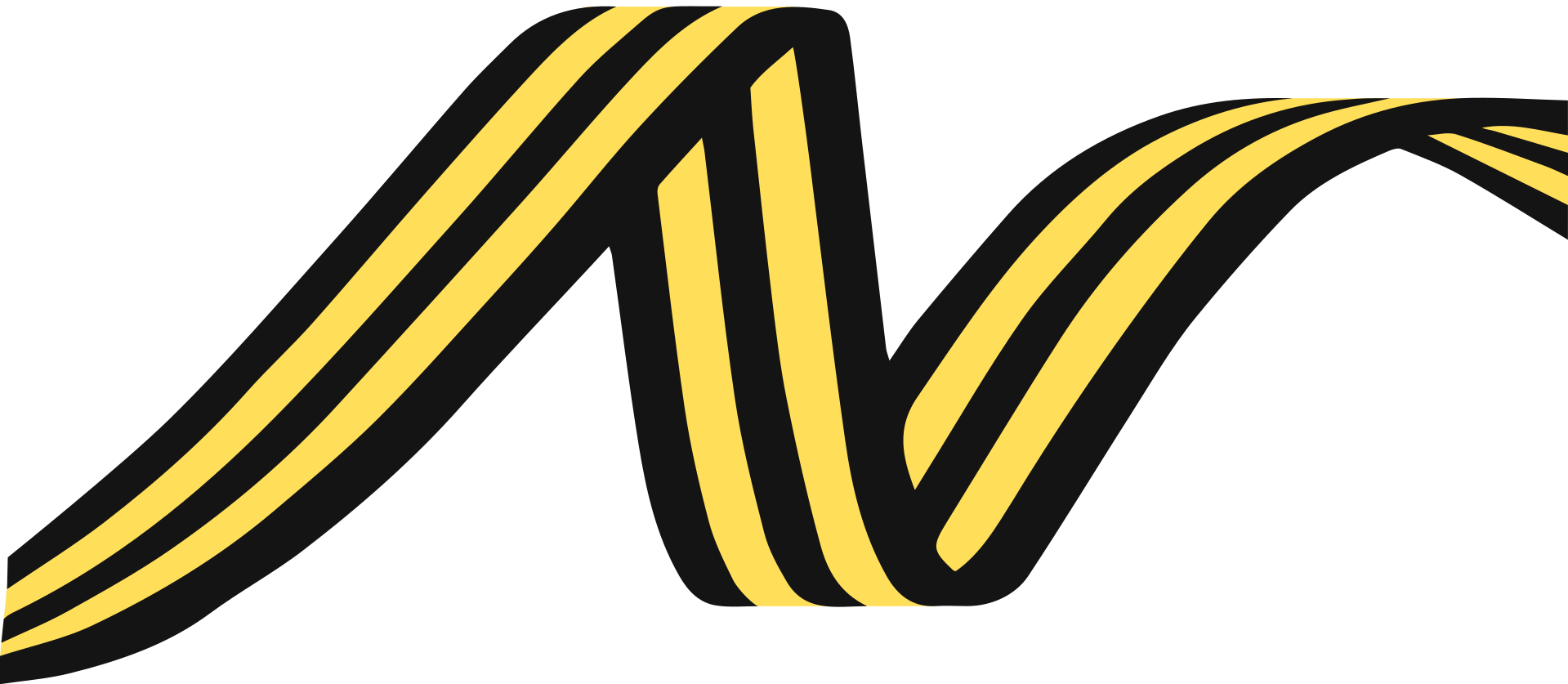 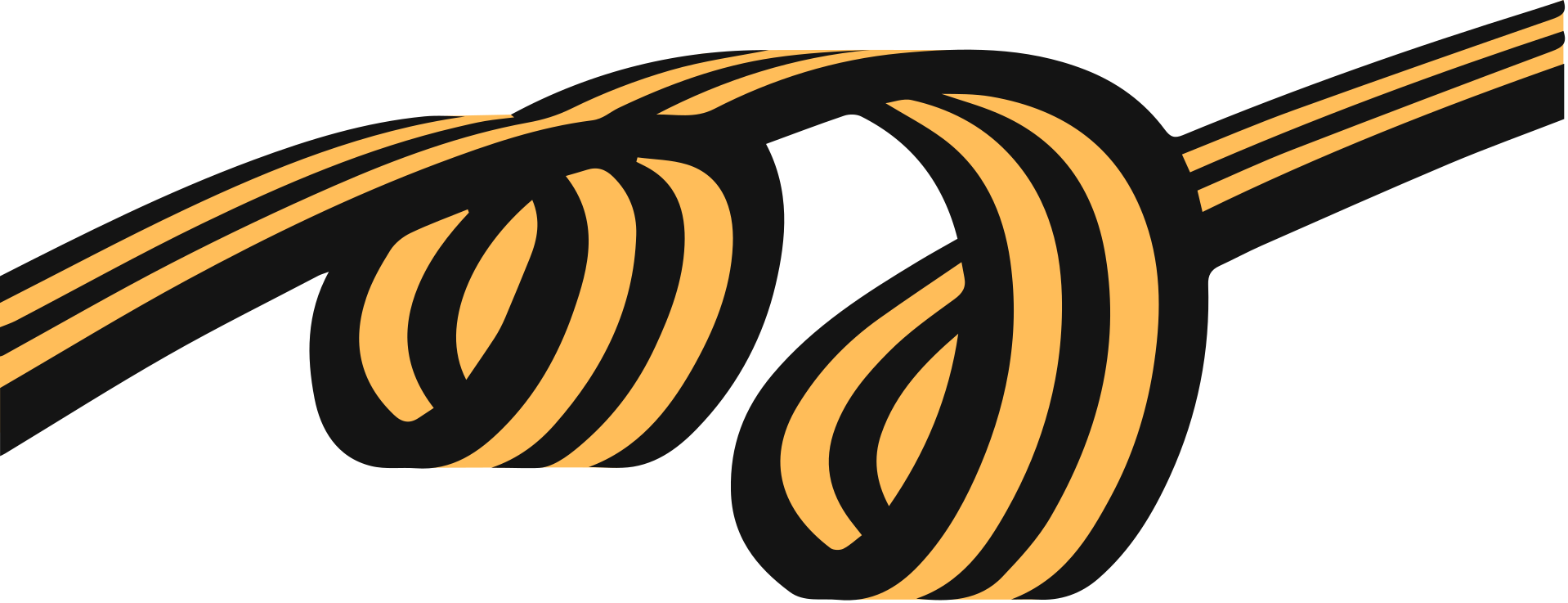 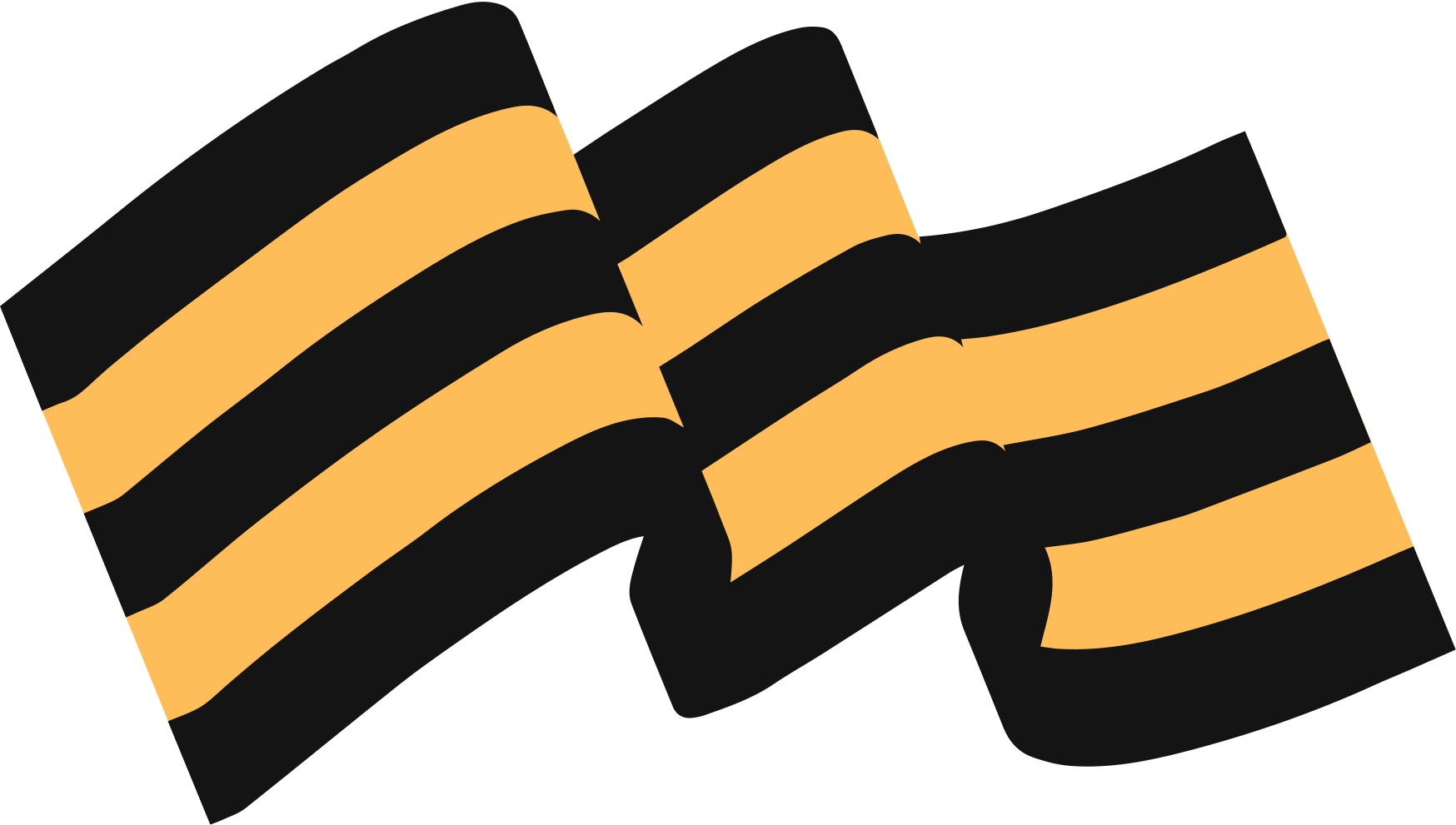 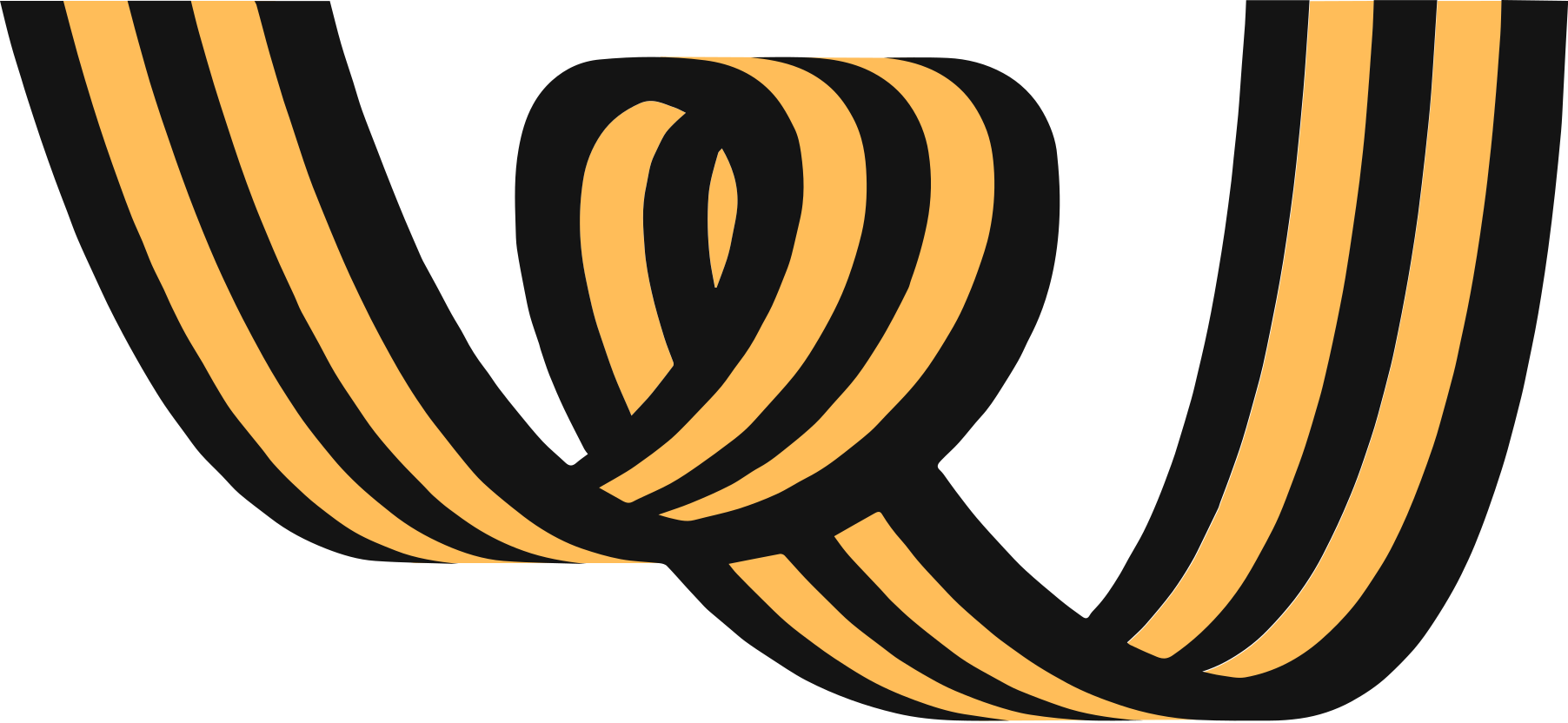 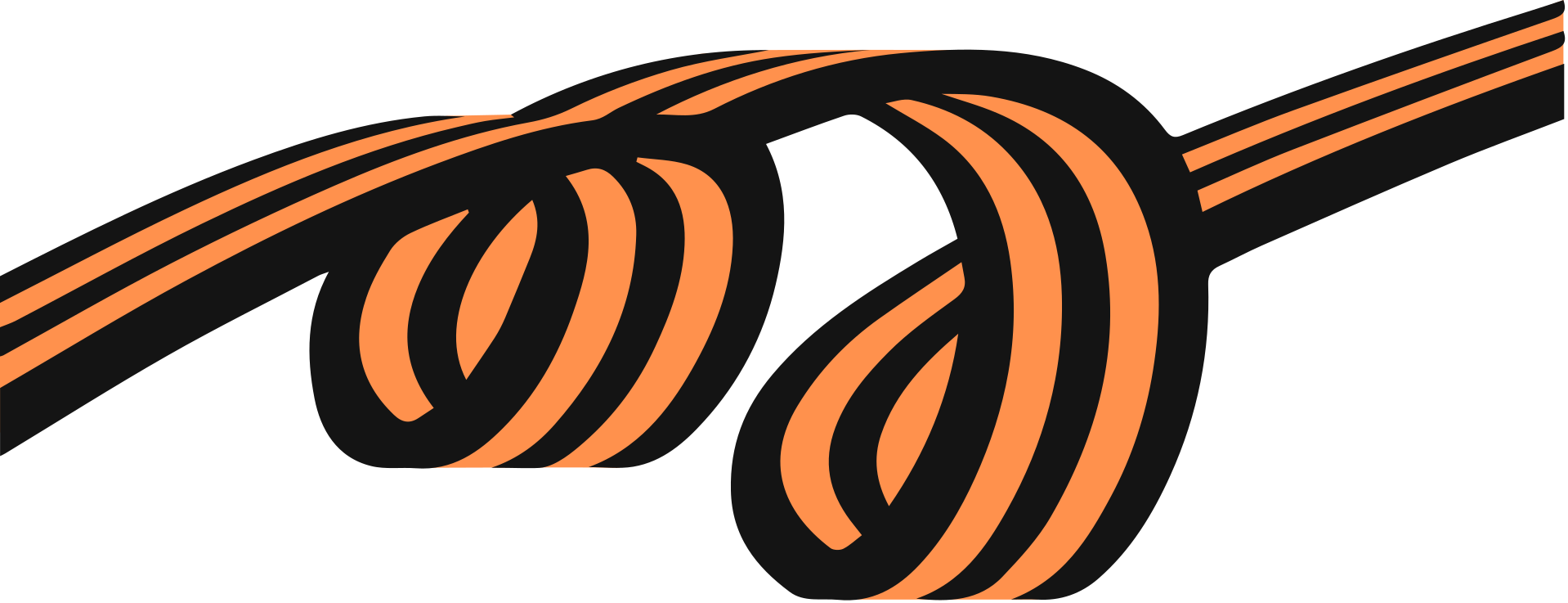 Используйте эти значки и иллюстрации в своей презентации
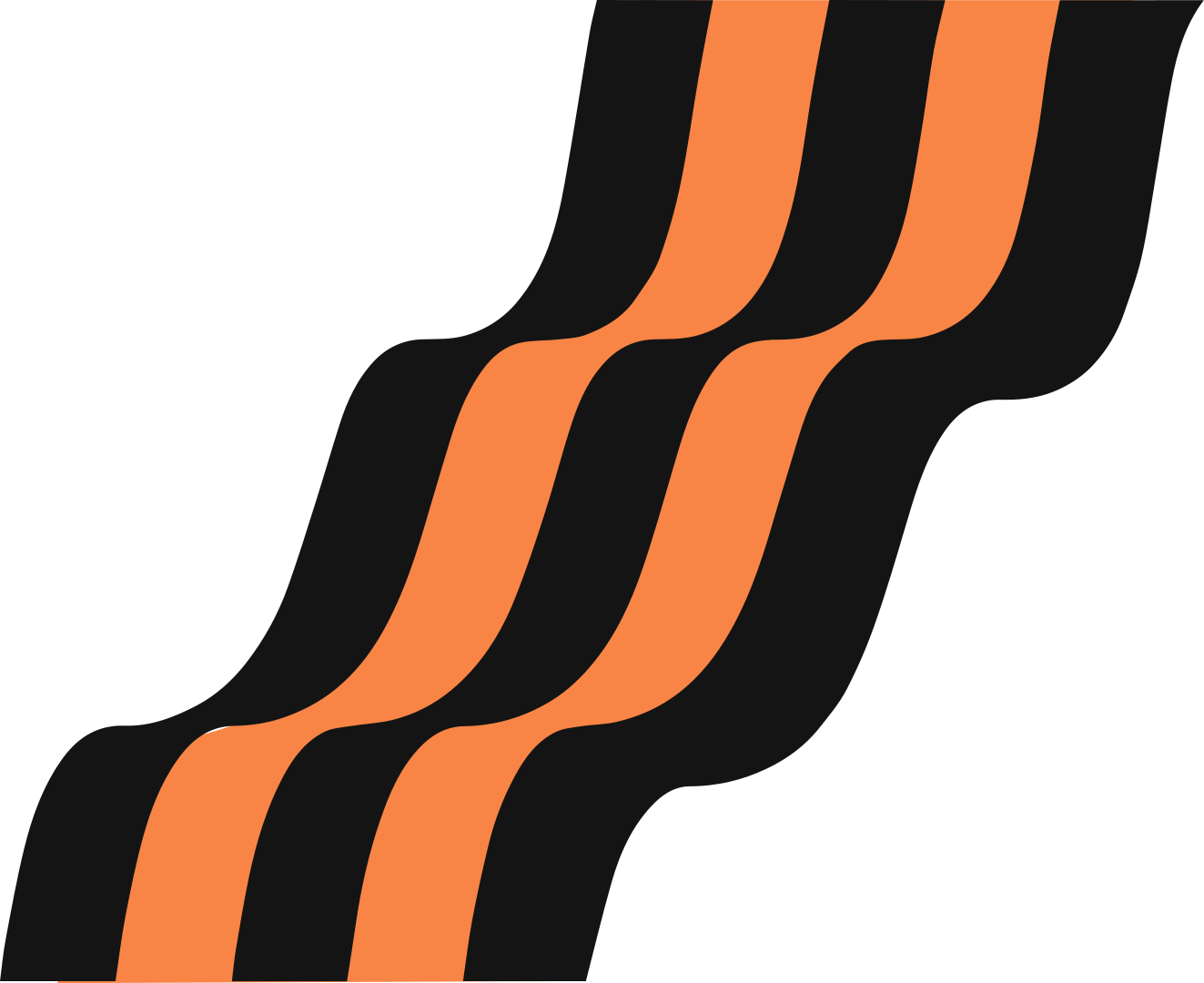 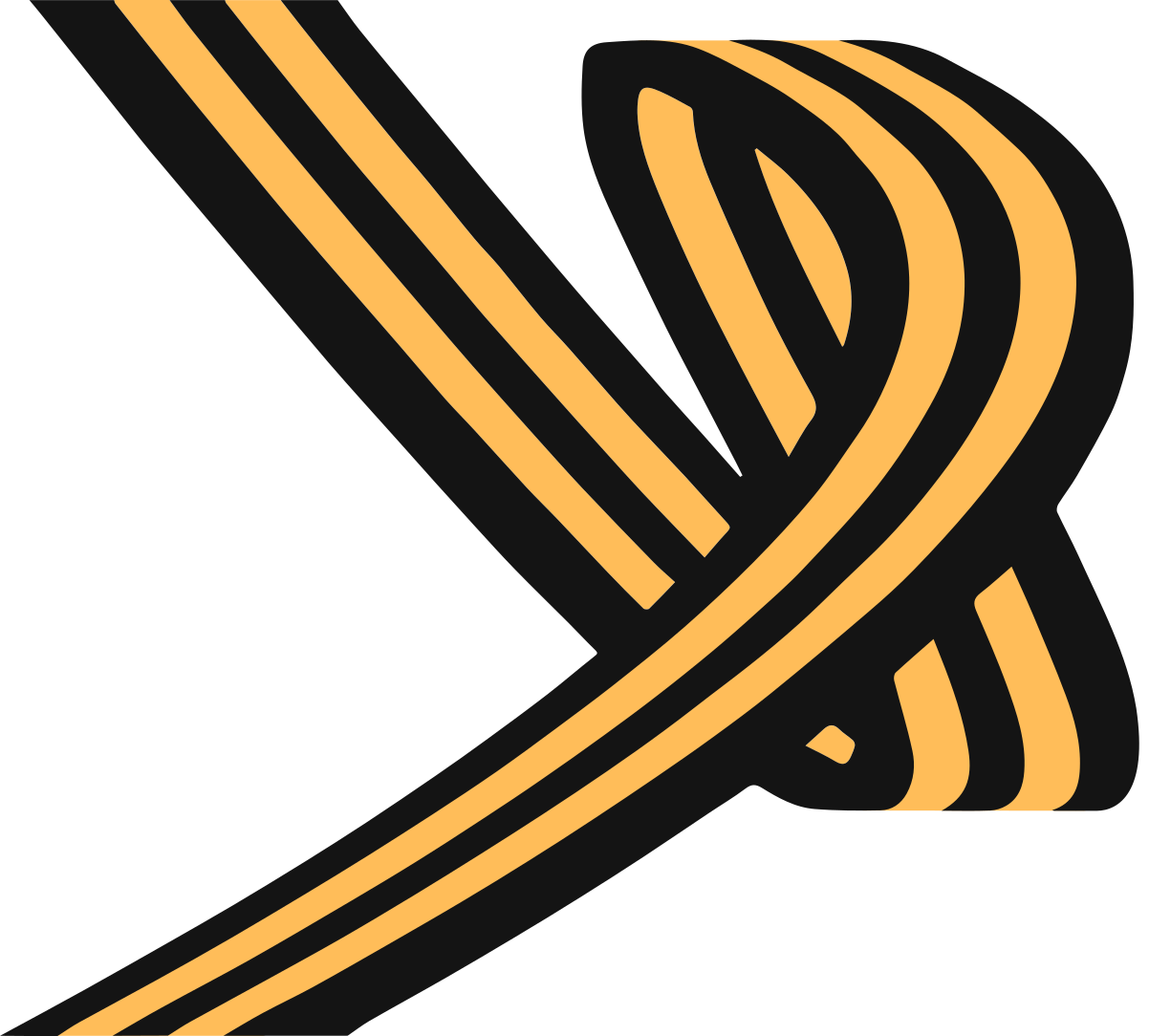 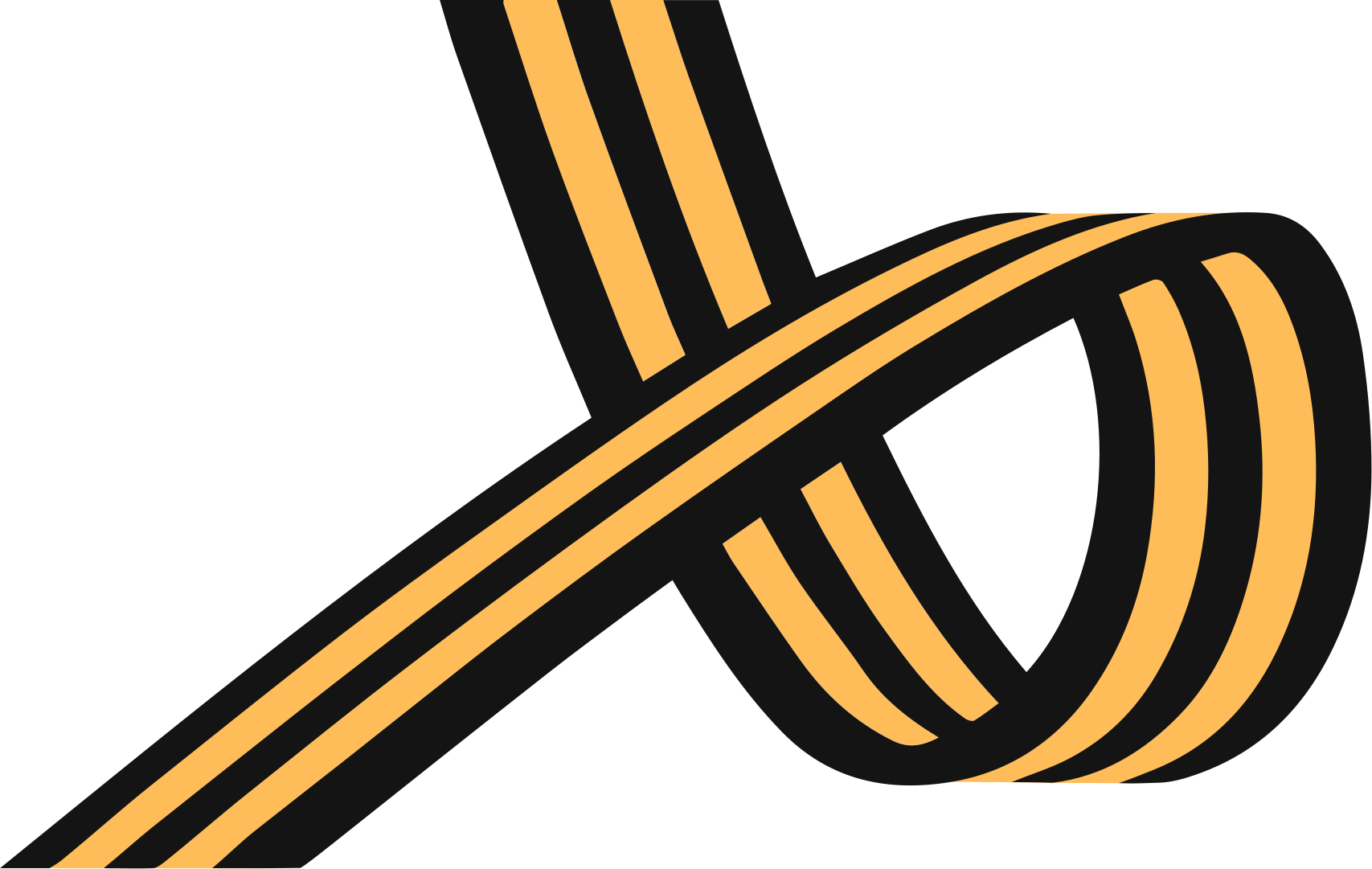 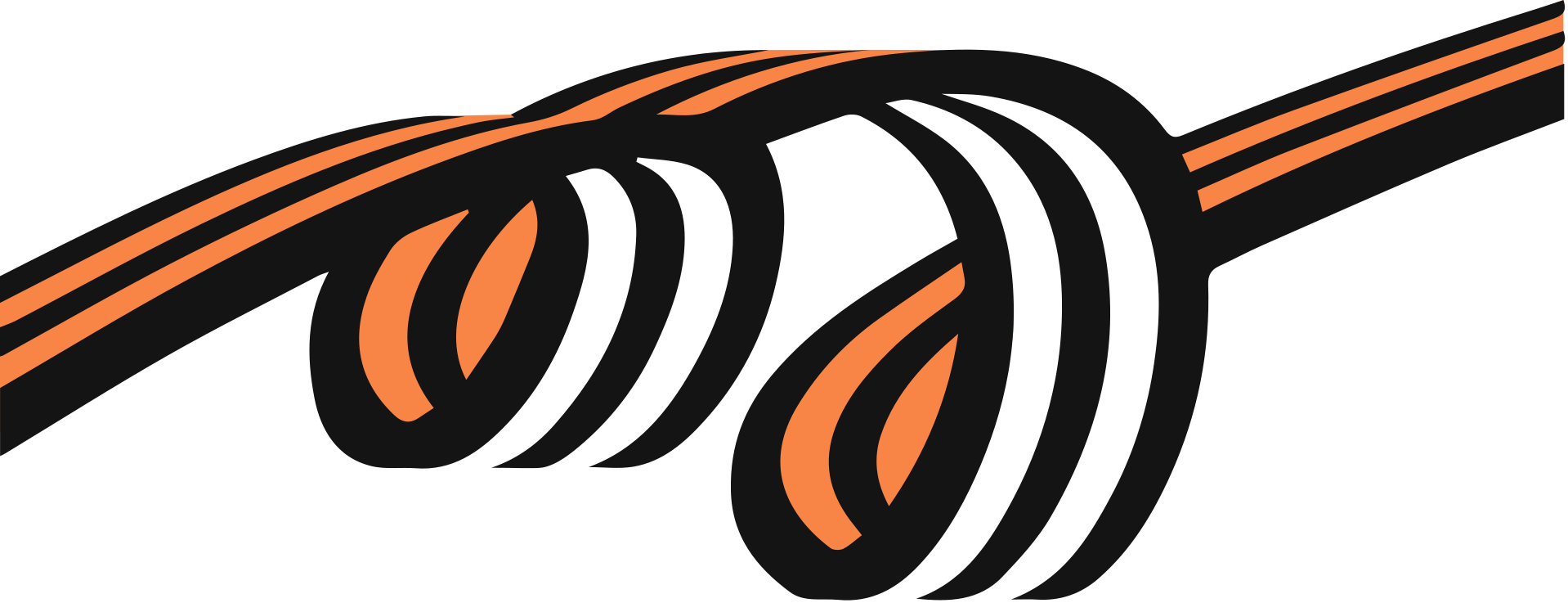 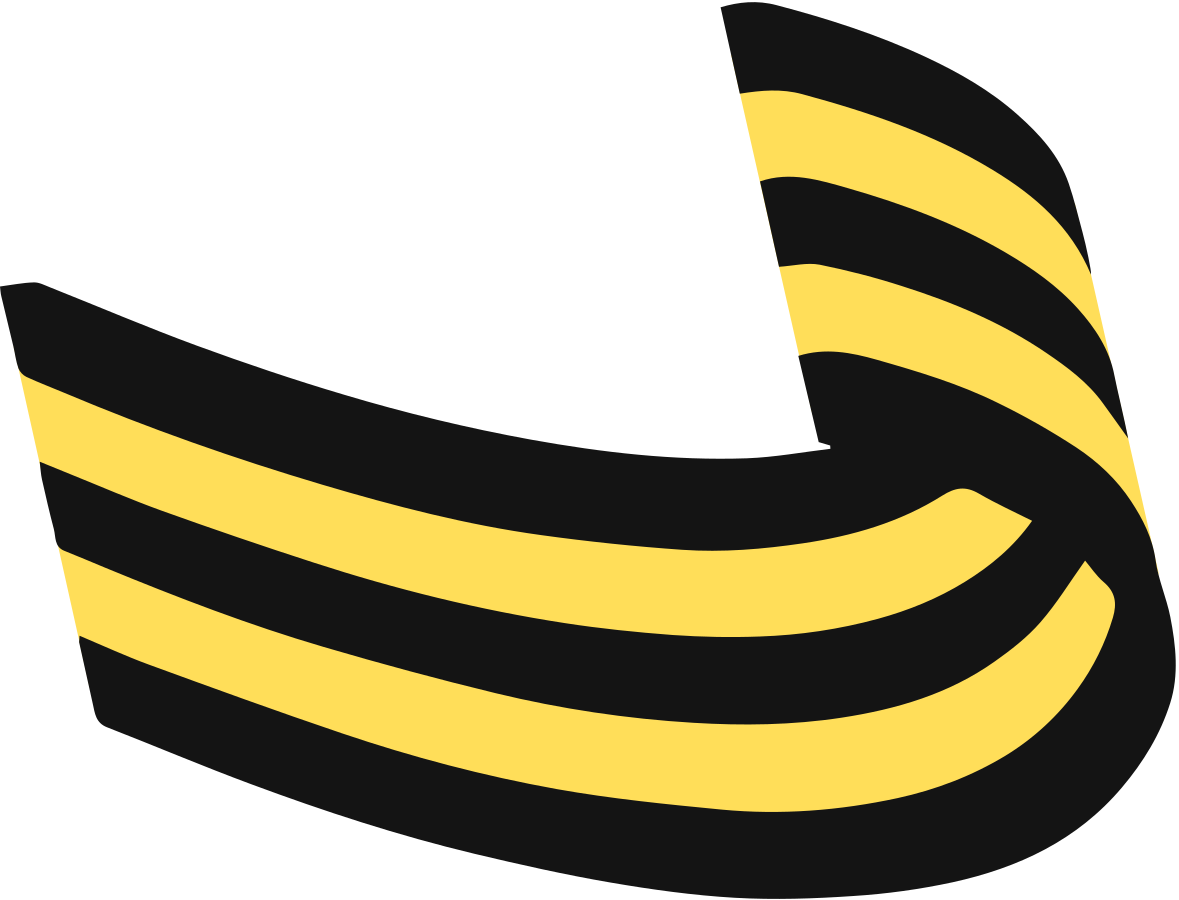 РПОО "Бессмертный полк Севастополь"
Конкурс
" Боевая истории моей семьи"
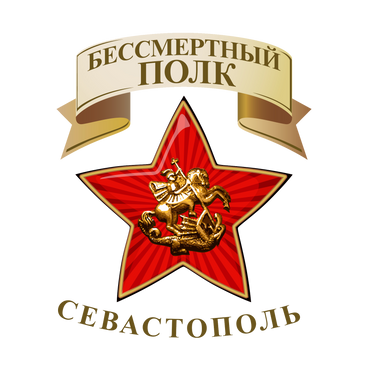 Подготовил:
ученик школы_____
класса ____
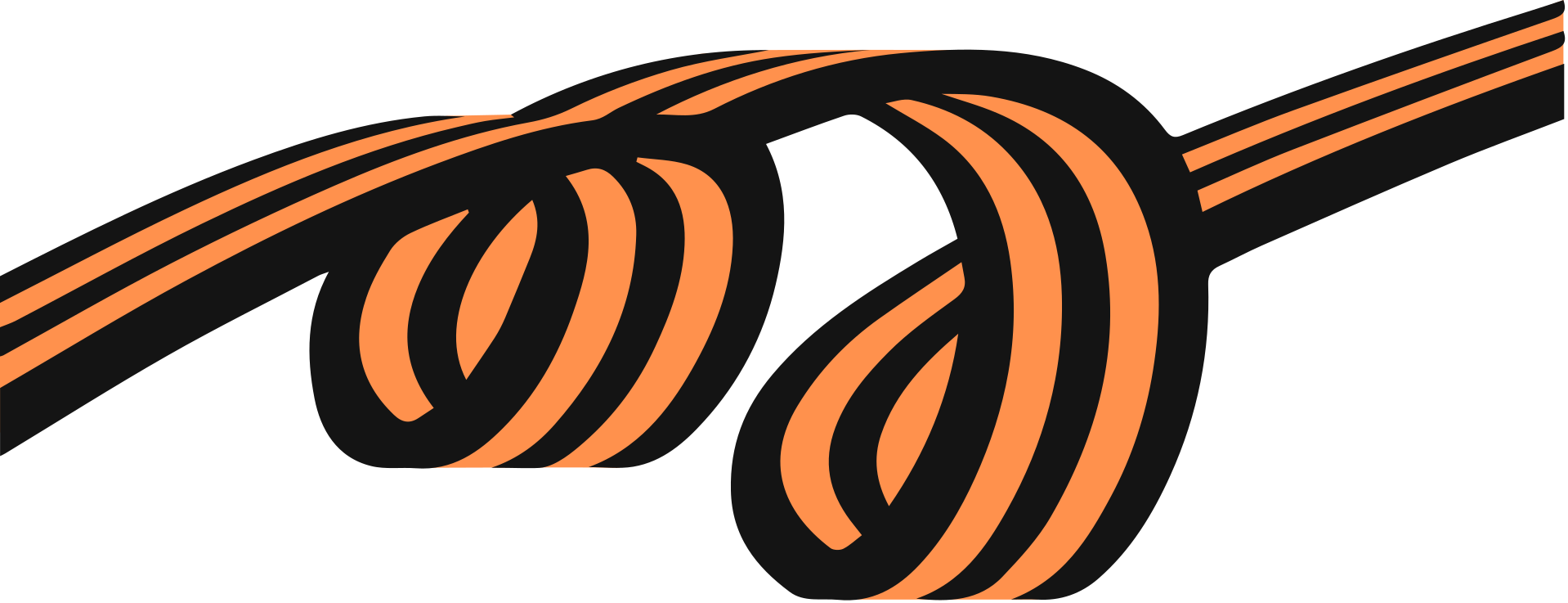 РПОО "Бессмертный полк Севастополь"
Конкурс
" Боевая истории моей семьи"
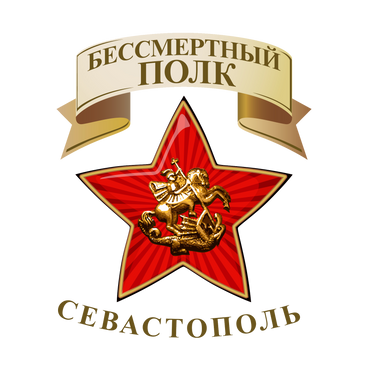 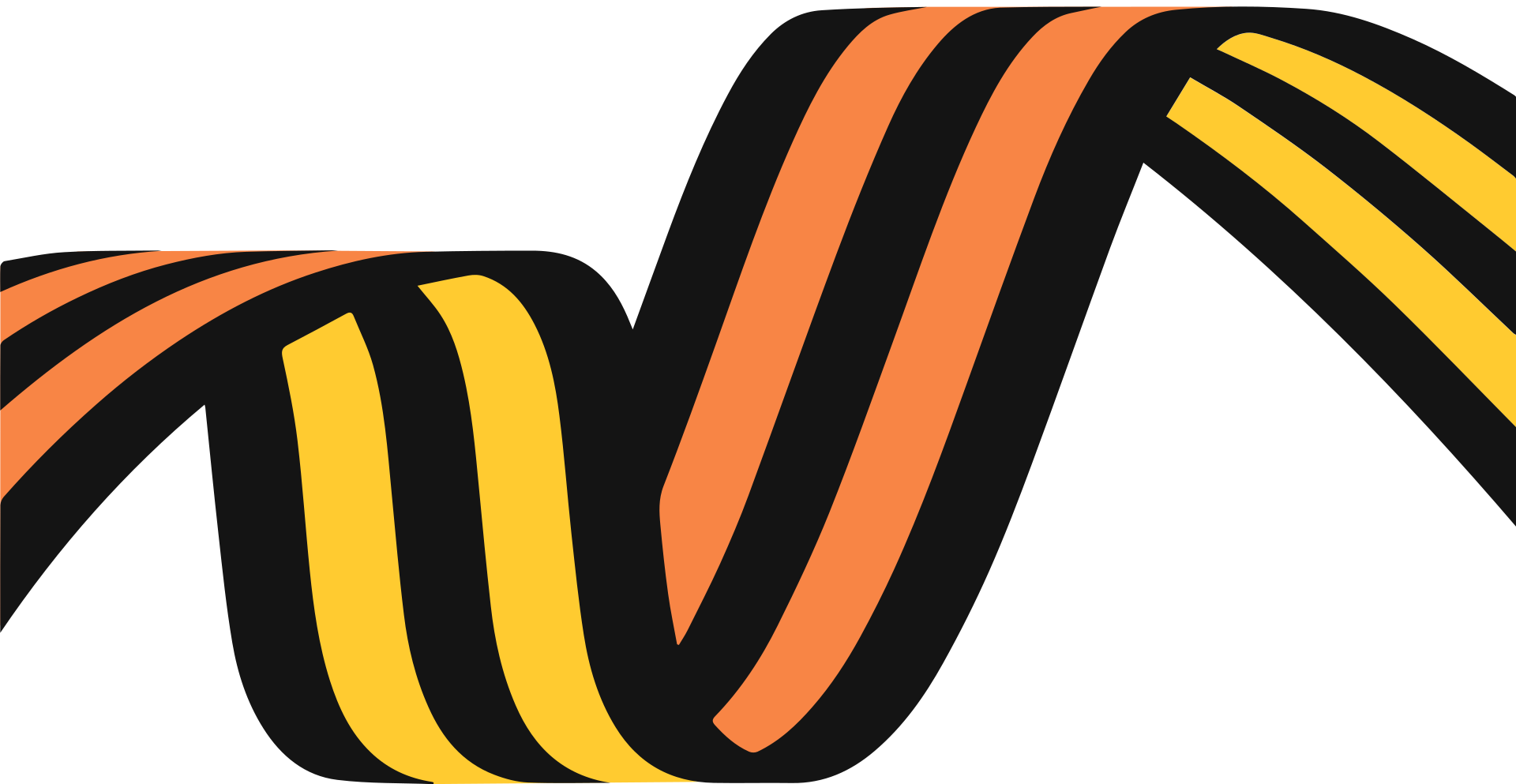 Подготовил:
ученик школы_____
класса ____
РПОО "Бессмертный полк Севастополь"
Конкурс
" Боевая истории 
моей семьи"
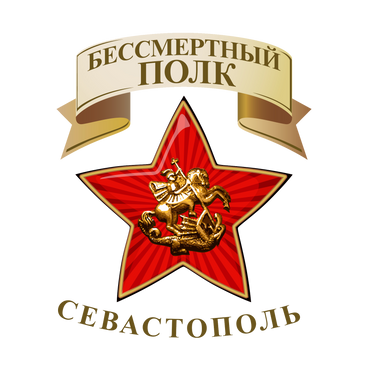 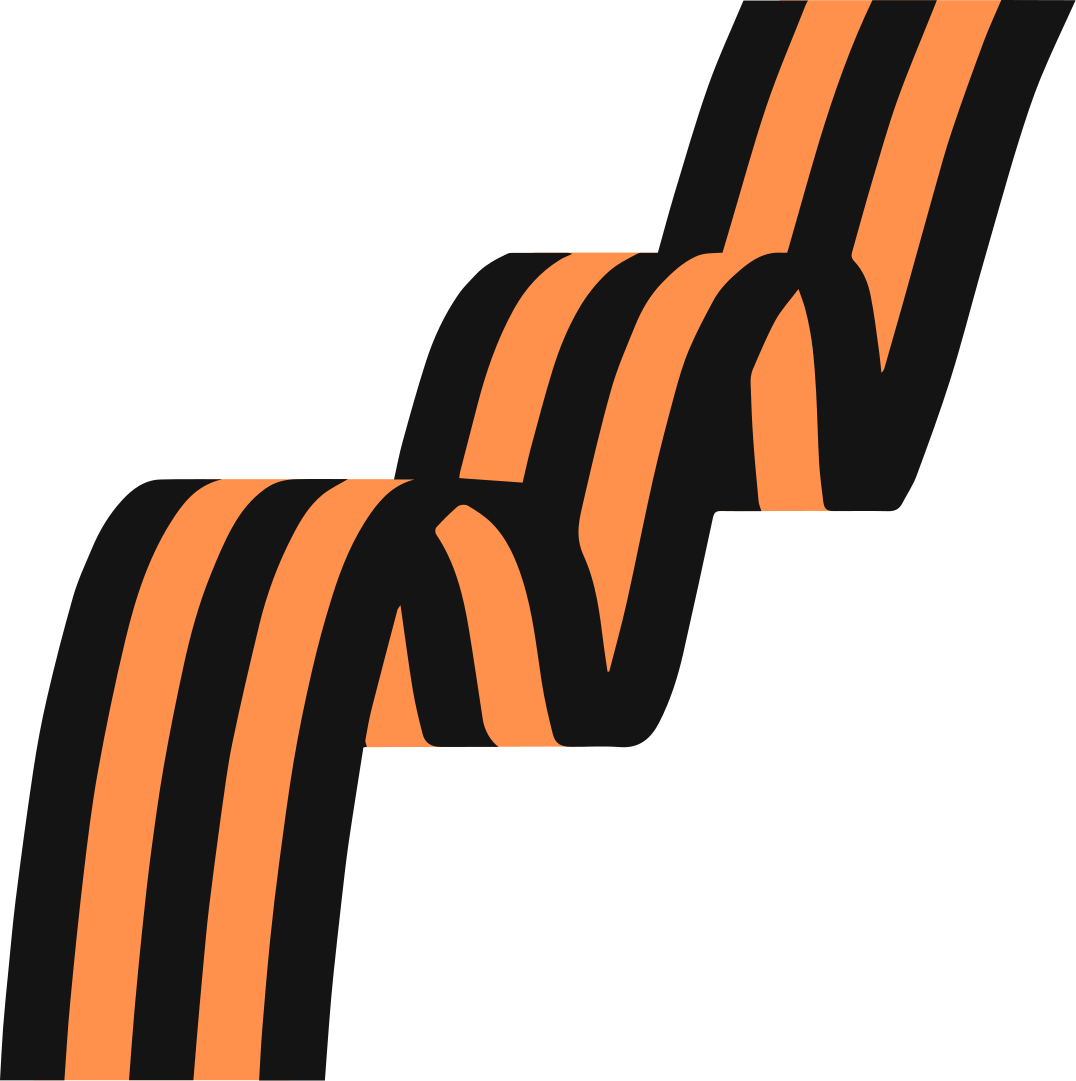 Подготовил:
ученик школы_____
класса ____
Биография участника ВОВ
ФИО, дата рождения, место рождения, семейное положение, профессия до войны и др.
РПОО "Бессмертный полк Севастополь"
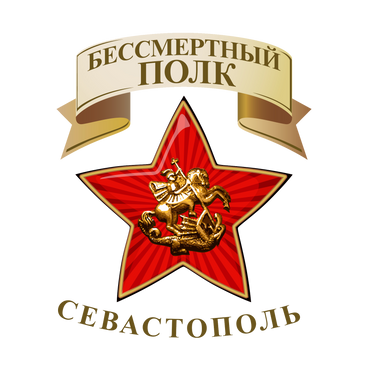 Содержание
Боевой путь участника ВОВ
Место призыва, год, место учебы военному делу, звание, боевой путь награды, причина выбытия и др.
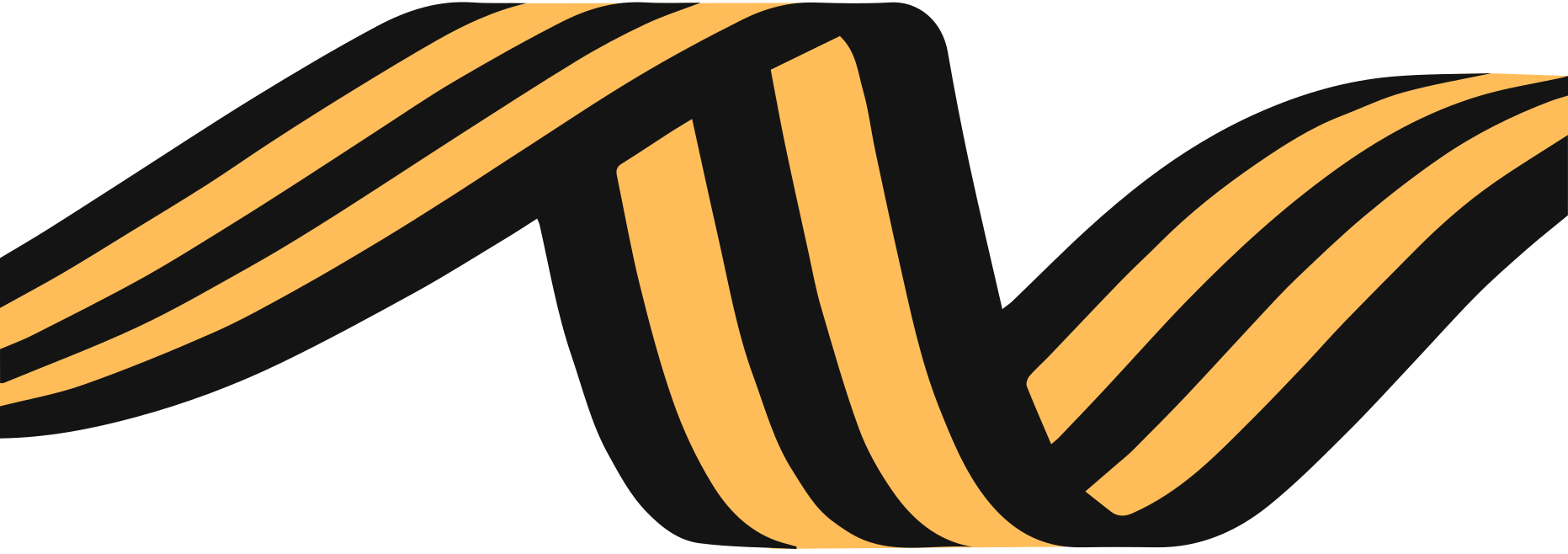 Документы из семейного архива и архивов «Память народа» и «Дорога памяти»
Подтвердить документы ссылками на источники
РПОО "Бессмертный полк Севастополь"
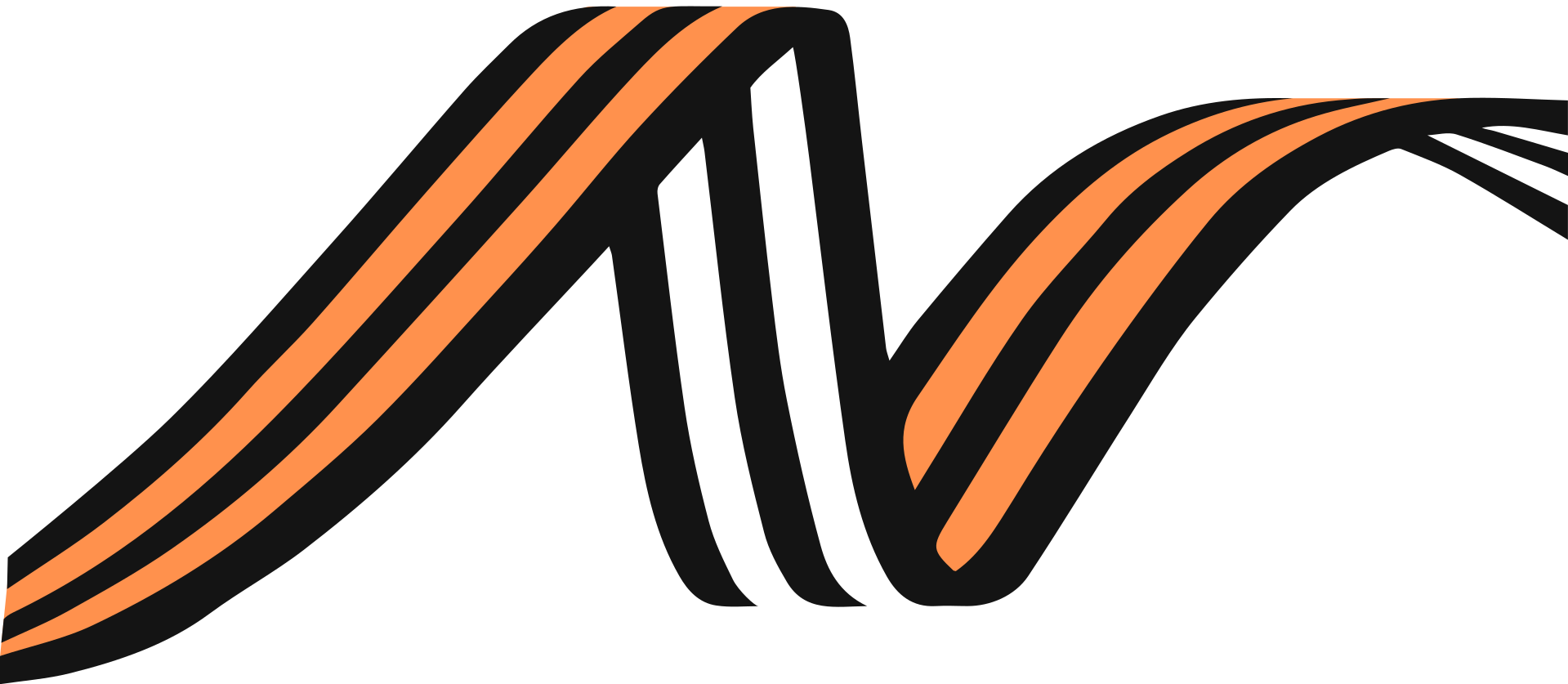 Заголовок
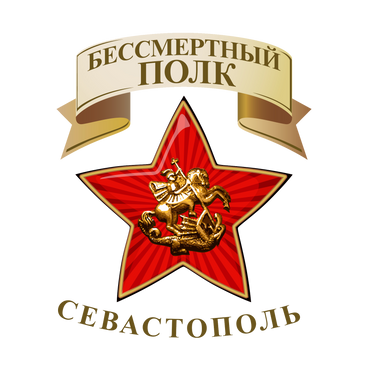 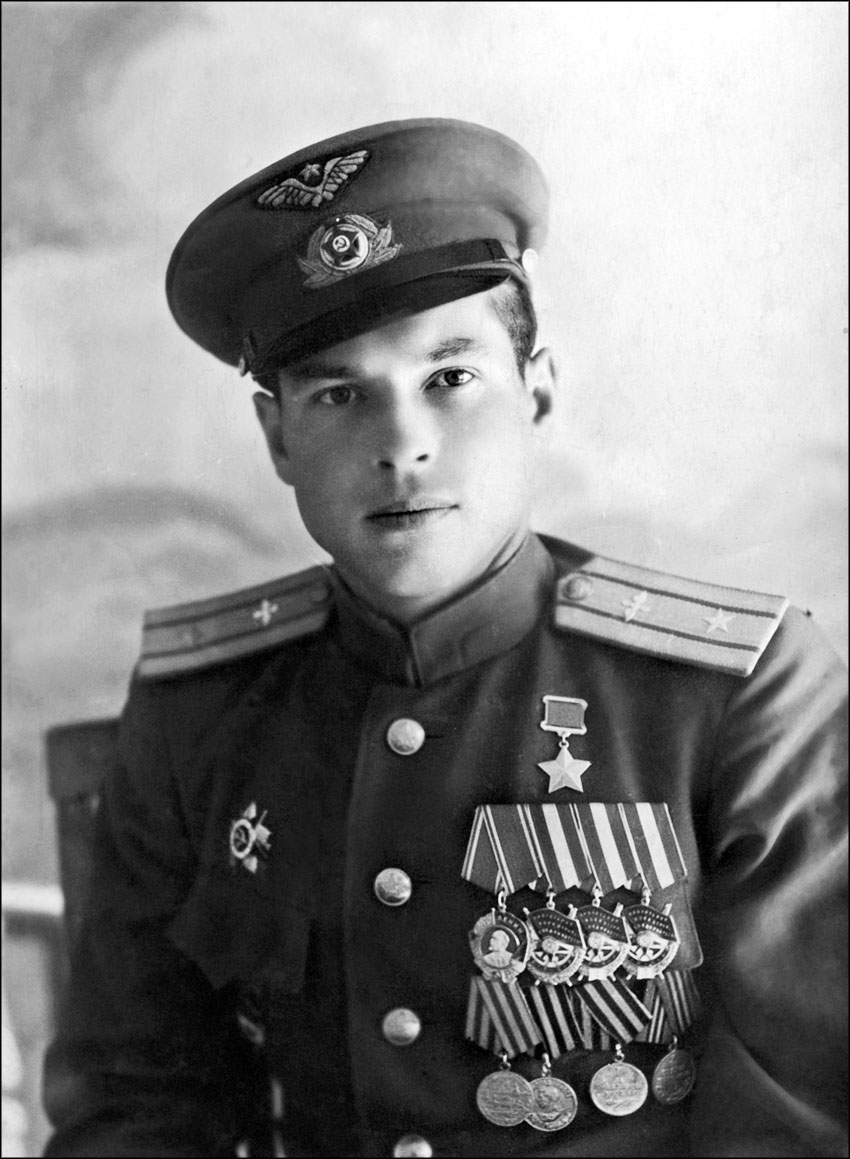 Текст  текст  текст  текст
Текст  текст  текст  текст
Текст  текст  текст  текст
Фото
Источник: семейный архив
РПОО "Бессмертный полк Севастополь"
Заголовок
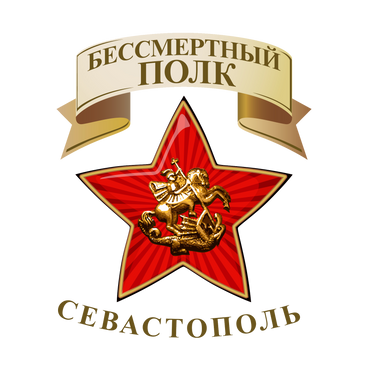 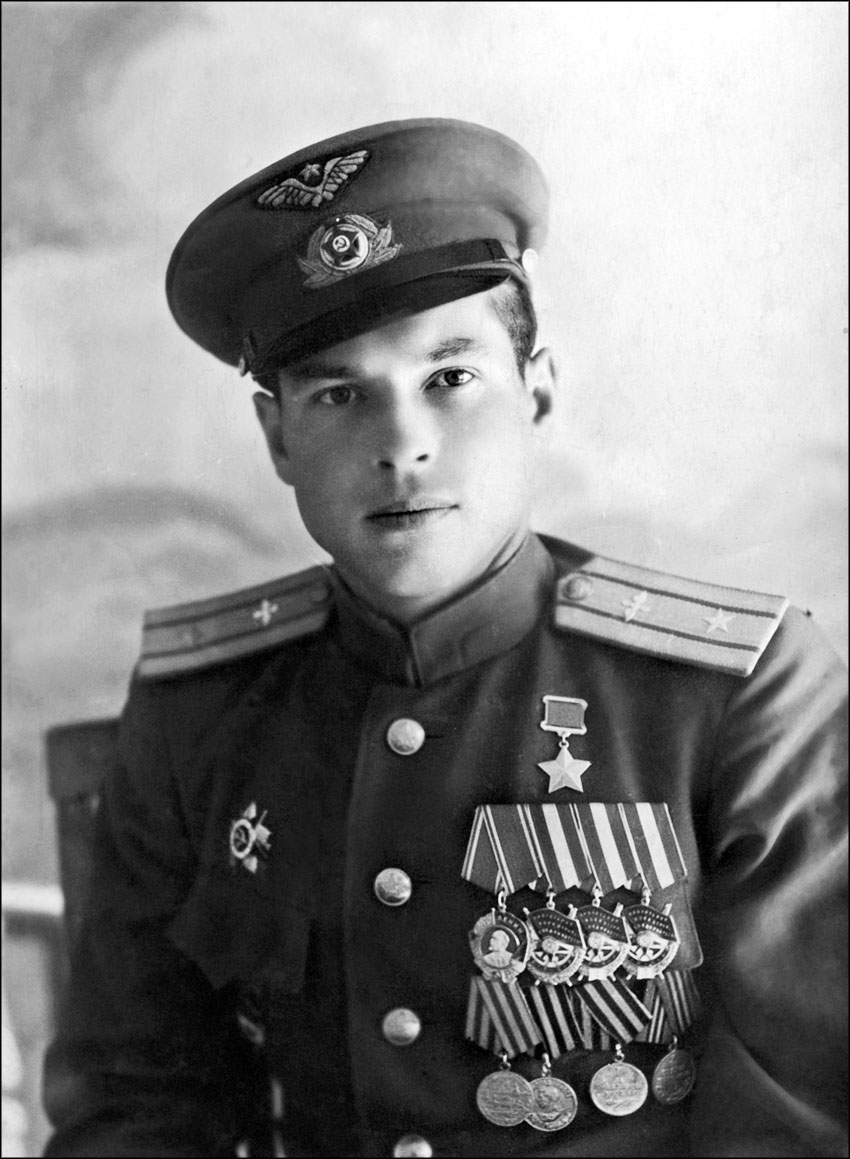 Текст  текст  текст  текст
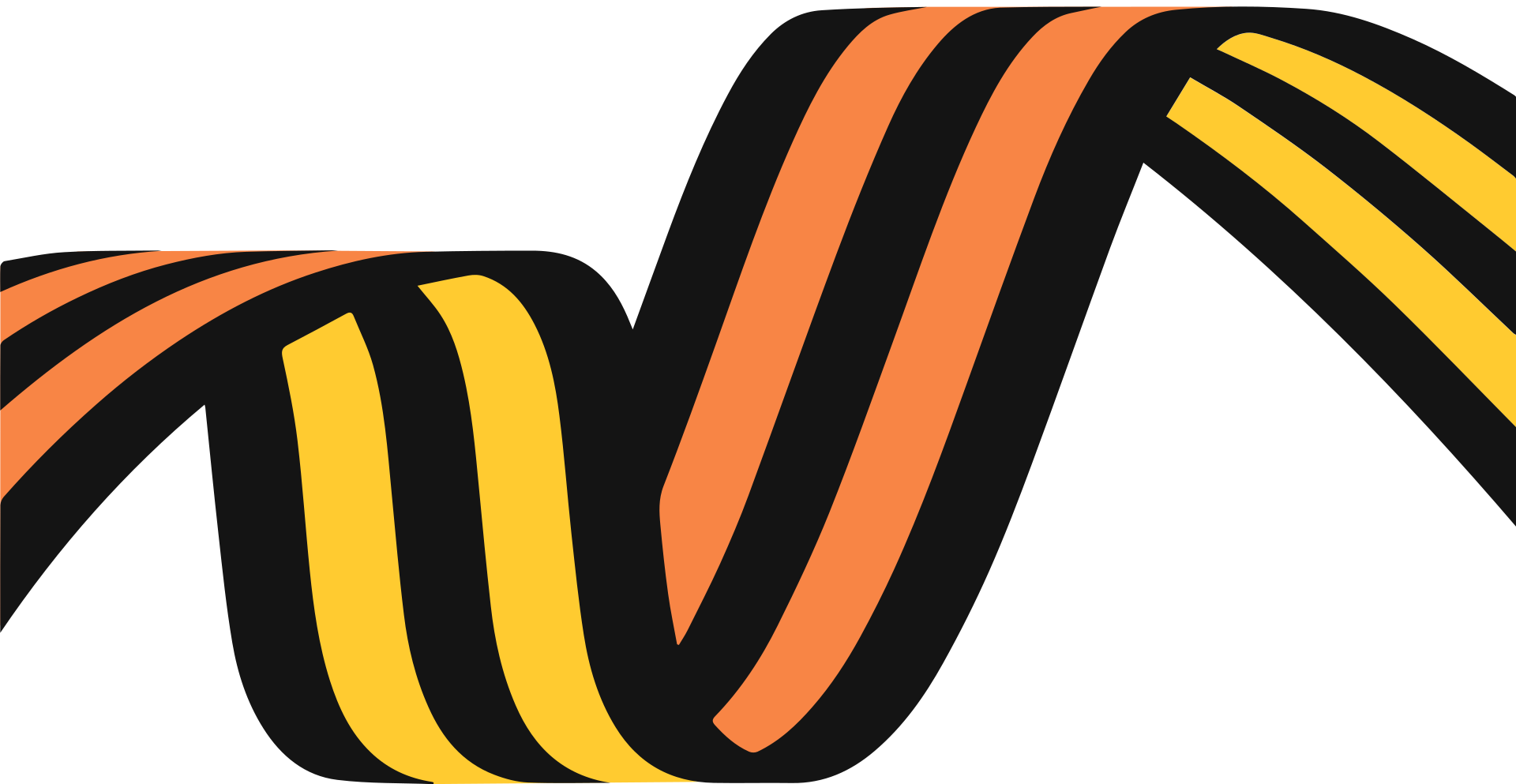 Текст  текст  текст  текст
Текст  текст  текст  текст
Фото
Источник: семейный архив
РПОО "Бессмертный полк Севастополь"
Подзаголовок
Биография участника ВОВ
ФИО, дата рождения, место рождения, семейное положение, 
профессия до войны и др.
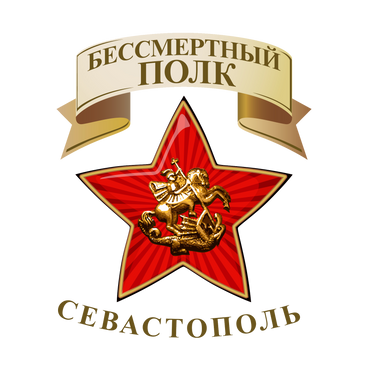 Текст
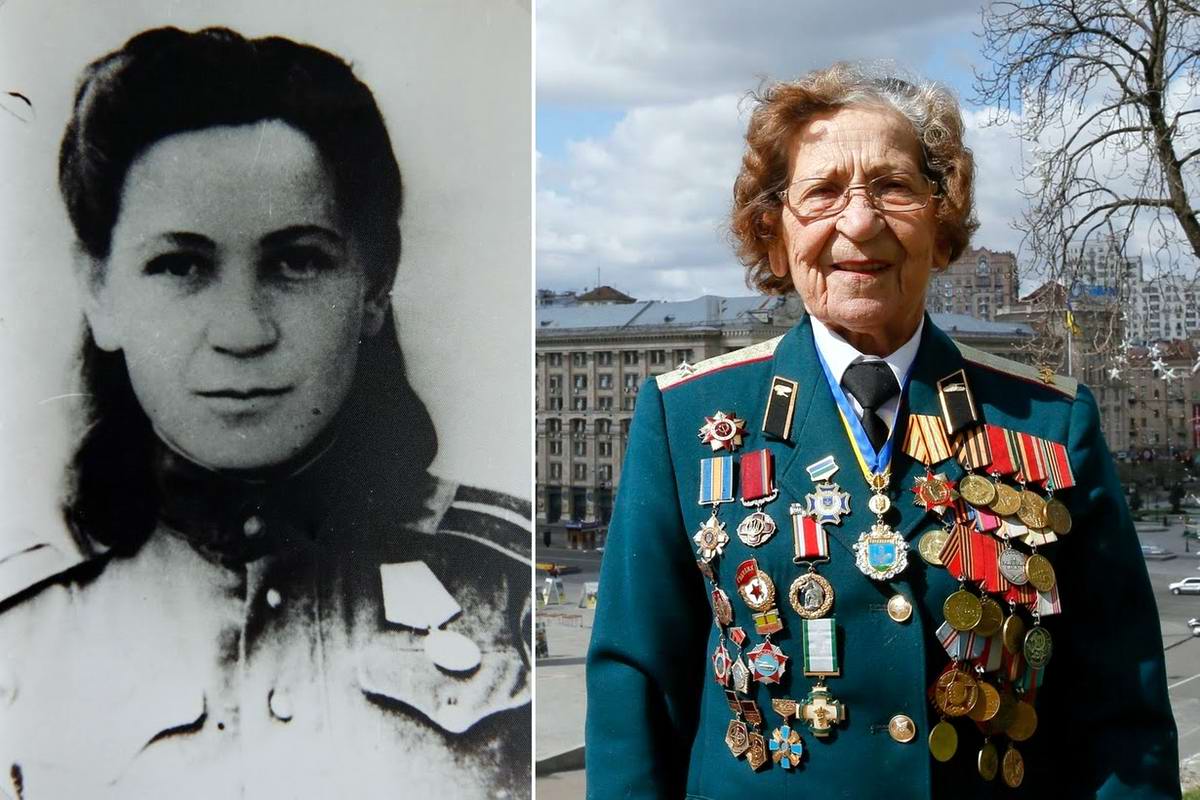 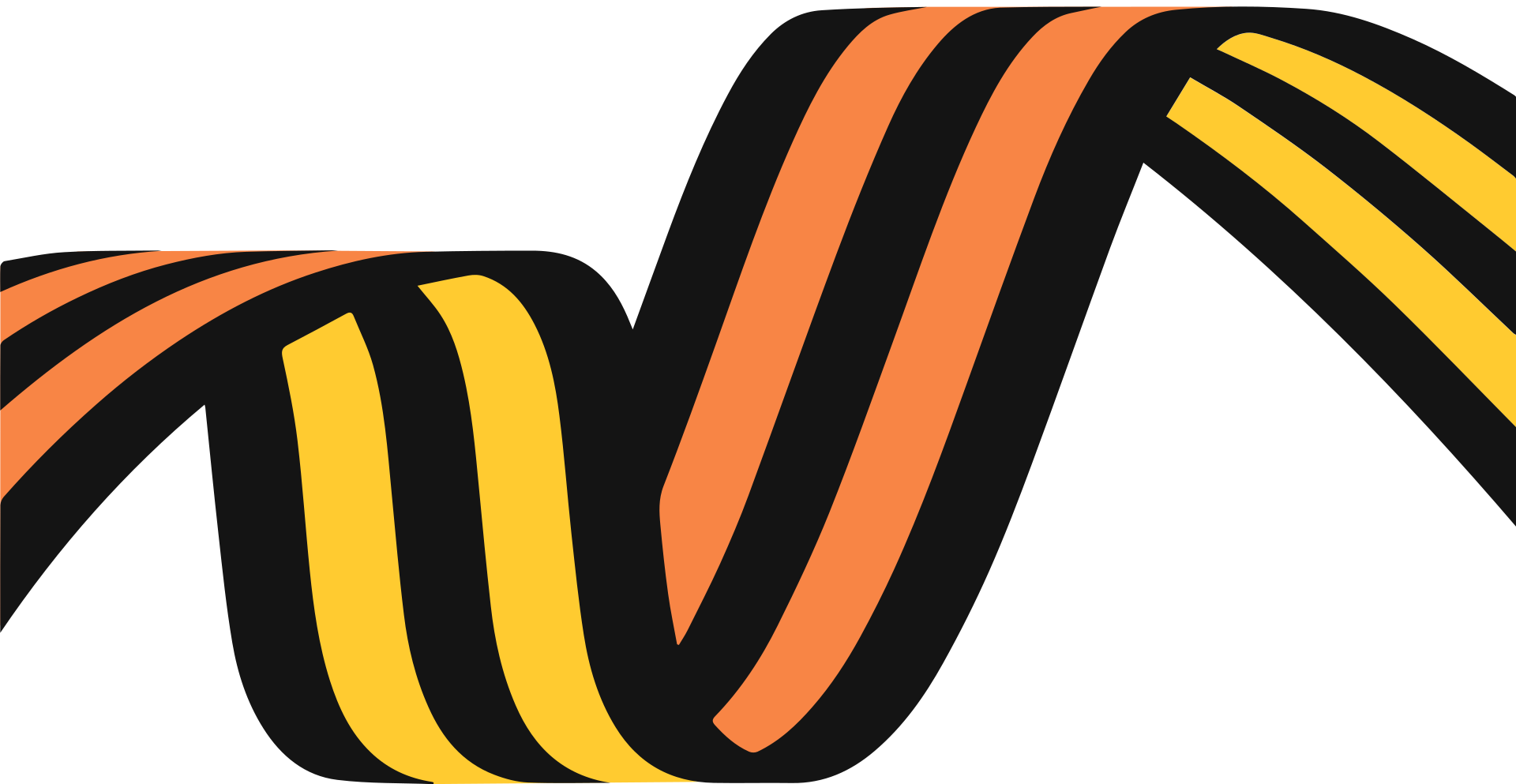 Подзаголовок
Текст
Фото
Источник: семейный архив
РПОО "Бессмертный полк Севастополь"
Награда
Боевой путь участника  ВОВ
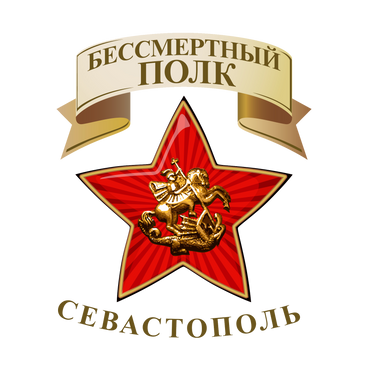 Место призыва, год, место учебы военному делу, звание, боевой путь награды, причина выбытия и др.
Дата
Текст  текст  текст  текст
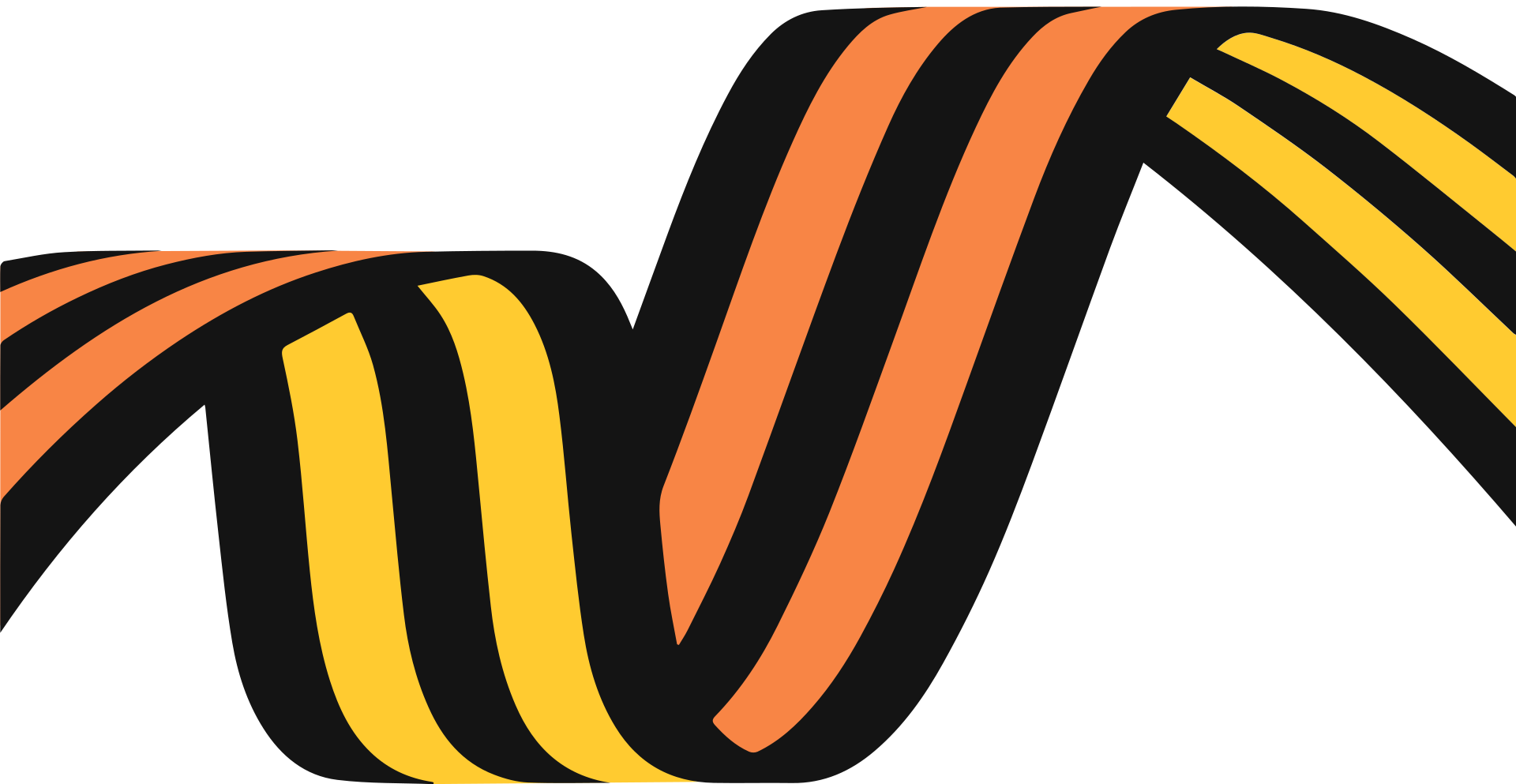 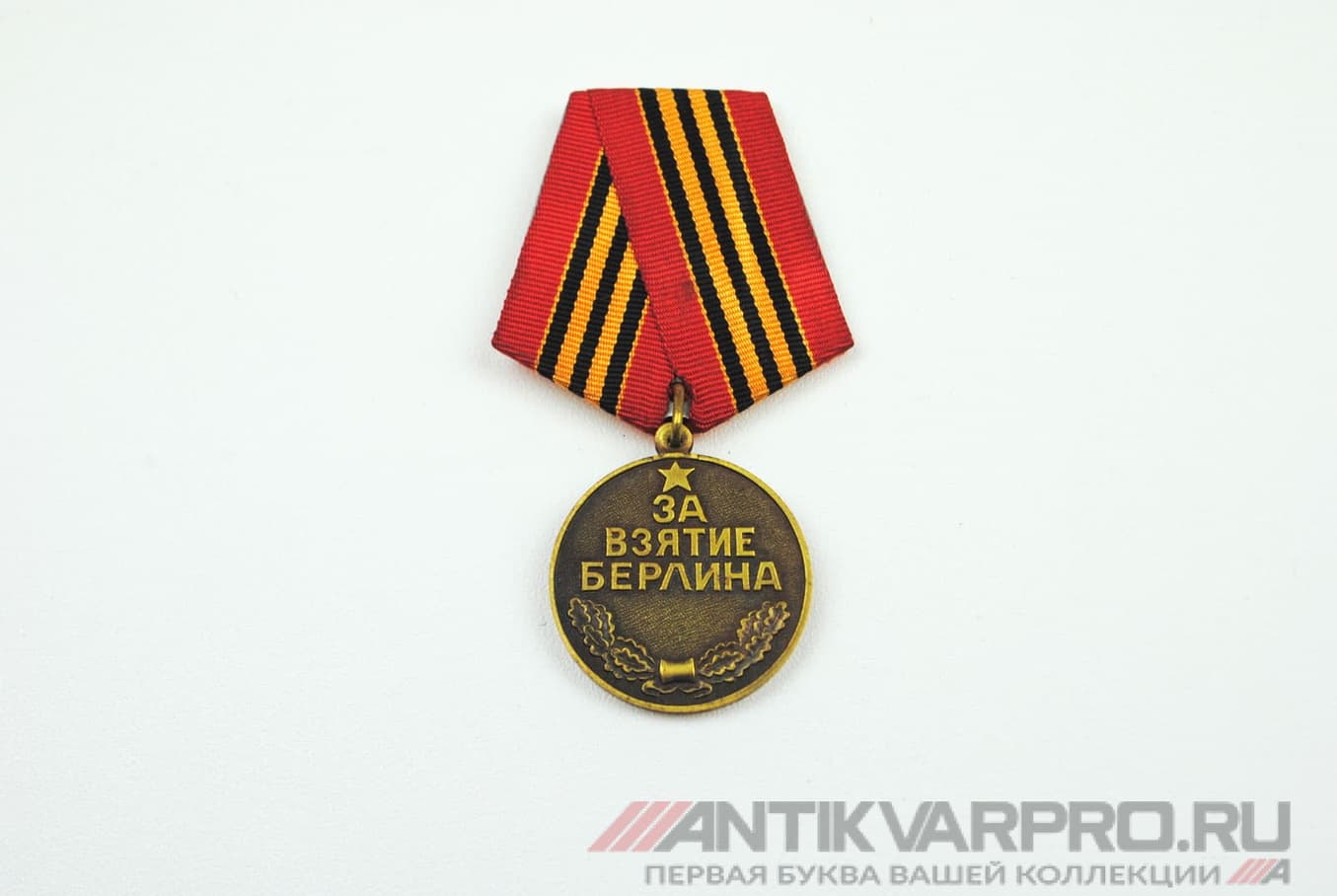 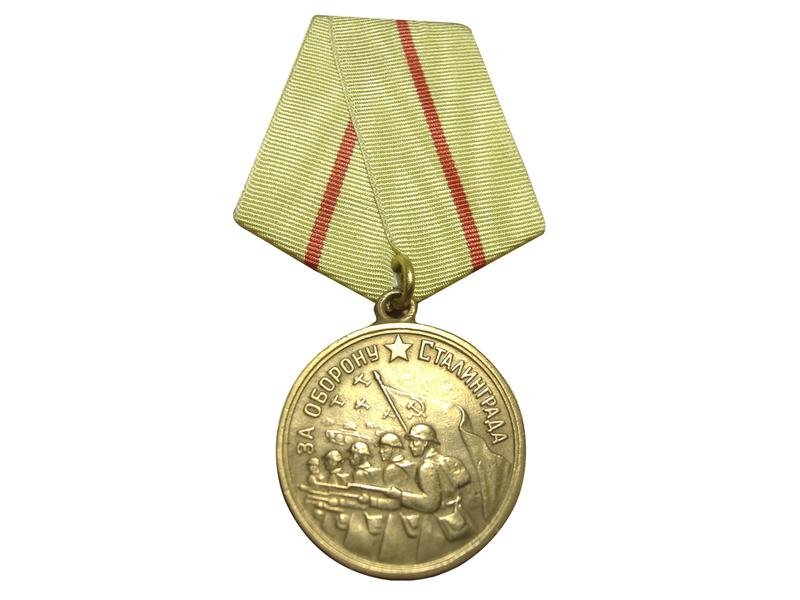 Награда
Дата
Подгаголовок
Текст текст текст текст текст текст
Текст текст текст текст текст текст
текст текст текст
РПОО "Бессмертный полк Севастополь"
Боевой путь участника ВОВ
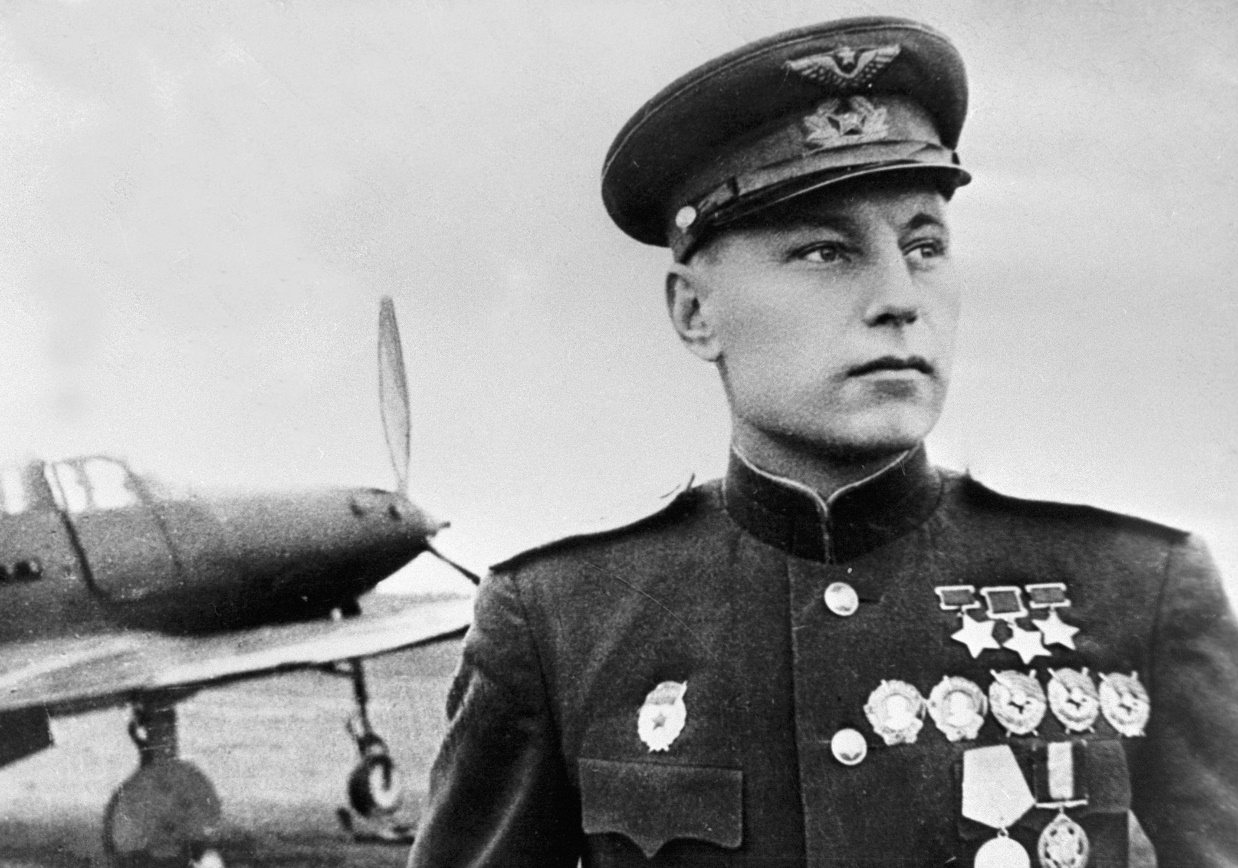 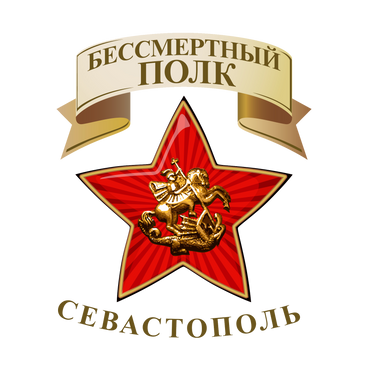 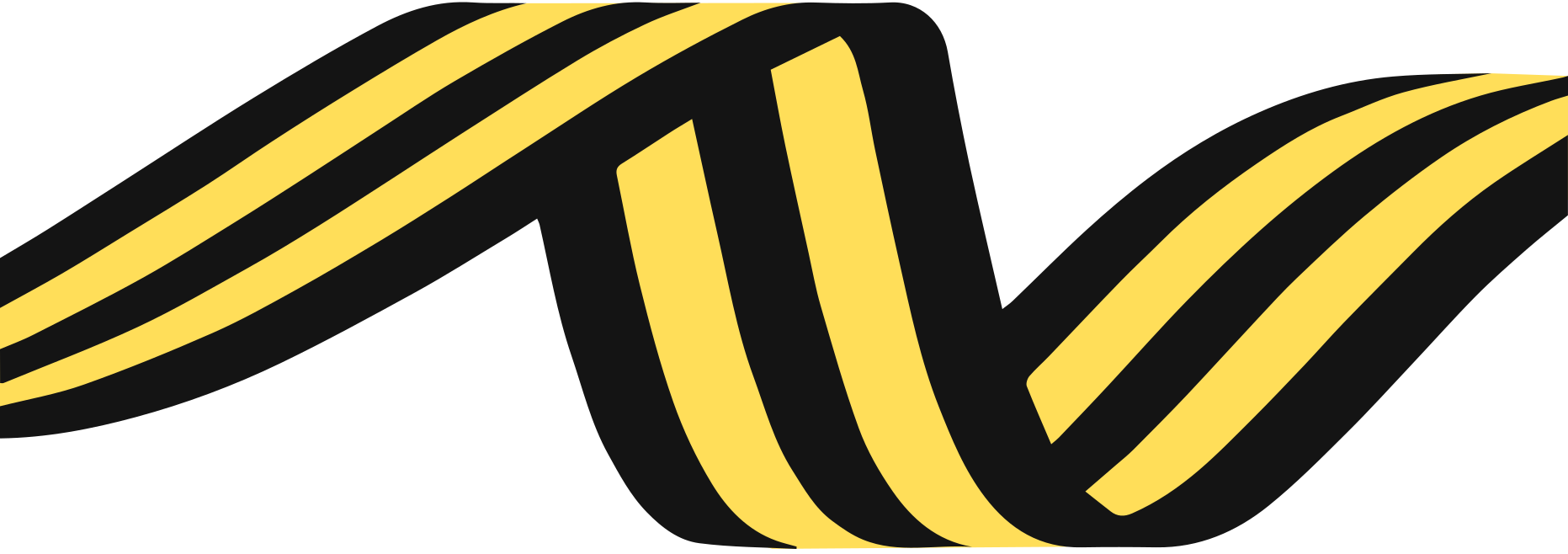 Фото
Источник: семейный архив
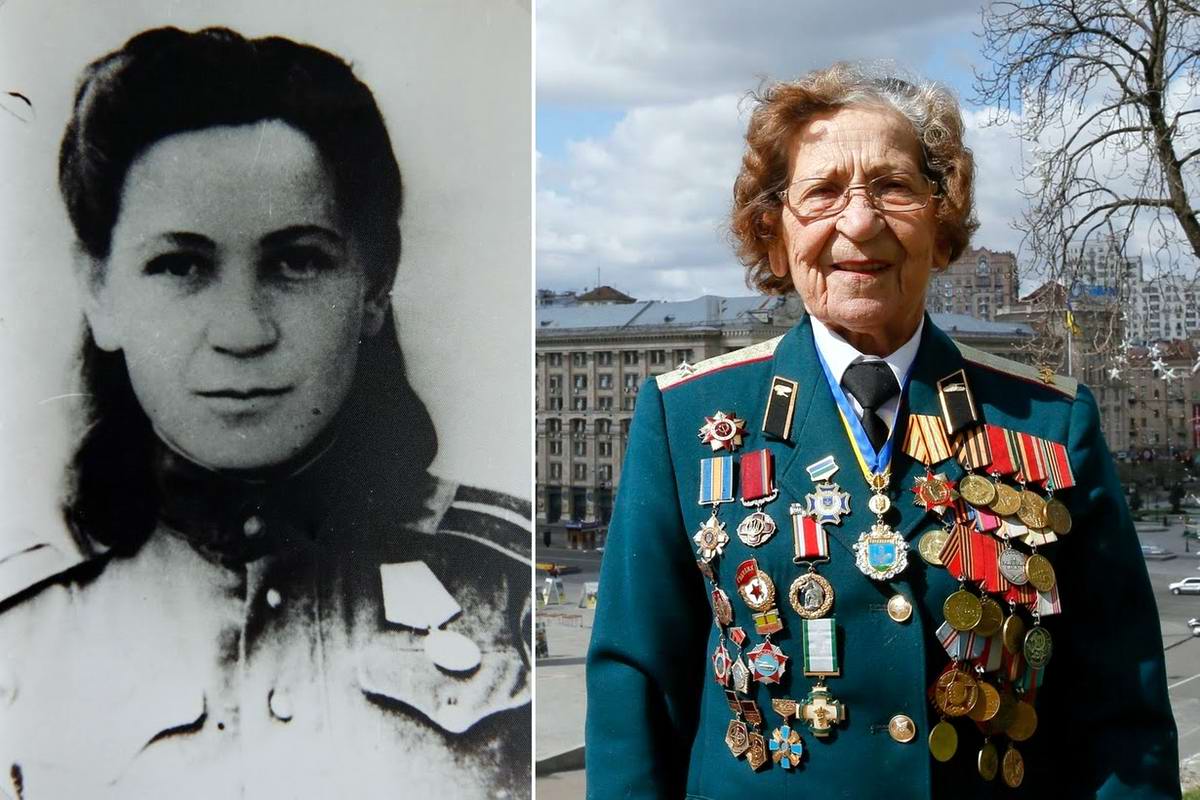 Фото
Источник: семейный архив
РПОО "Бессмертный полк Севастополь"
Боевой путь
Участника ВОВ
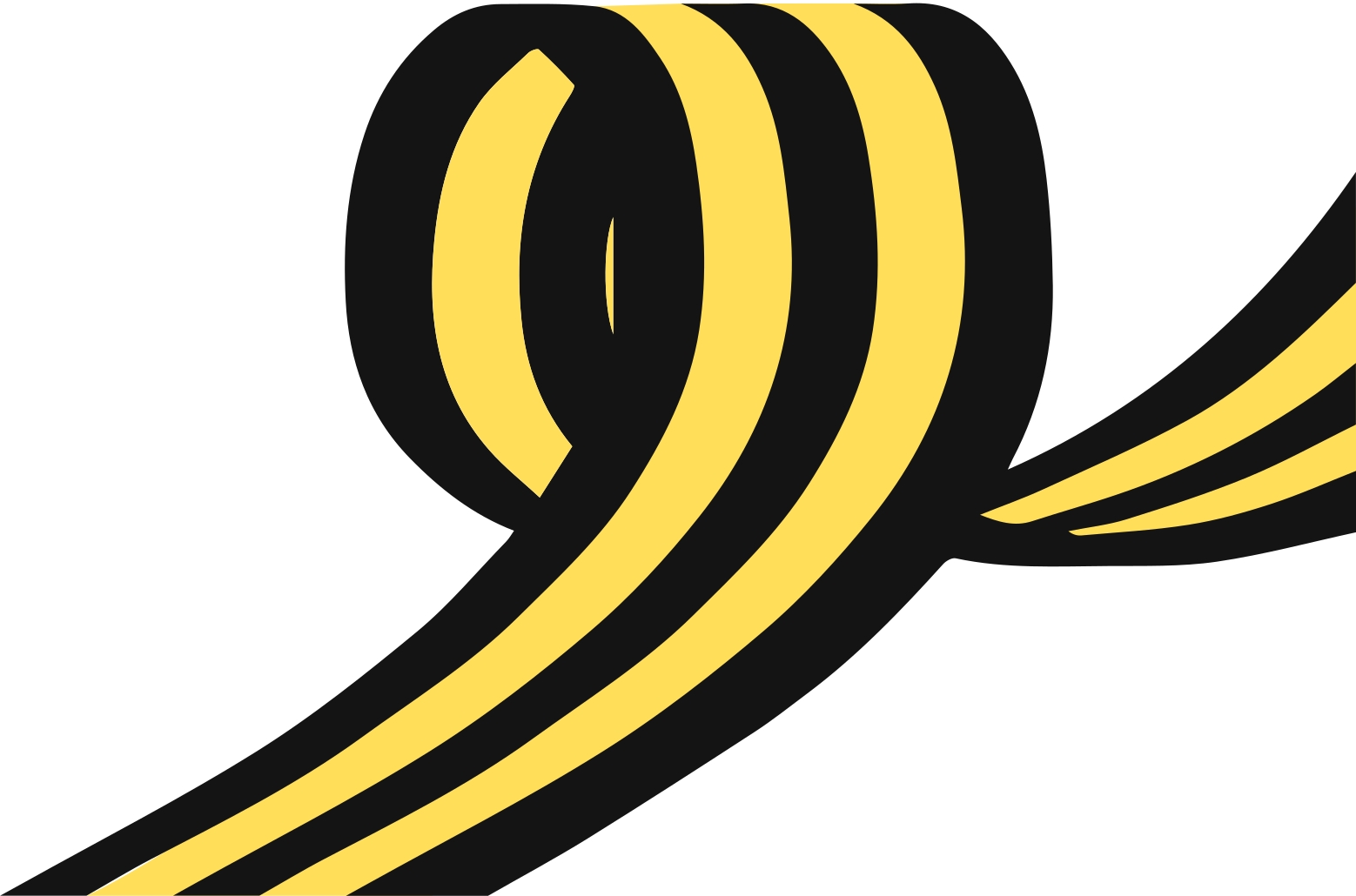 Призван
1941
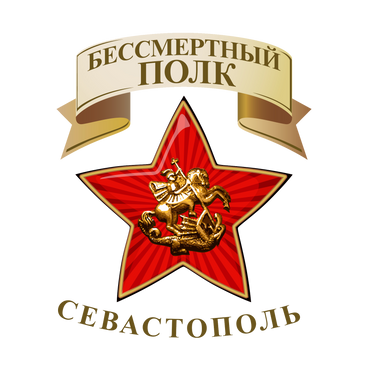 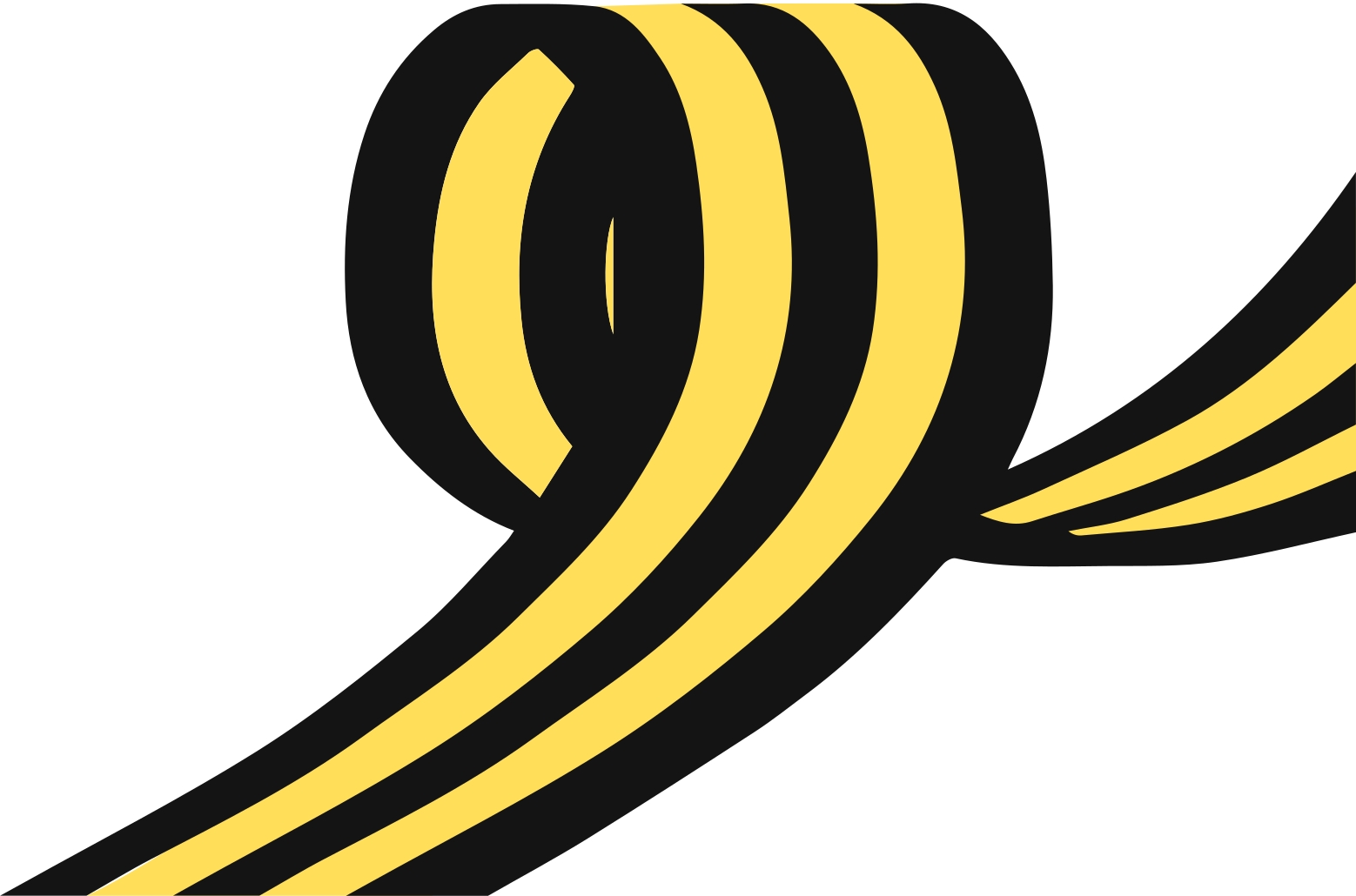 Прошел обучение
1942
3
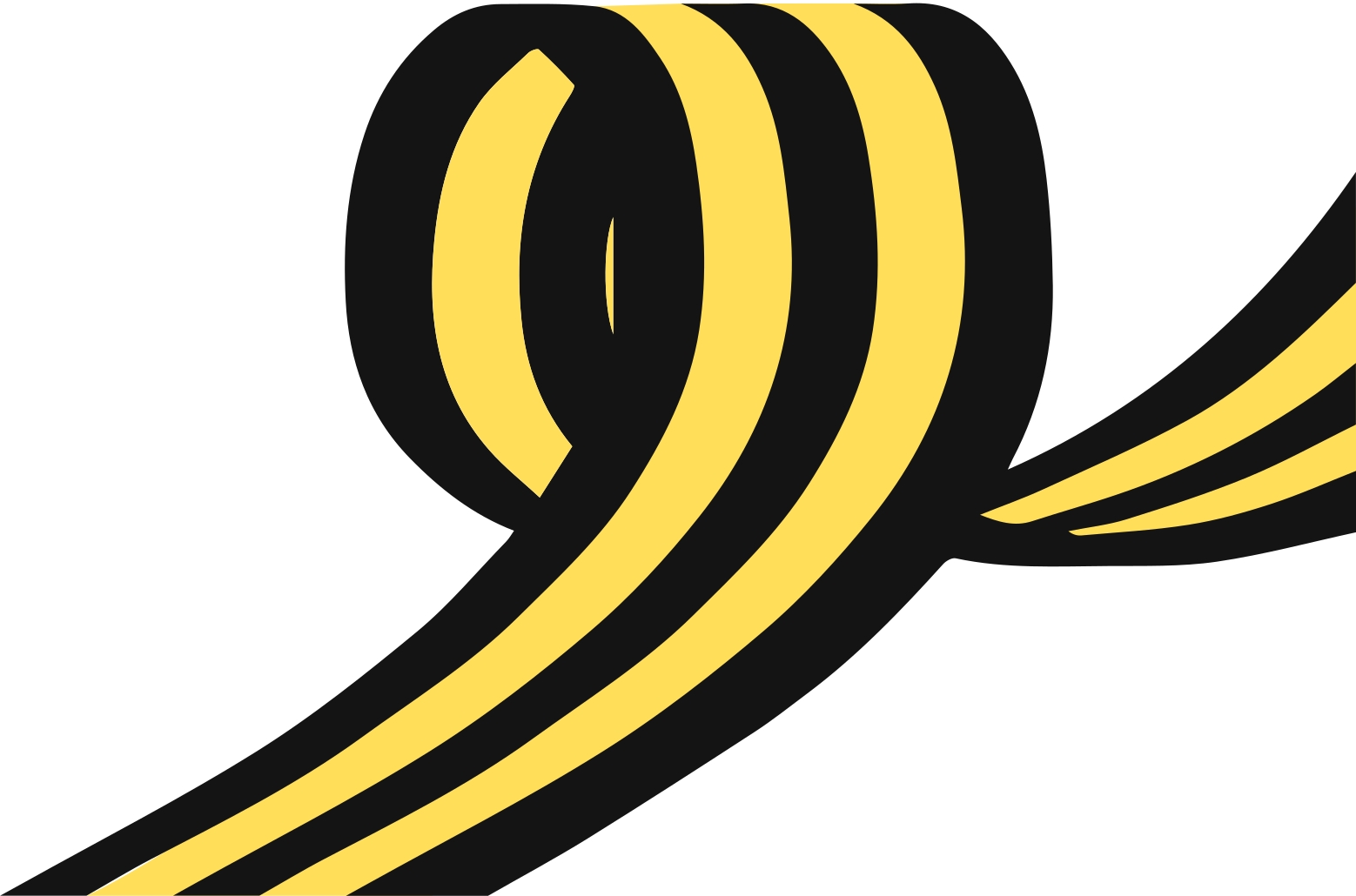 Место службы
1943
Награда
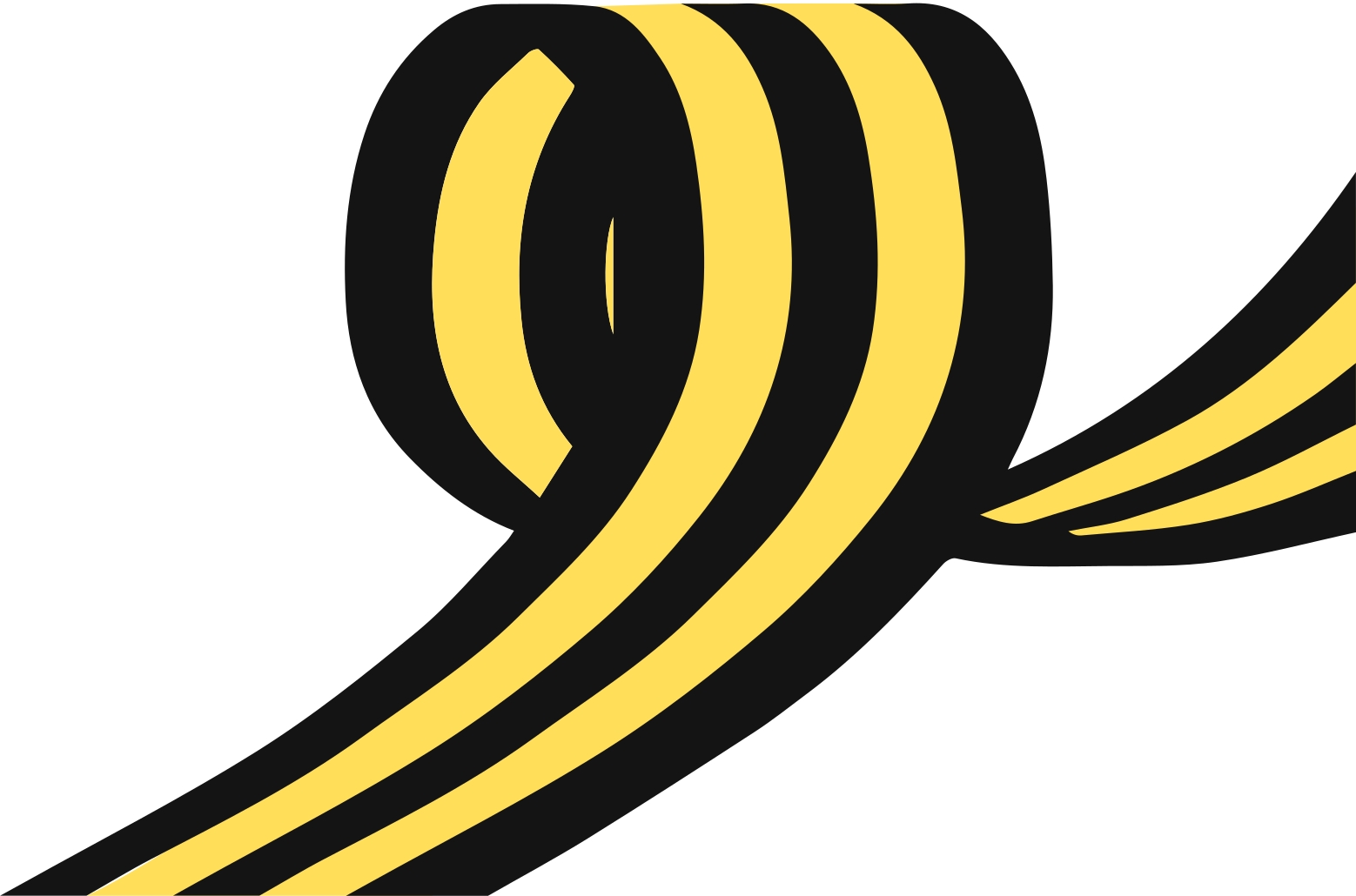 1943
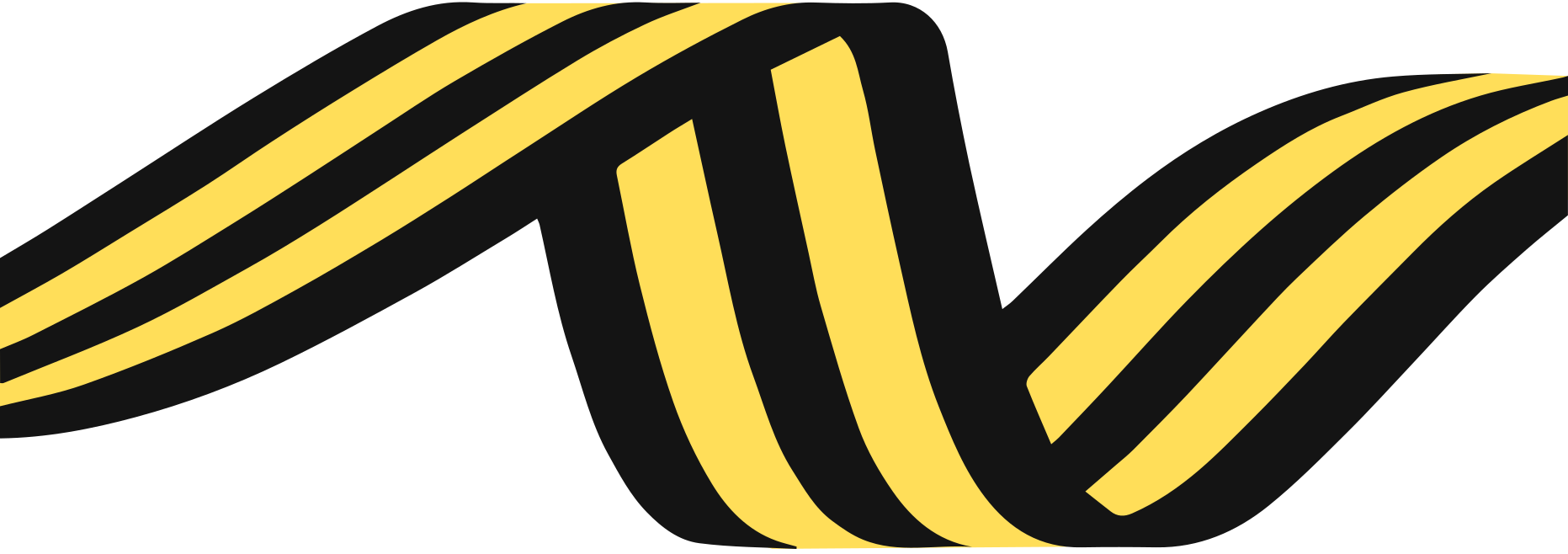 Награда
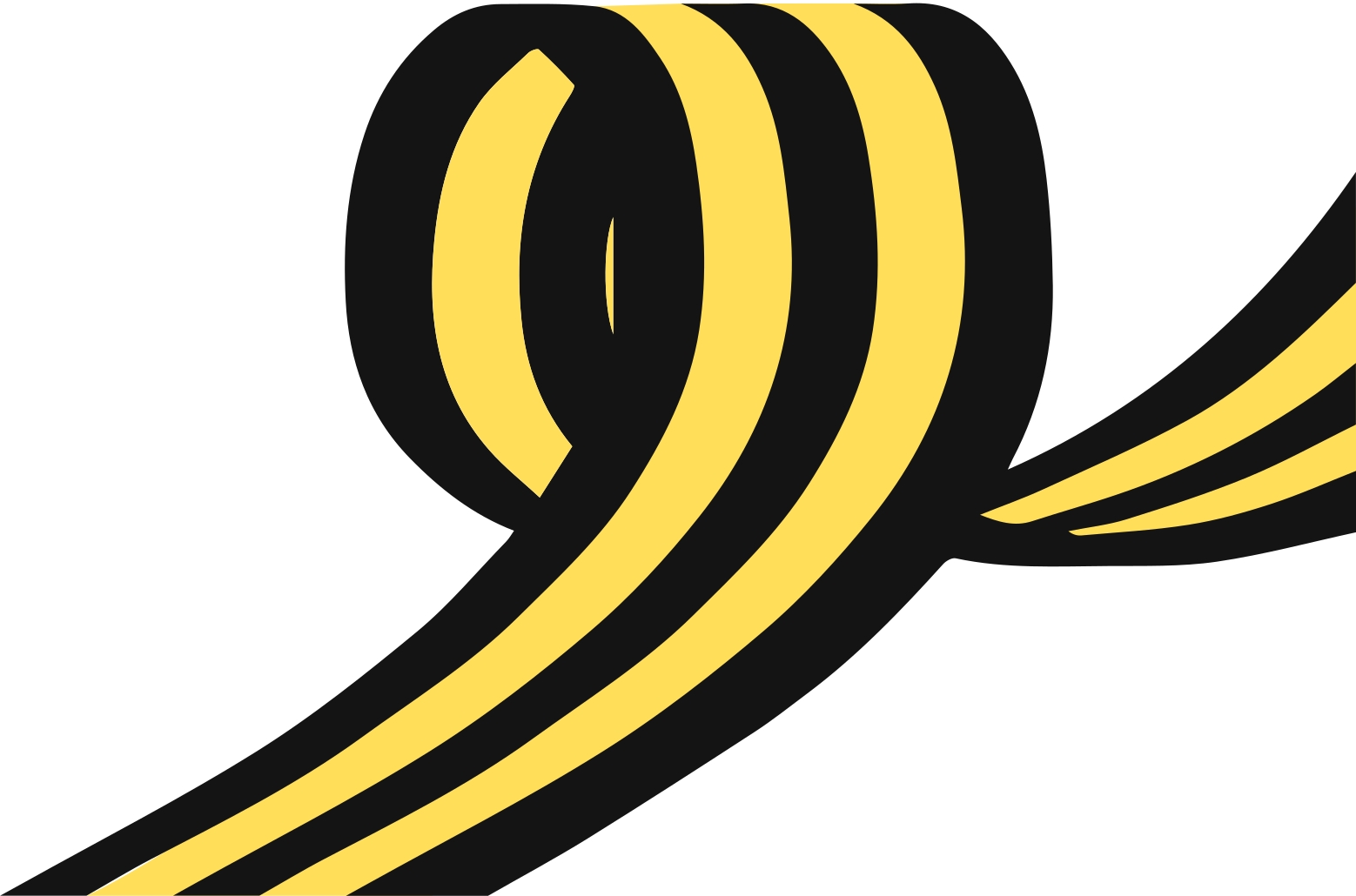 1944
Текст текст  текст текст  текст текст  текст текст  текст текст  текст текст  текст
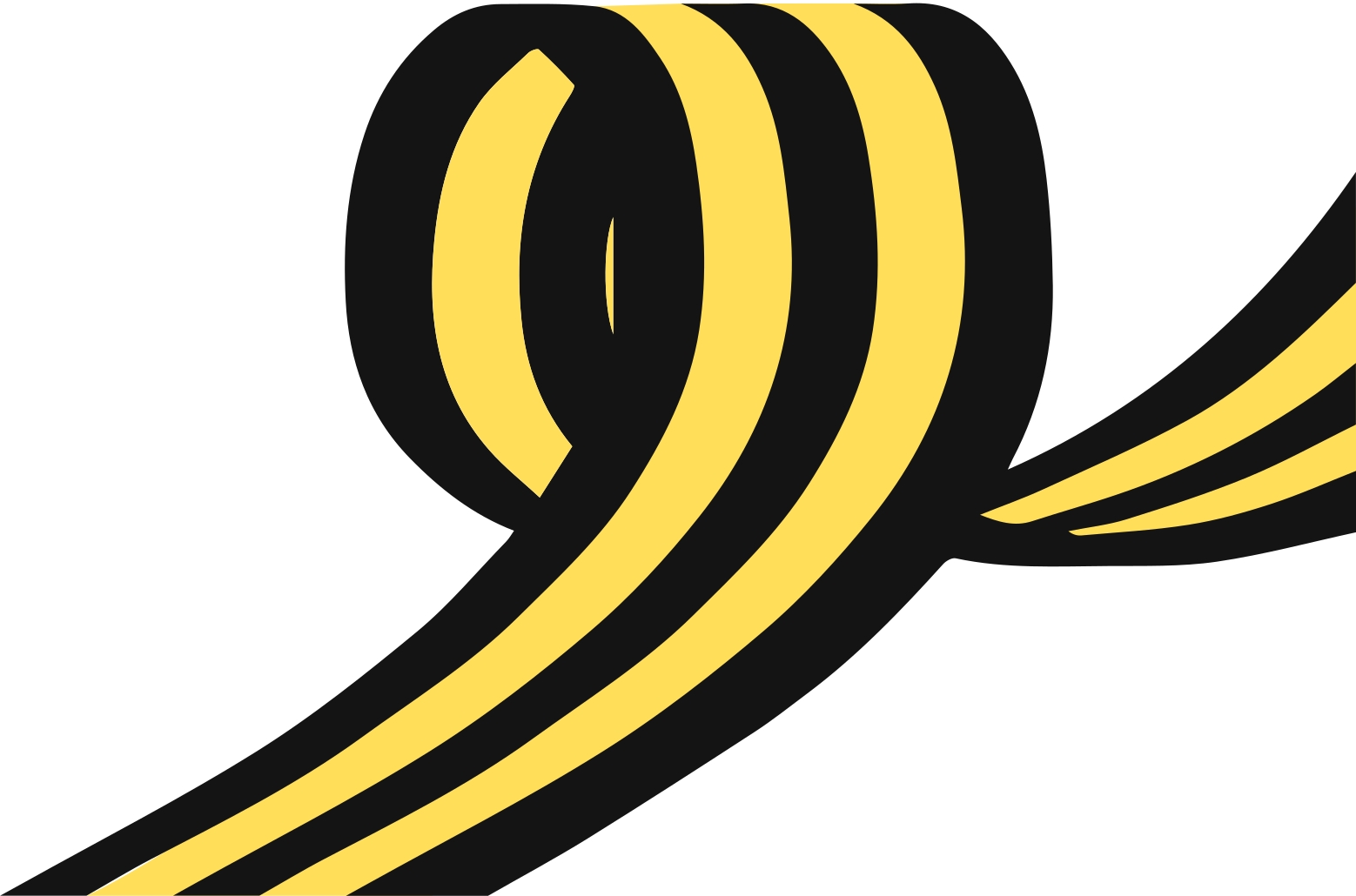 Выбыл в звании/пропал безвести/убит
1944
Другое
РПОО "Бессмертный полк Севастополь"
Боевой путь участника ВОВ
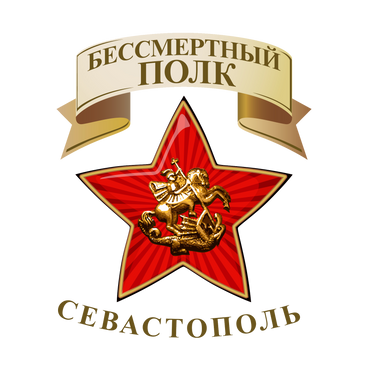 Текст текст  текст текст  текст текст  текст текст  текст текст  текст текст  текст
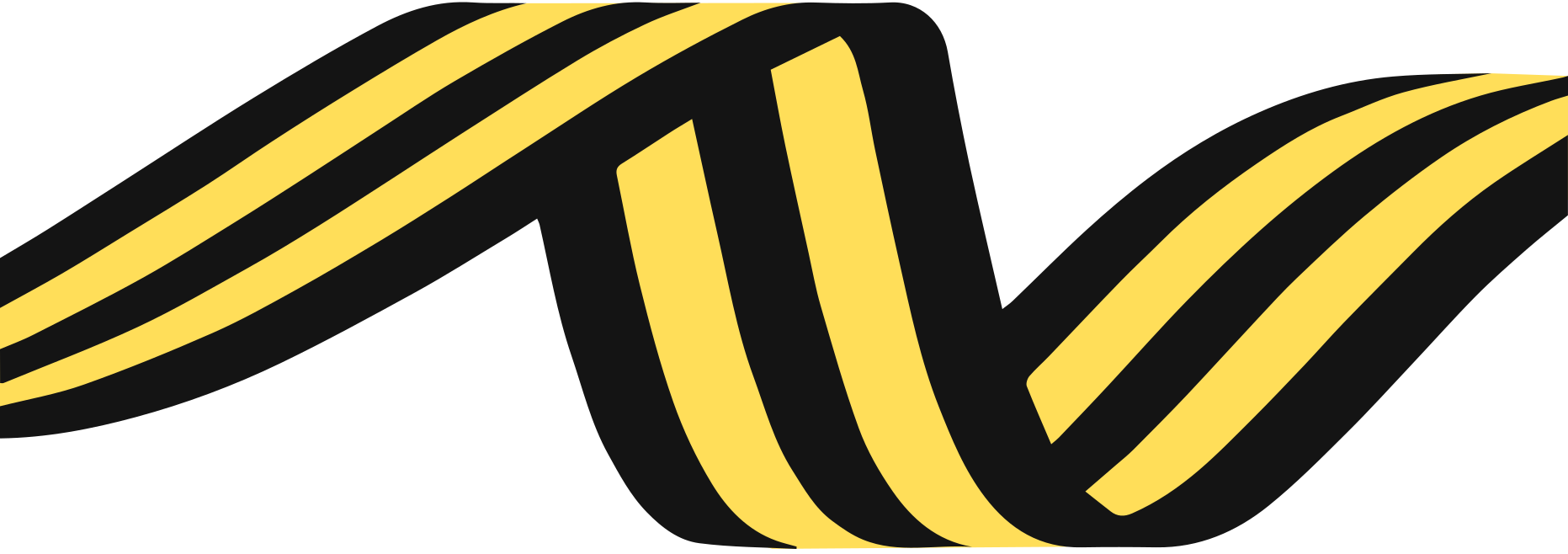 Награда
Награда
Выбыл в звании/
пропал безвести/
убит
Призван
Другое
Место 
службы
Прошел 
бучение
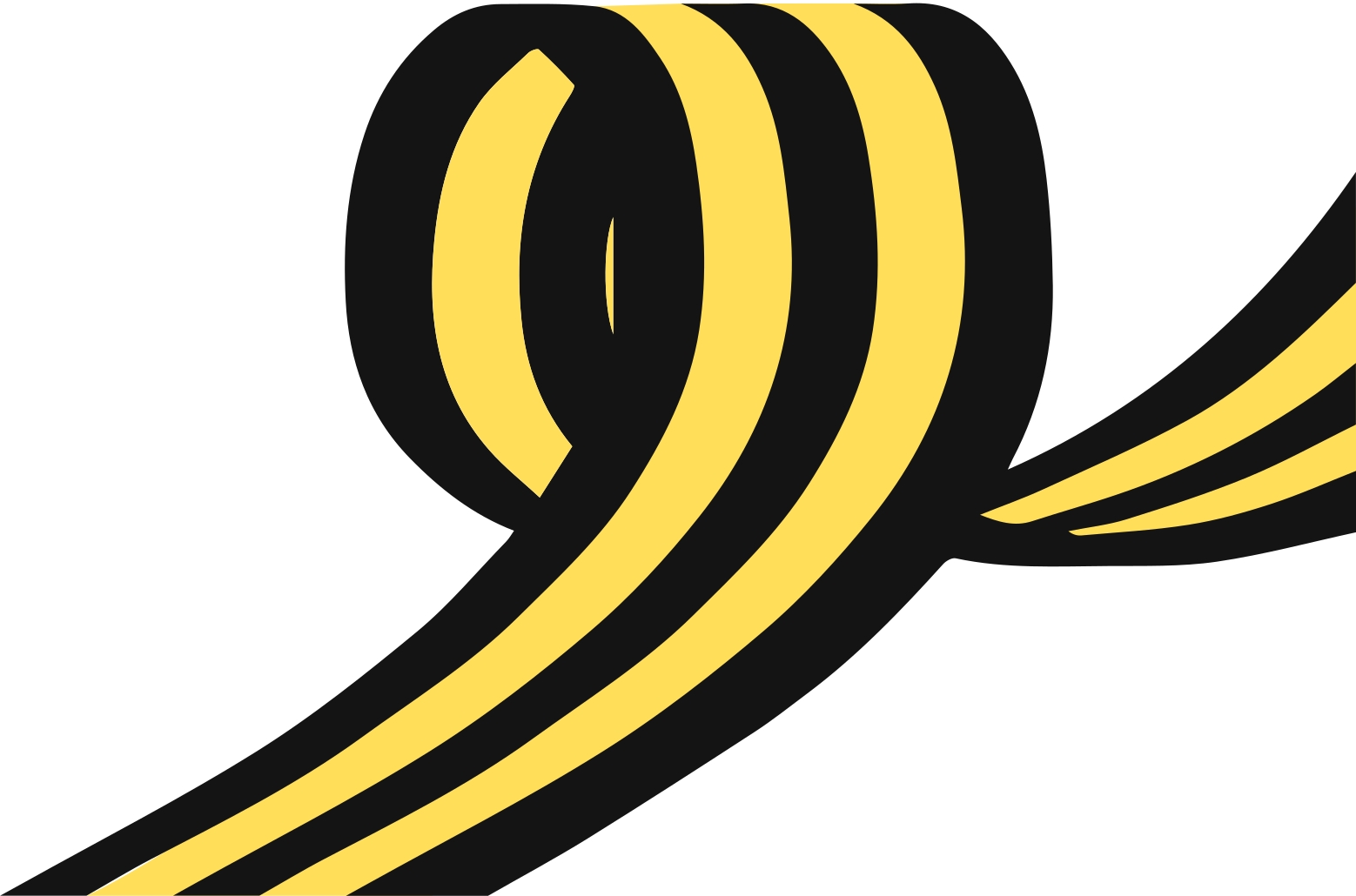 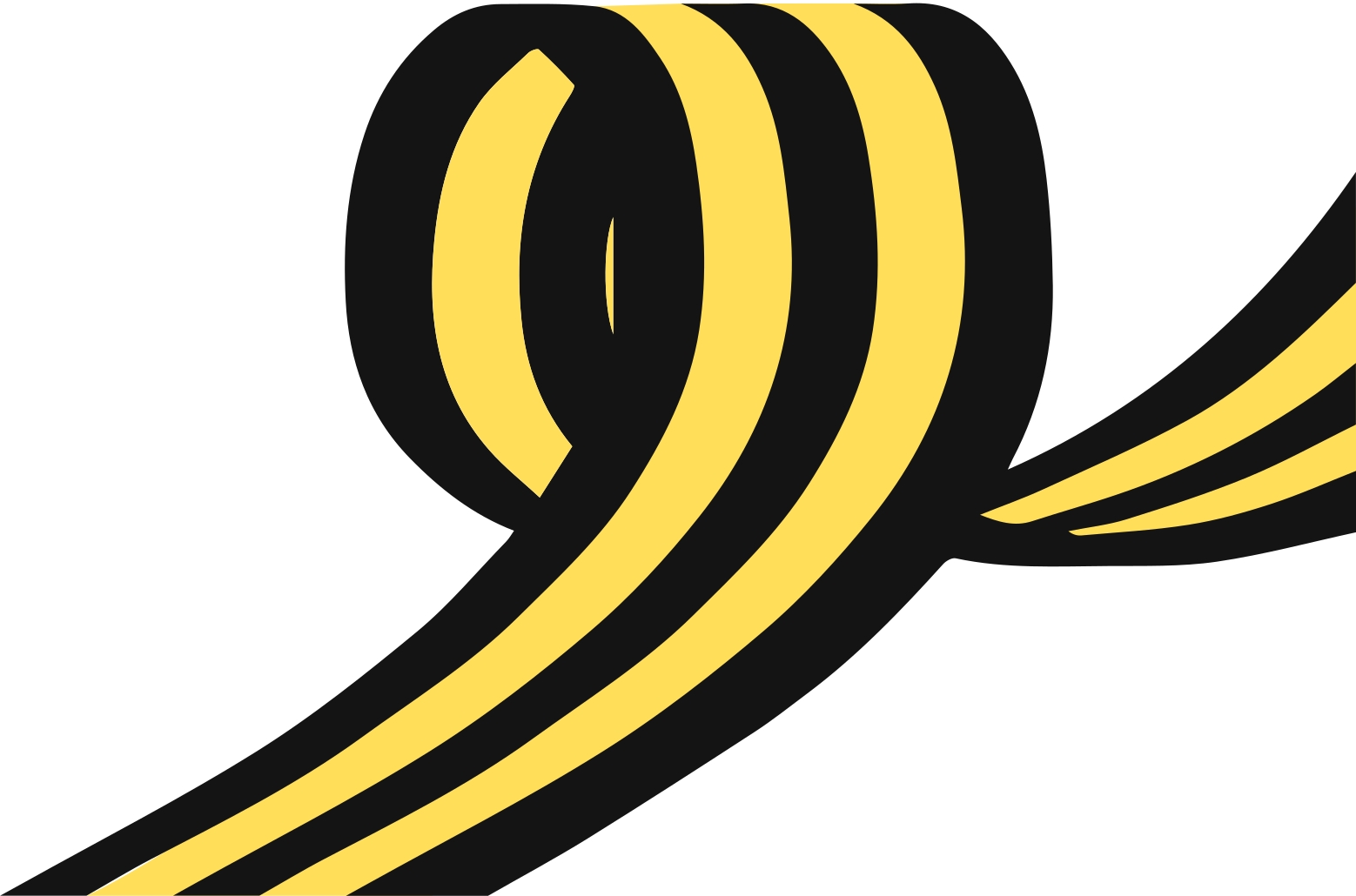 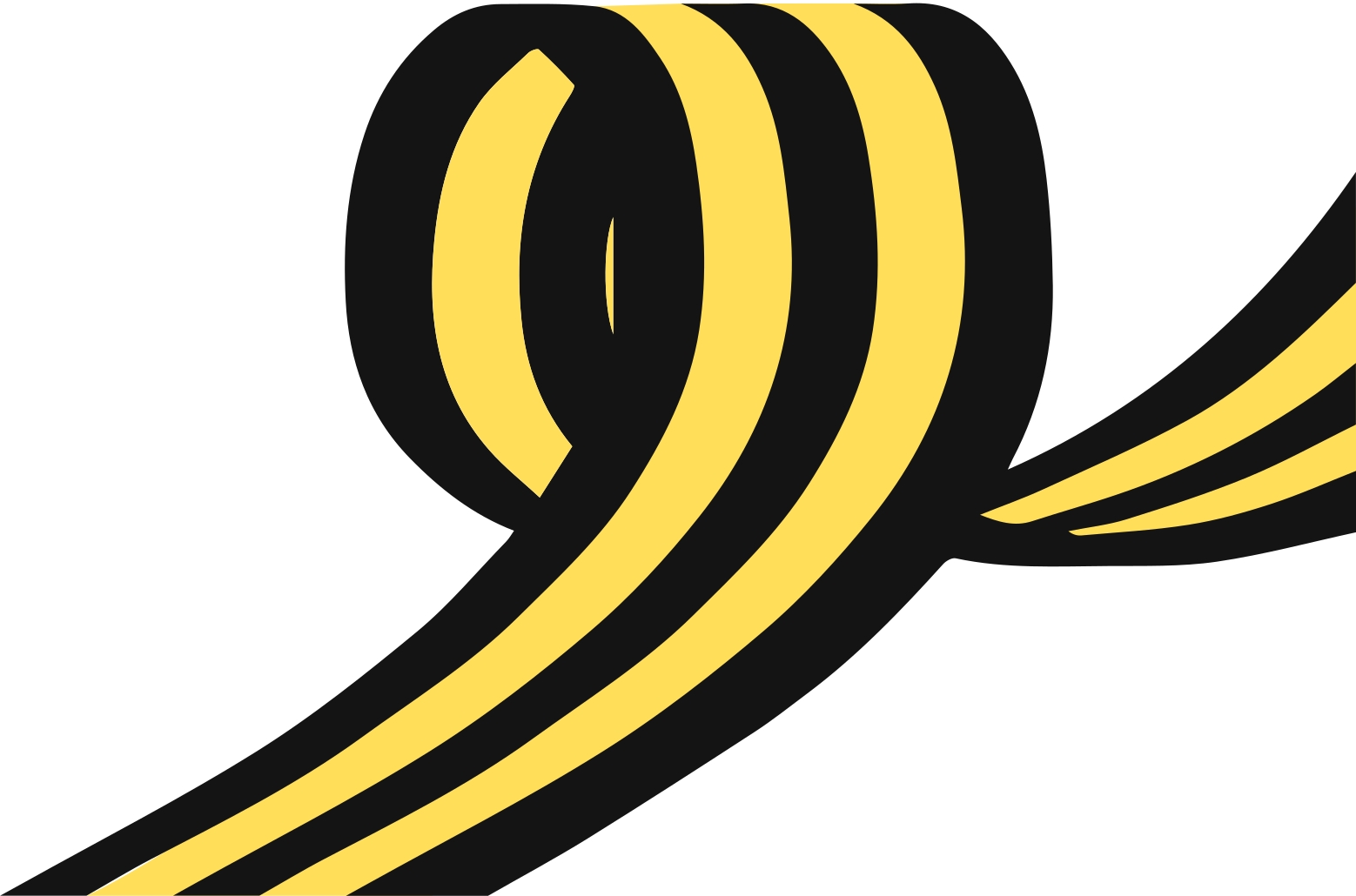 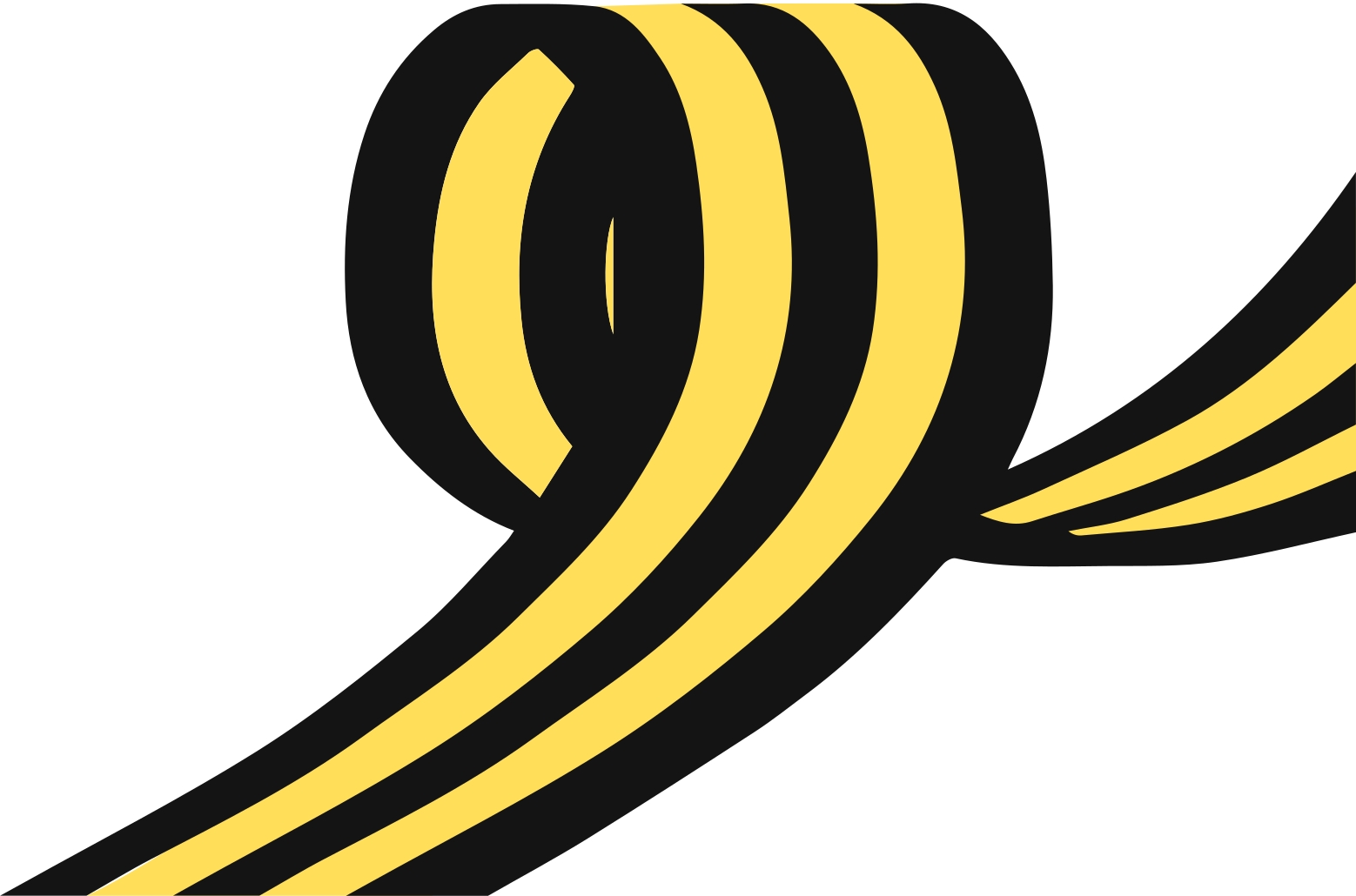 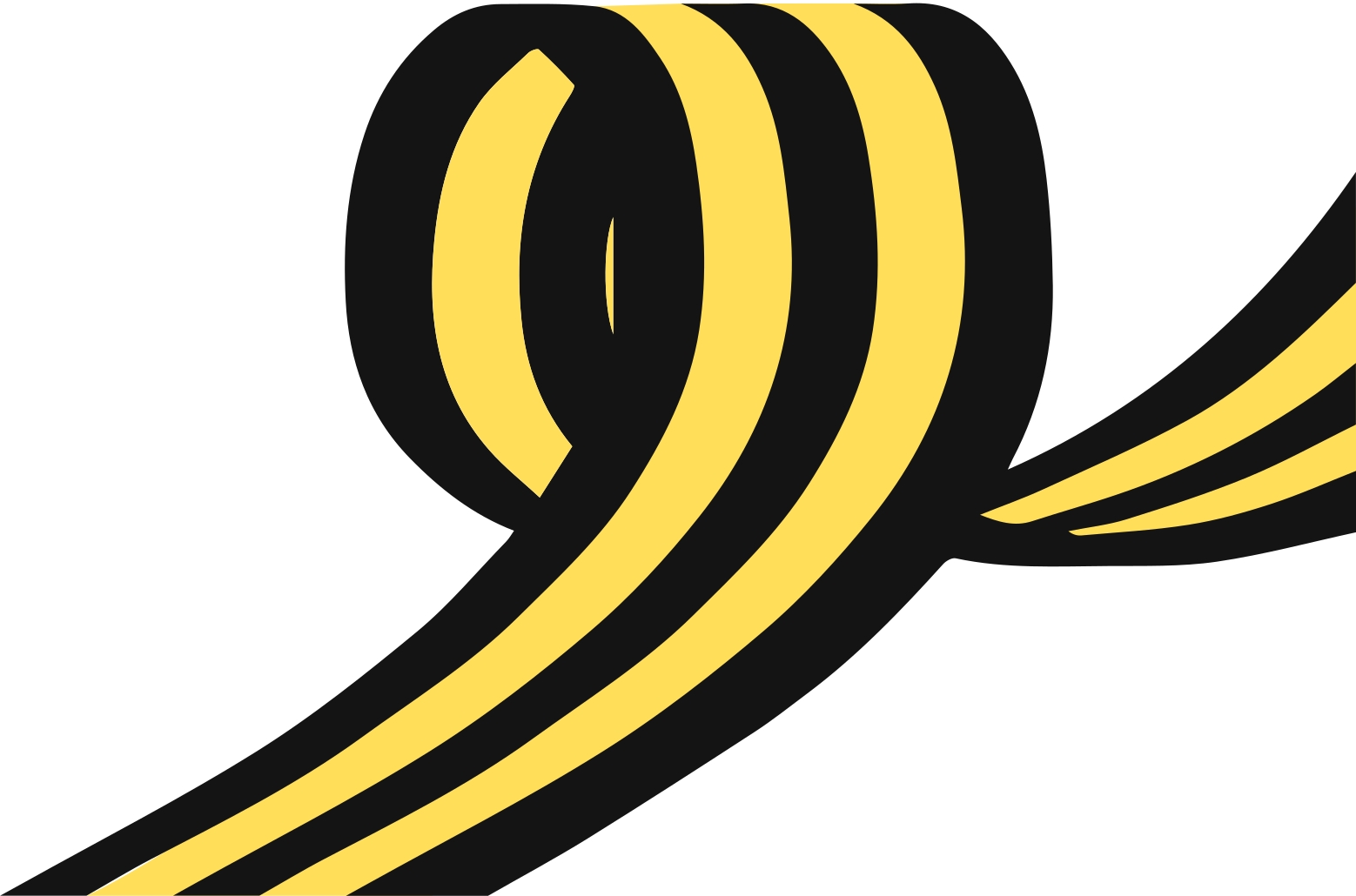 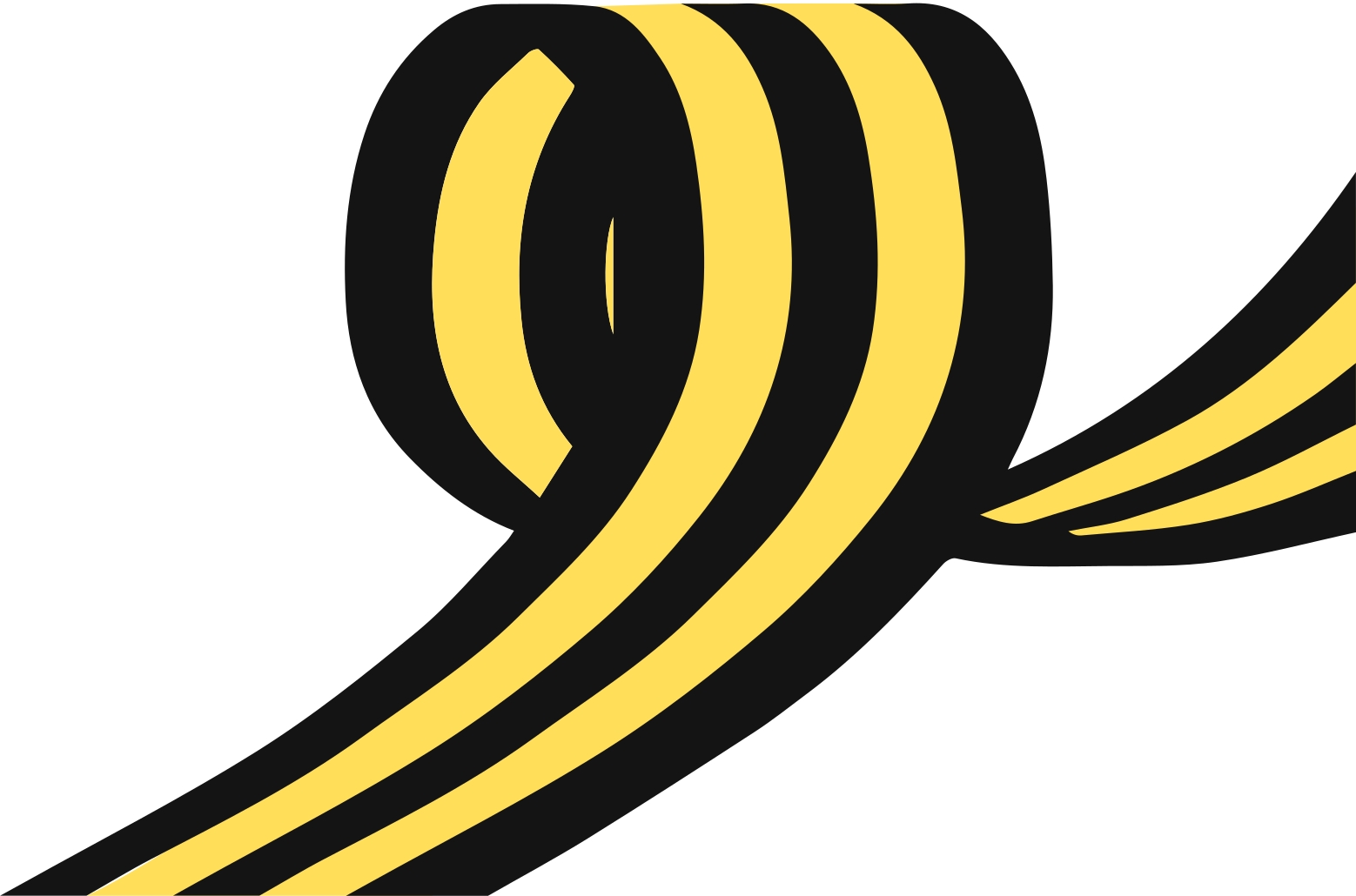 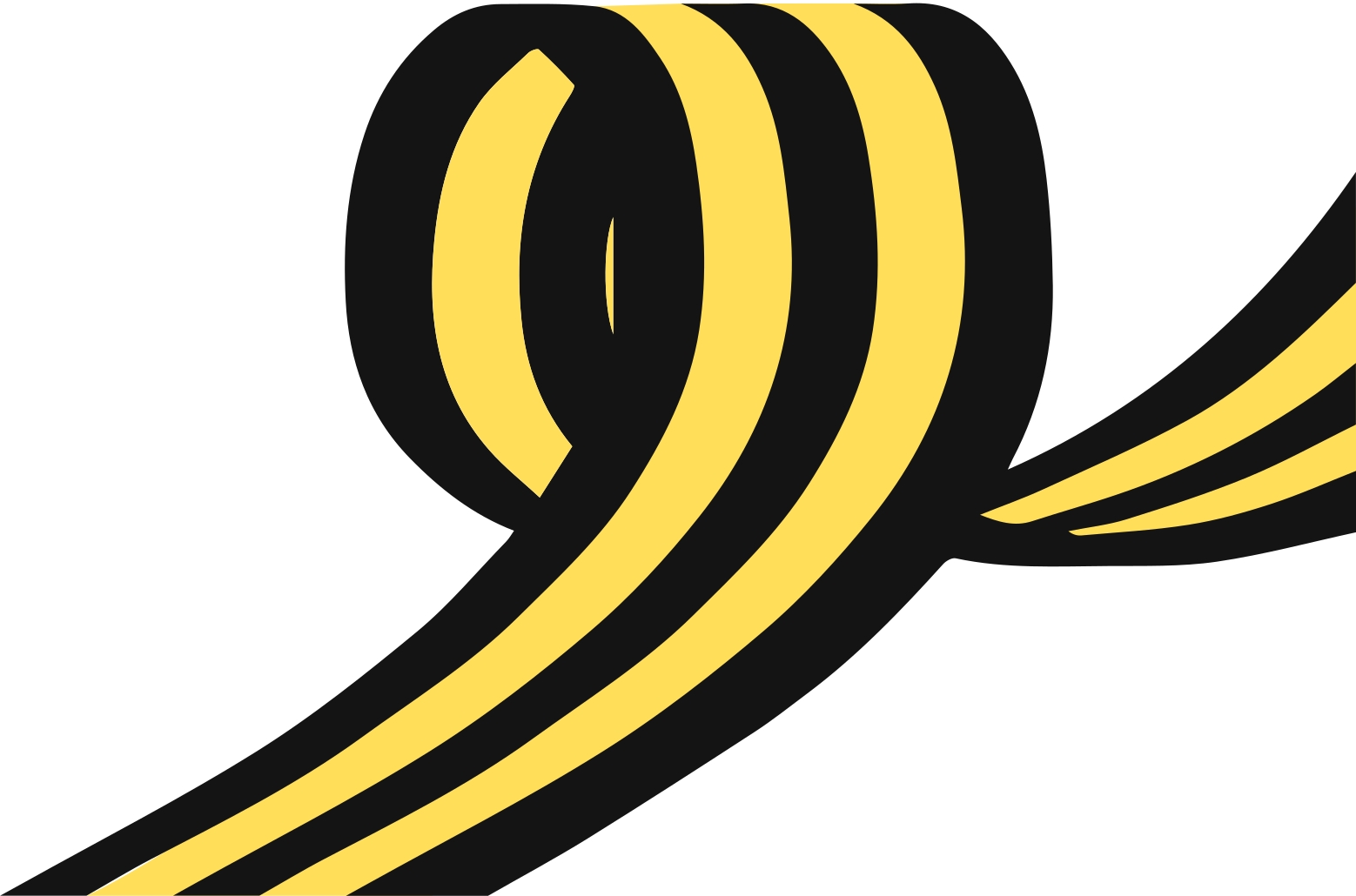 3
1942
1943
1944
1941
1945
1944
РПОО "Бессмертный полк Севастополь"
Боевой путь
Участника ВОВ
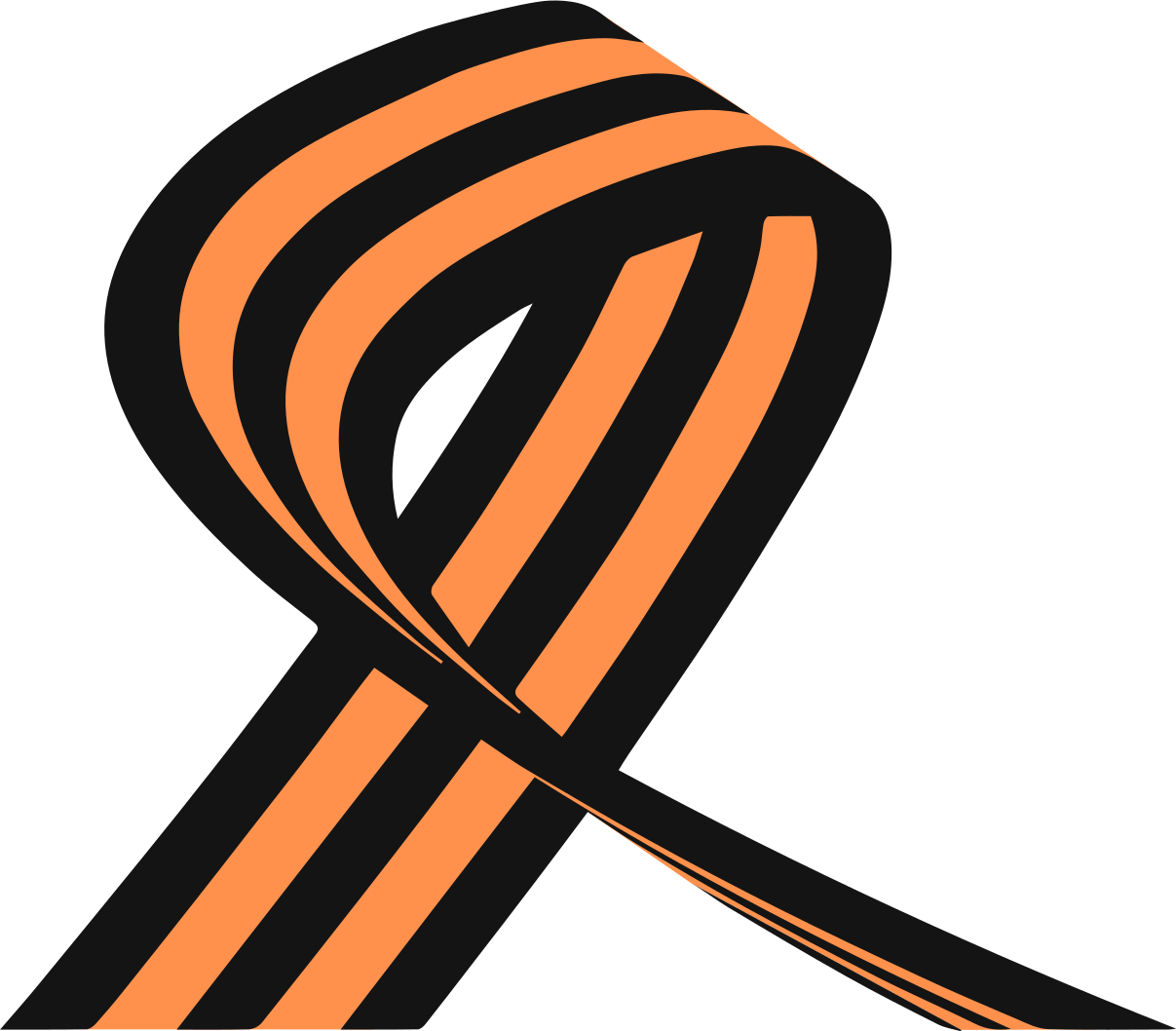 Призван
1941
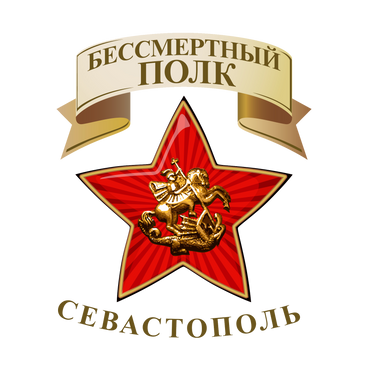 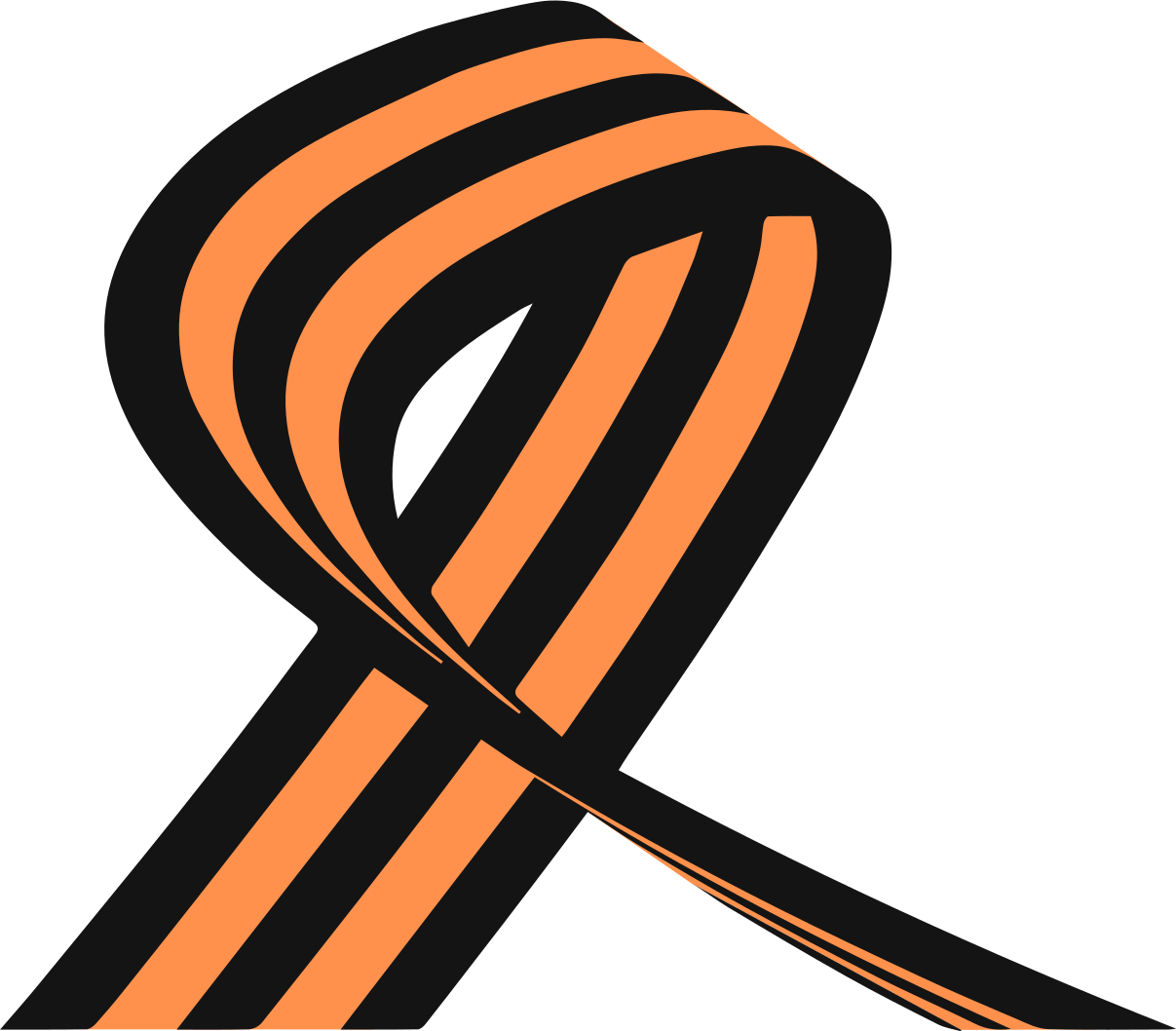 Прошел обучение
1942
3
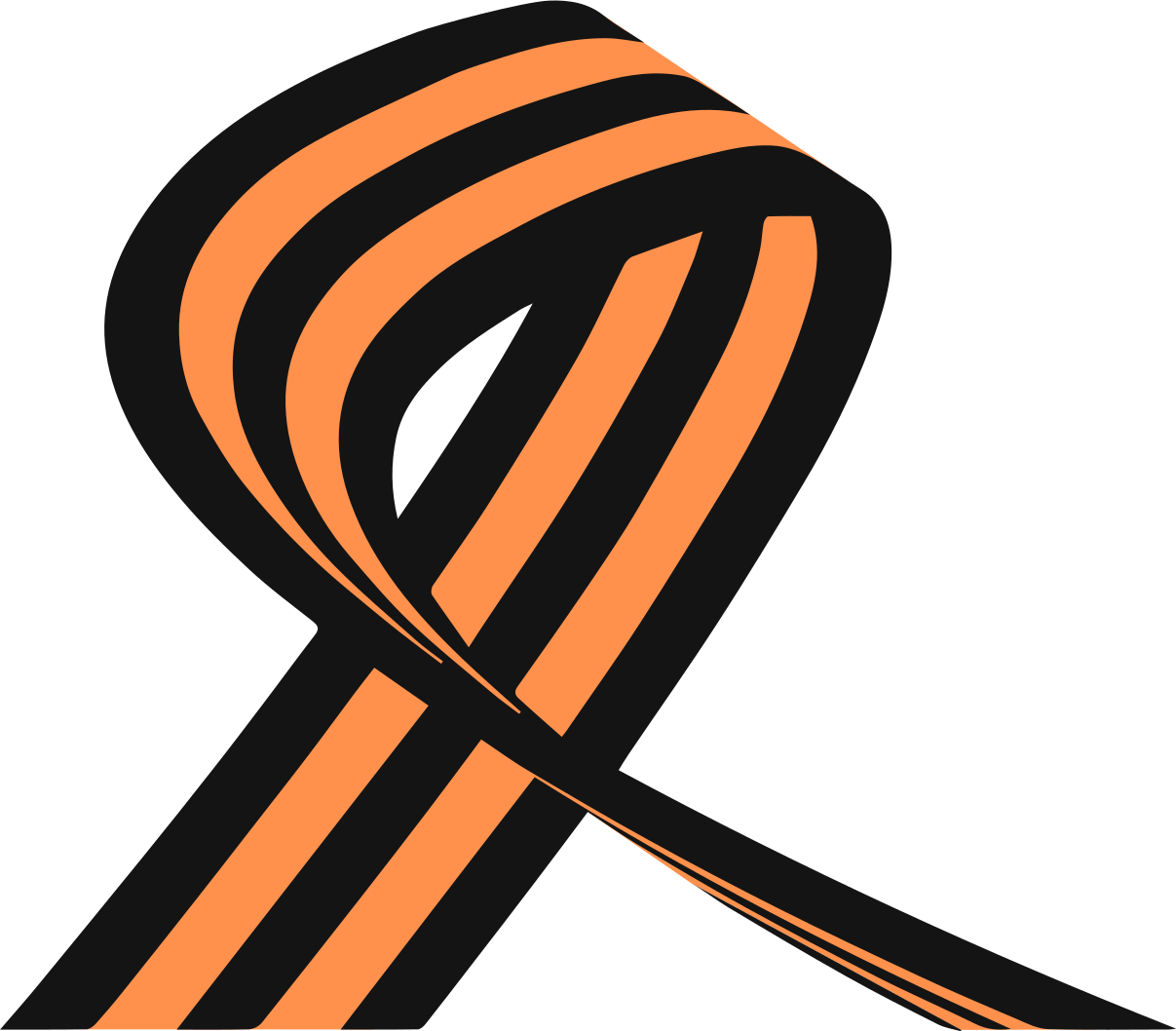 Место службы
1943
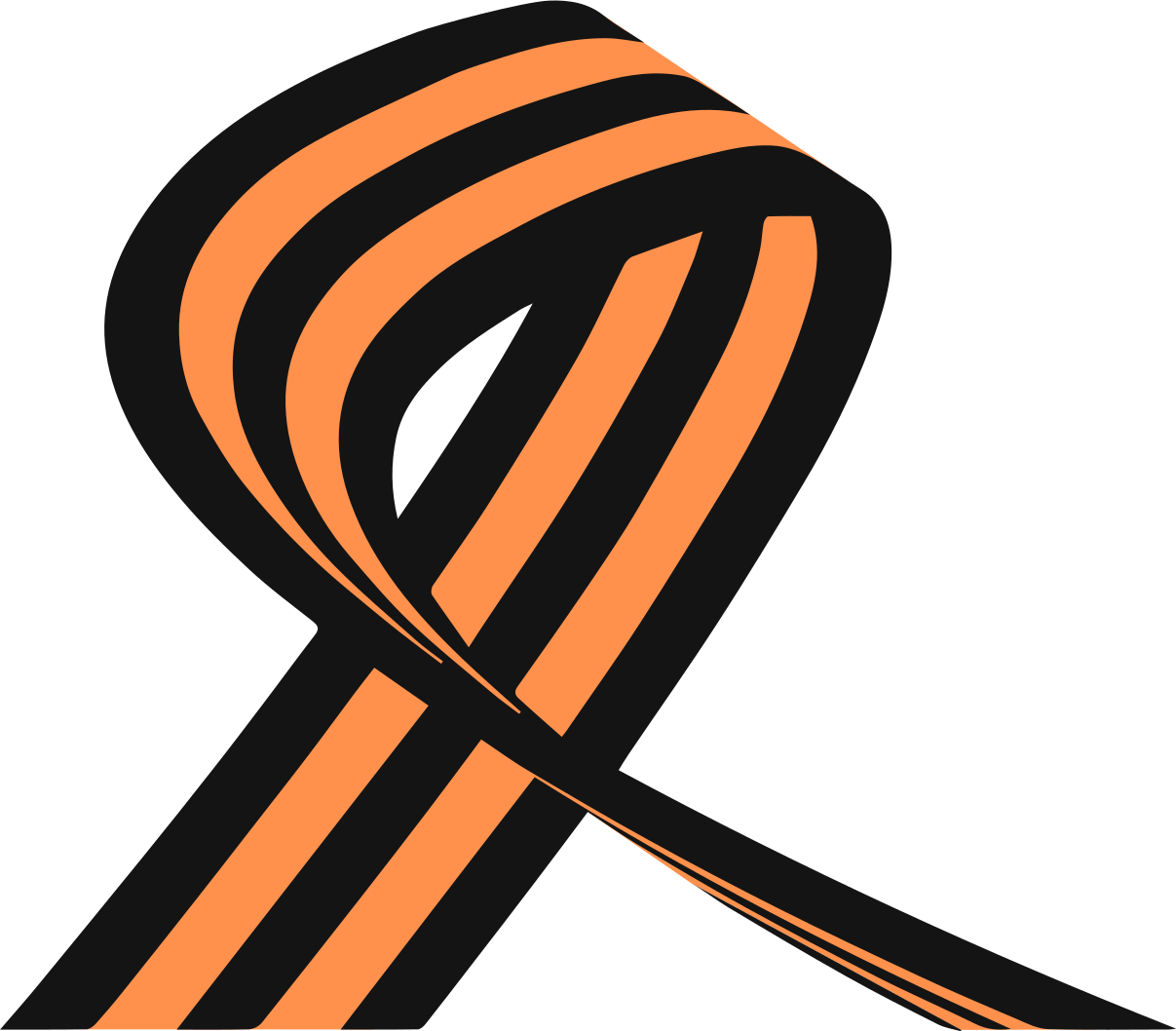 Награда
1943
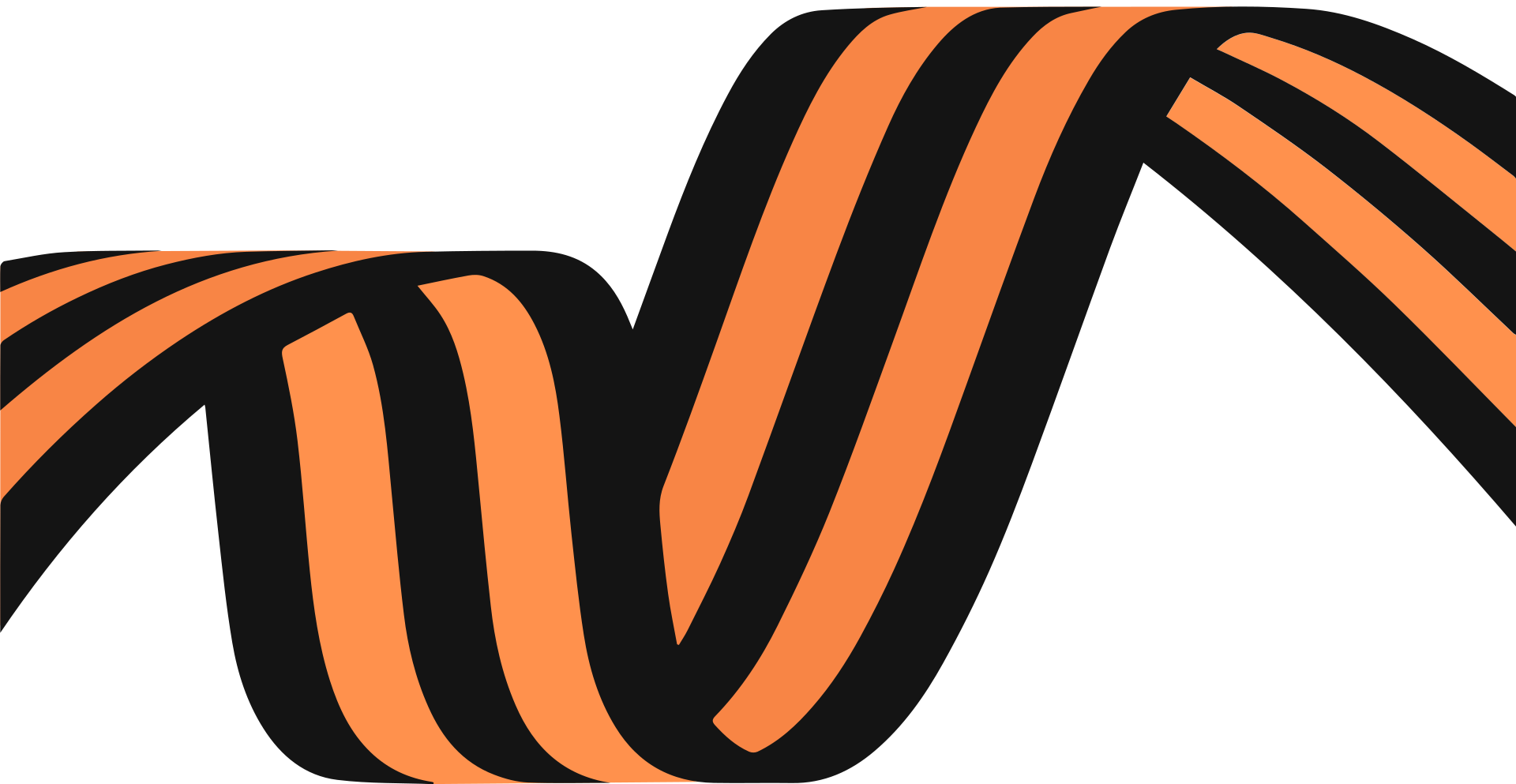 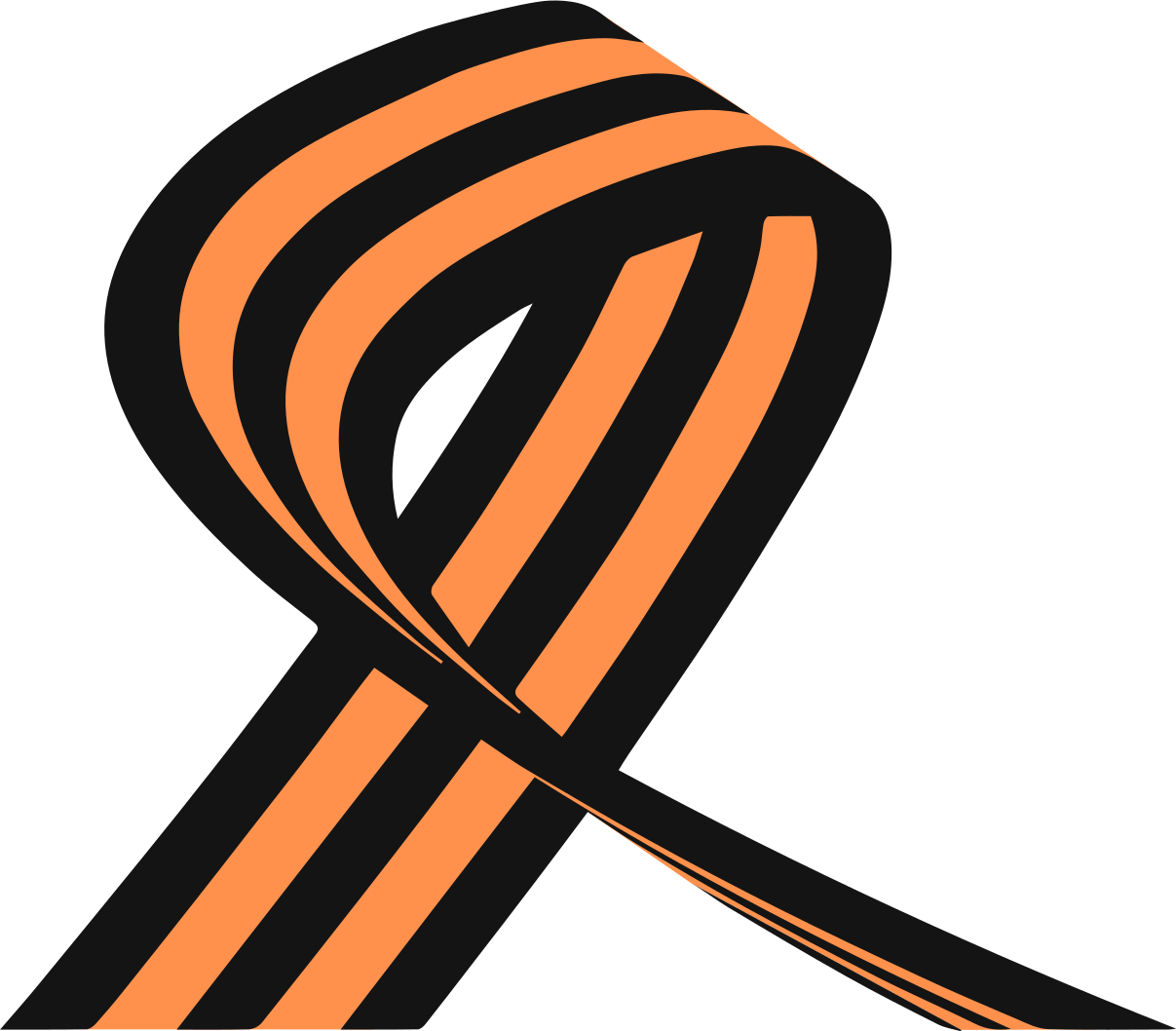 Награда
1944
Текст текст  текст текст  текст текст  текст текст  текст текст  текст текст  текст
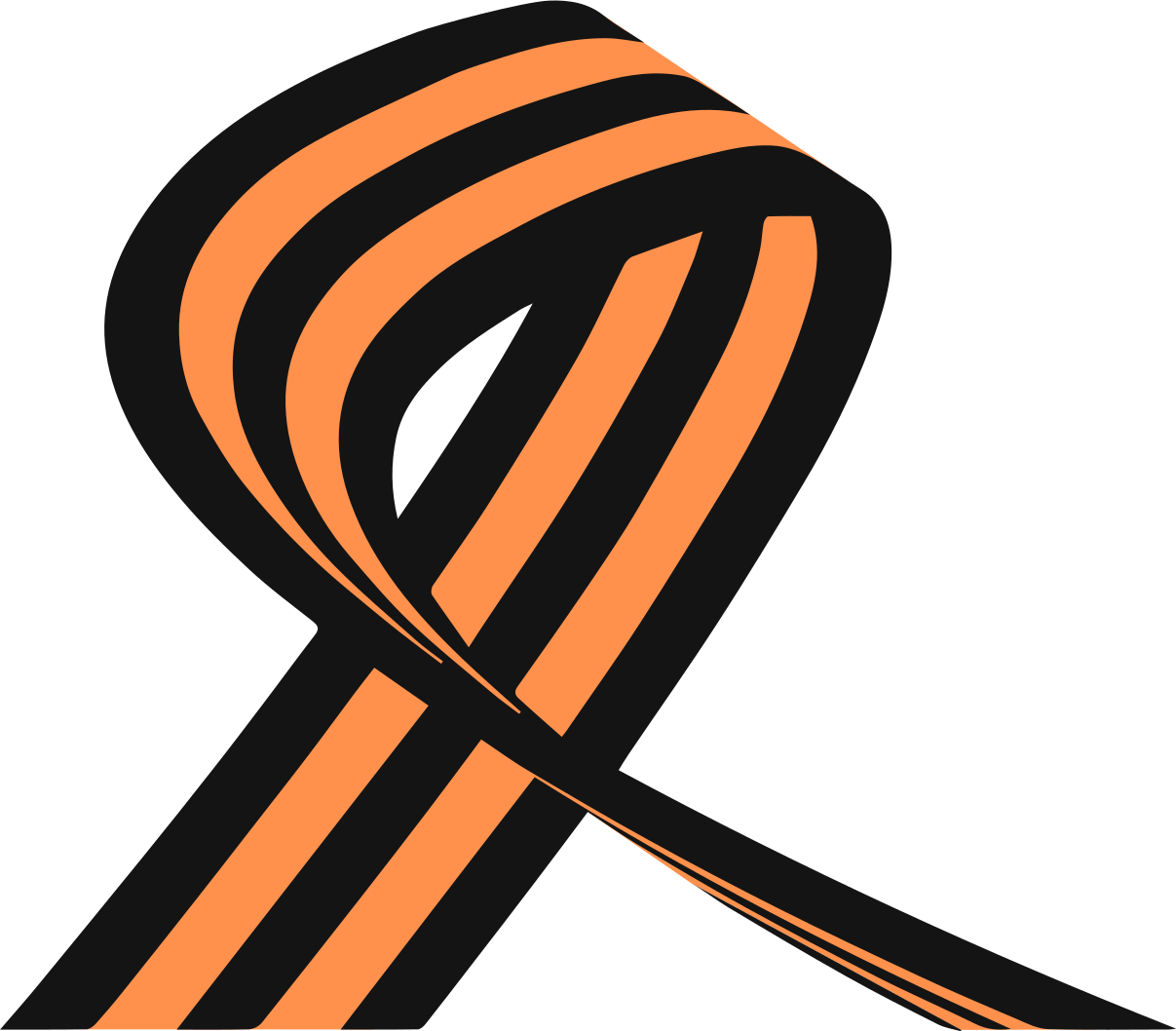 Выбыл в звании/пропал безвести/убит
1944
Другое
РПОО "Бессмертный полк Севастополь"
Живая история
Боевой путь участника ВОВ
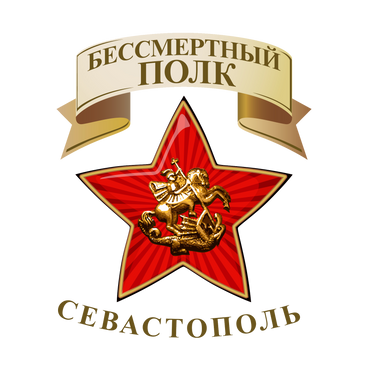 Текст текст текст
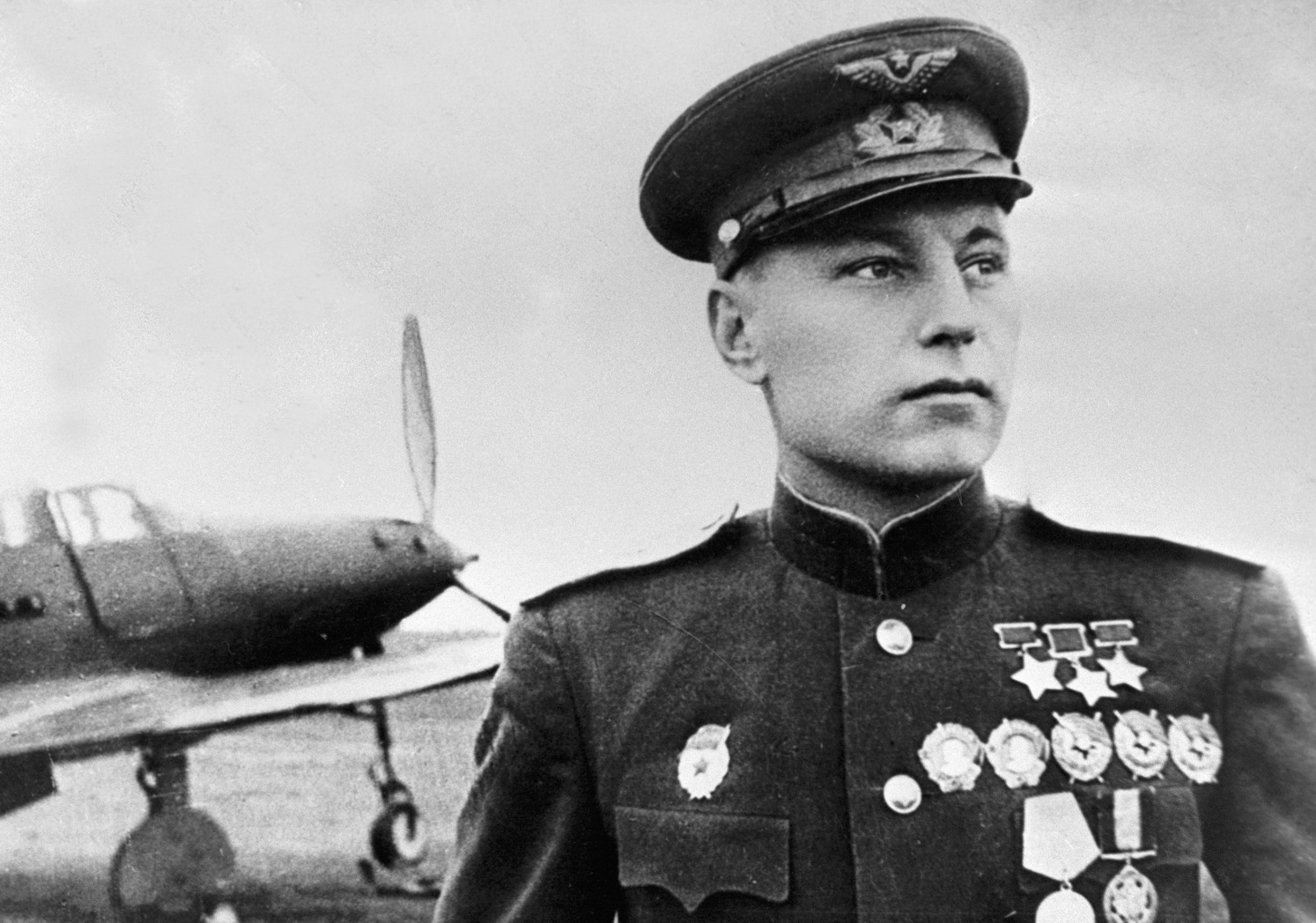 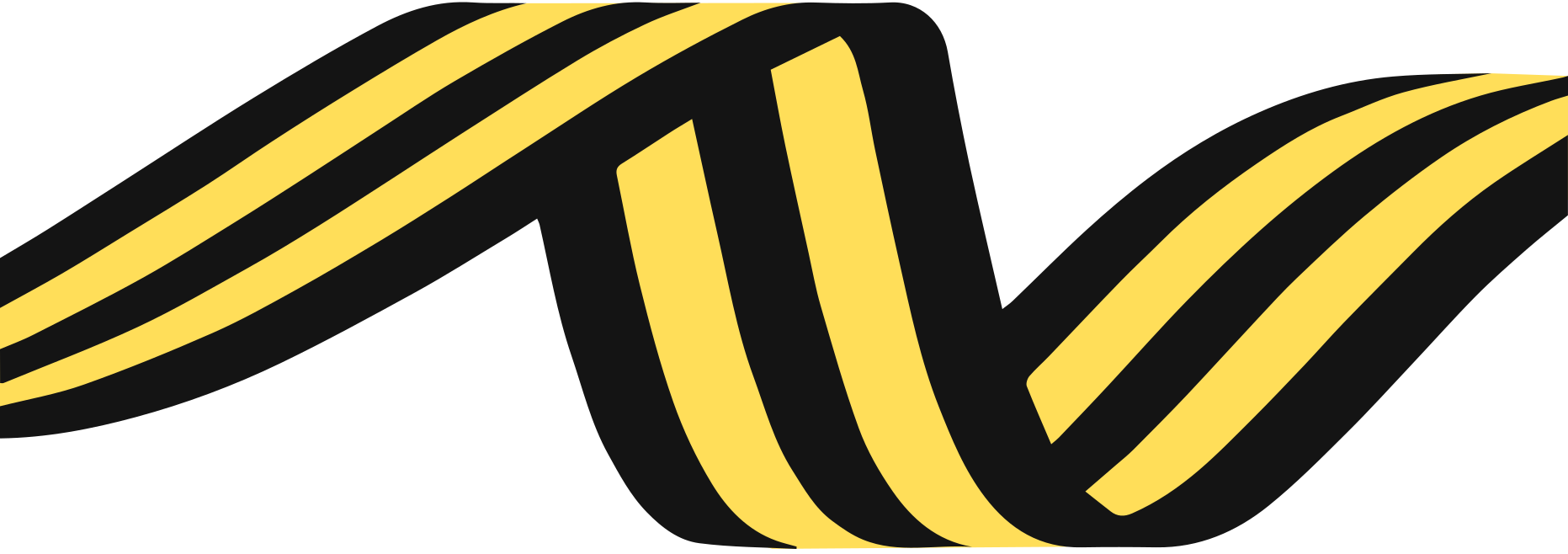 Фото
Источник: семейный архив
РПОО "Бессмертный полк Севастополь"
Текст текст текст
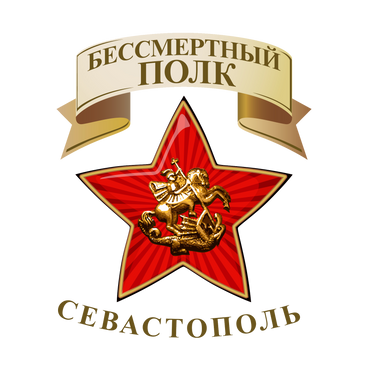 Документы из архивов 
«Память народа», «Подвиг народа», «Мемориал»
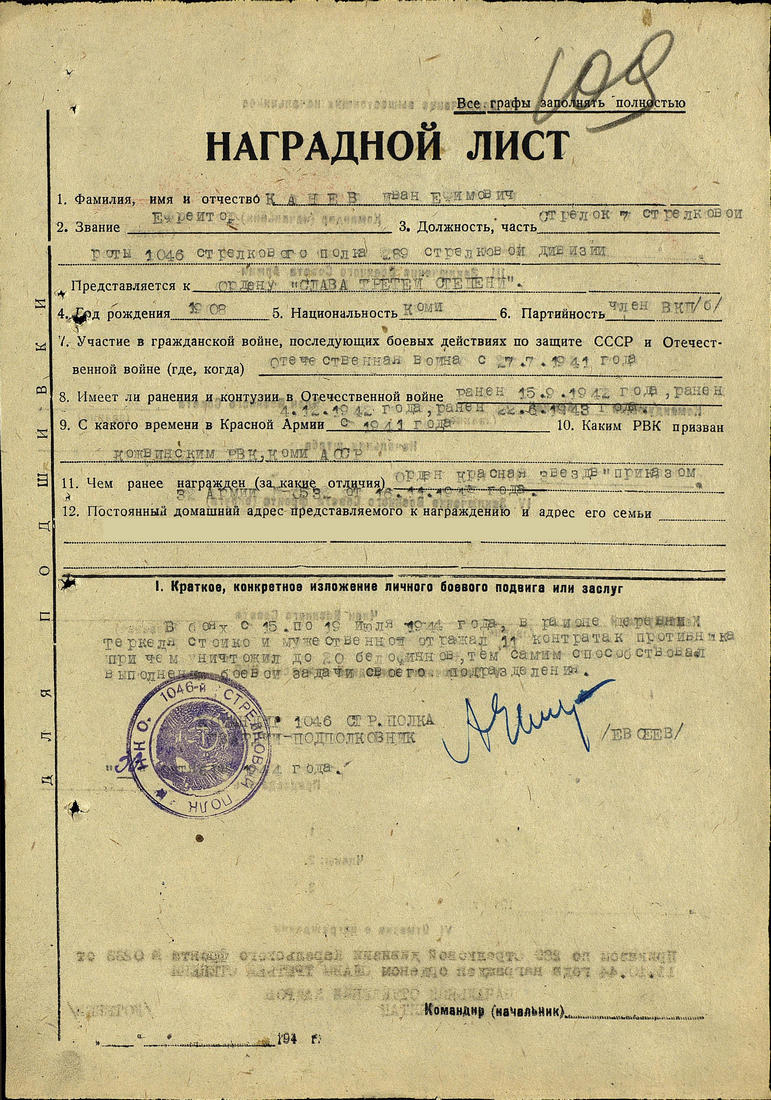 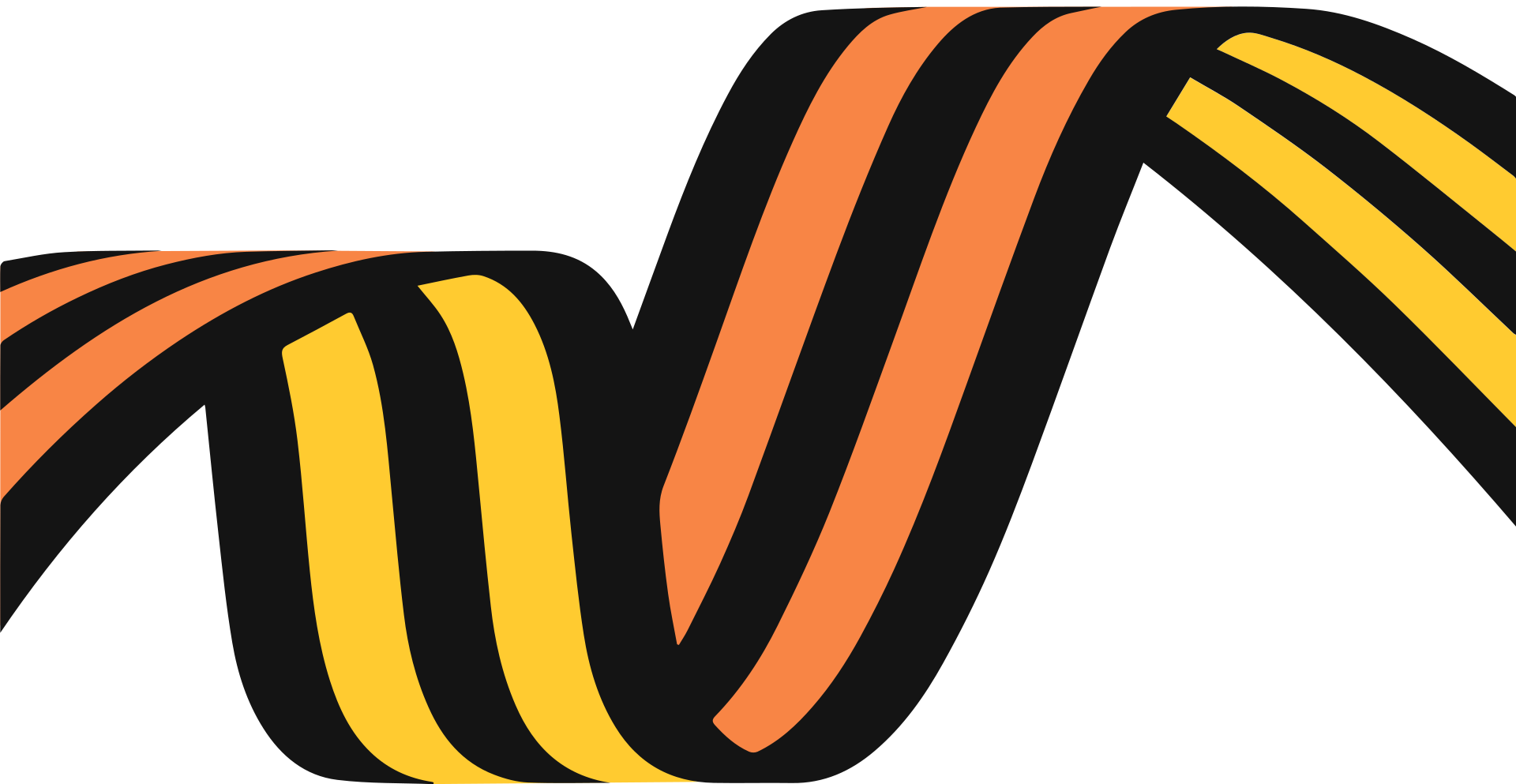 Фото
Источник: семейный архив, ссылка на архив
РПОО "Бессмертный полк Севастополь"
Текст текст текст
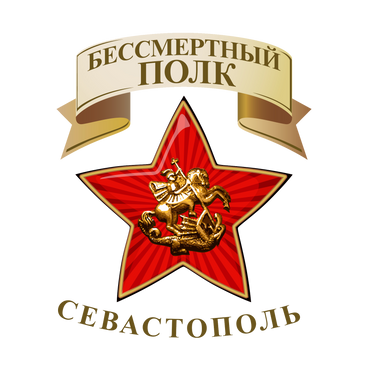 Документы из архивов 
«Память народа», «Подвиг народа», «Мемориал»
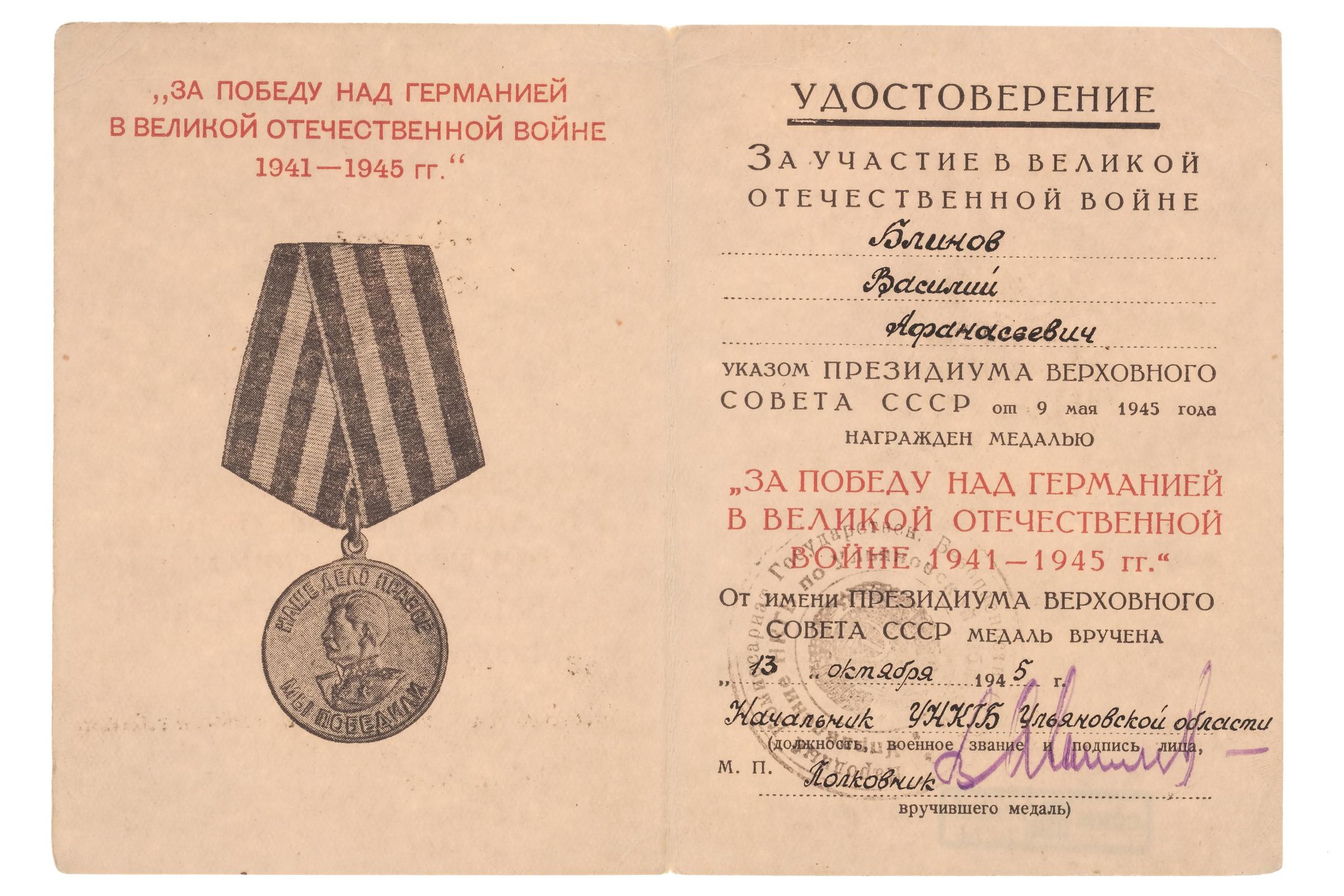 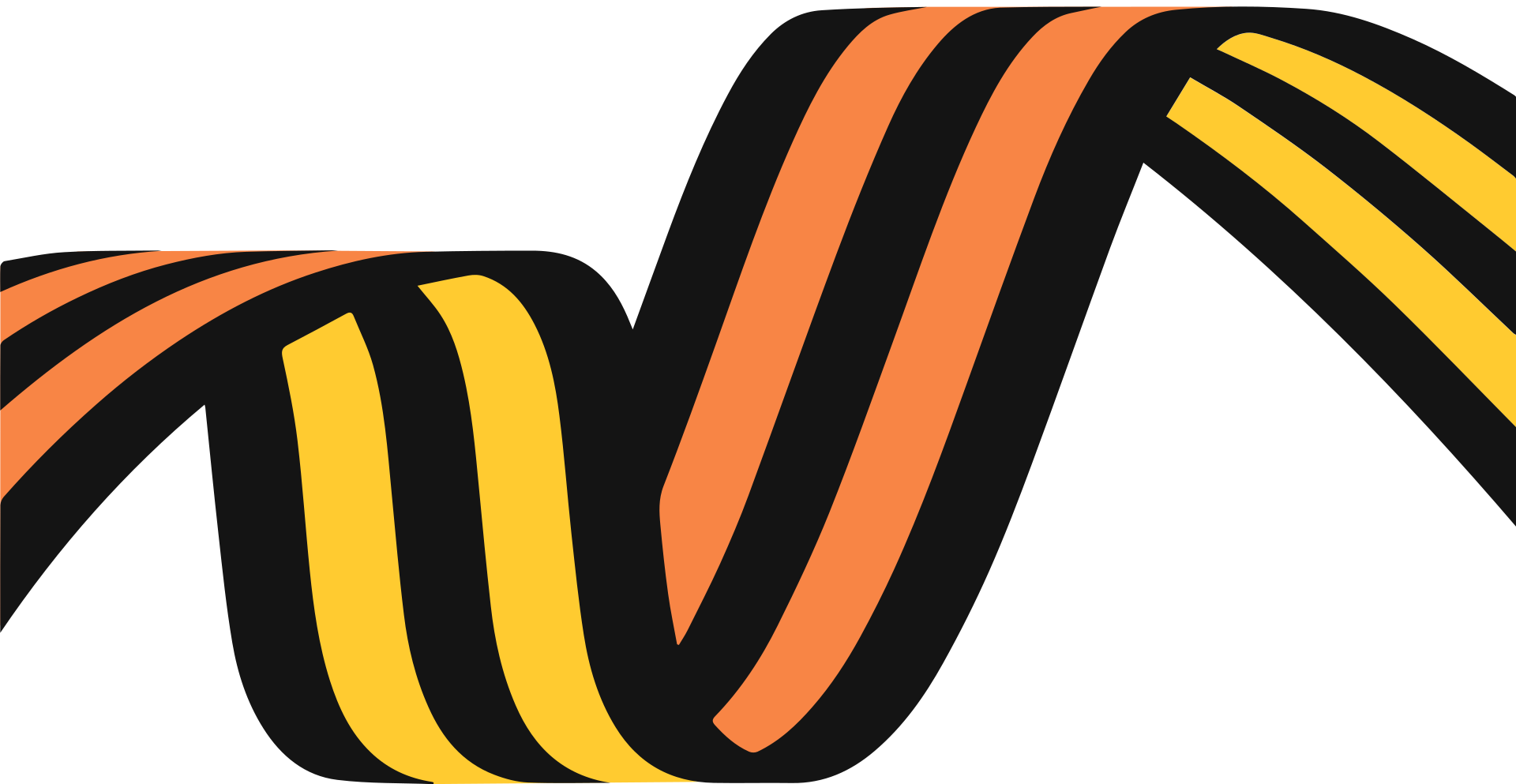 Фото докумена
Источник: семейный архив, ссылка на архив
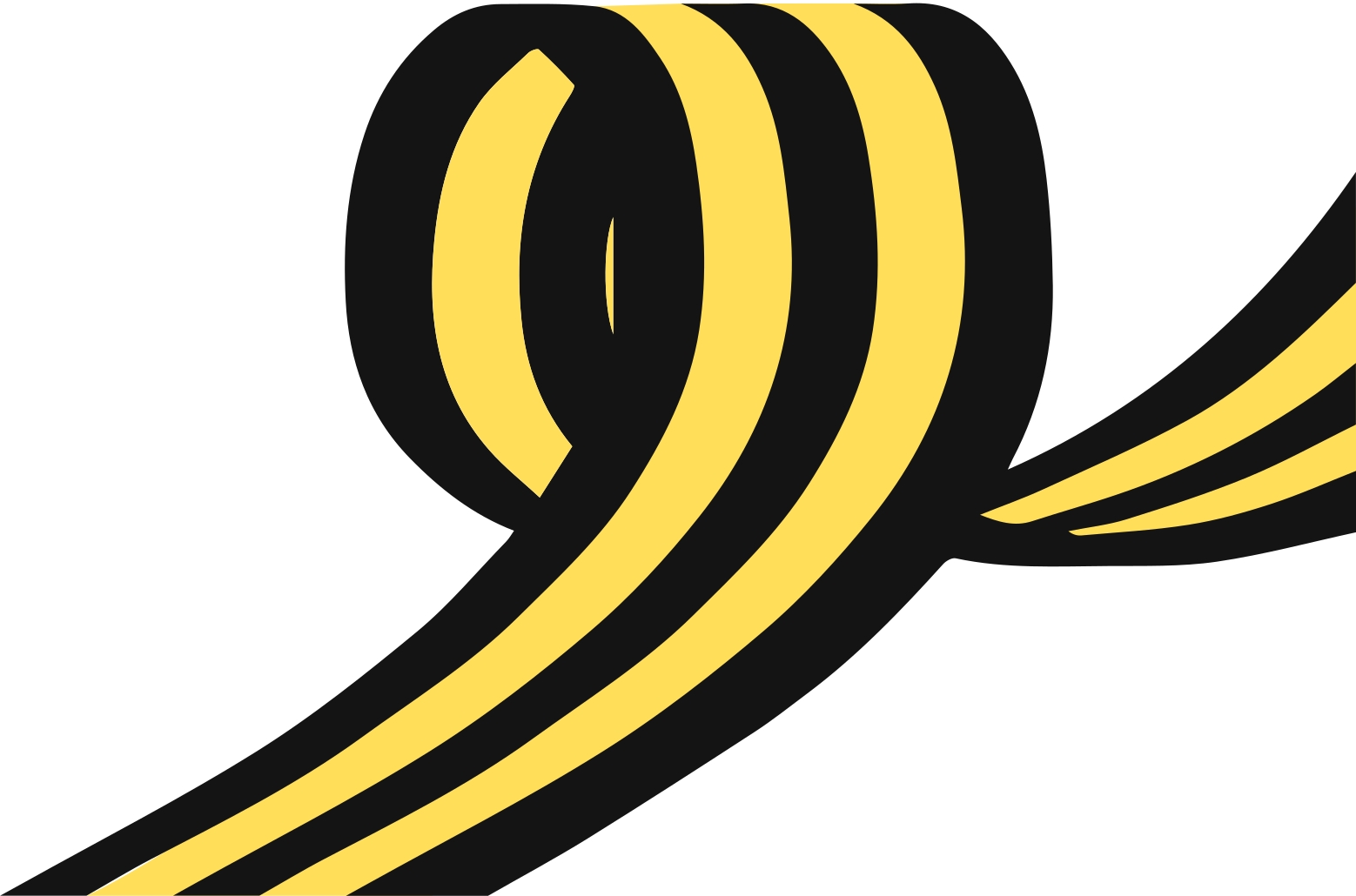 Заголовок
РПОО "Бессмертный полк Севастополь"
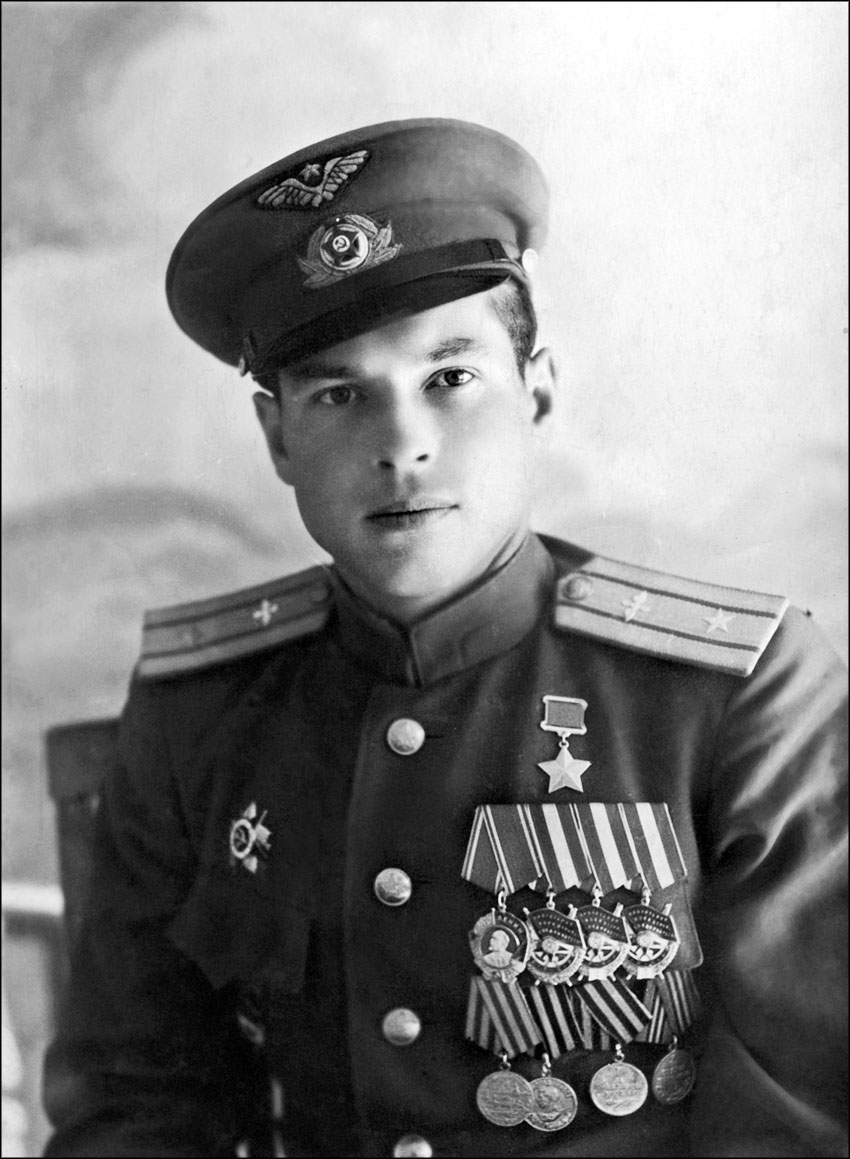 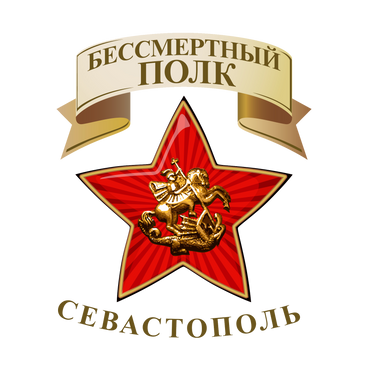 Текст текст текст
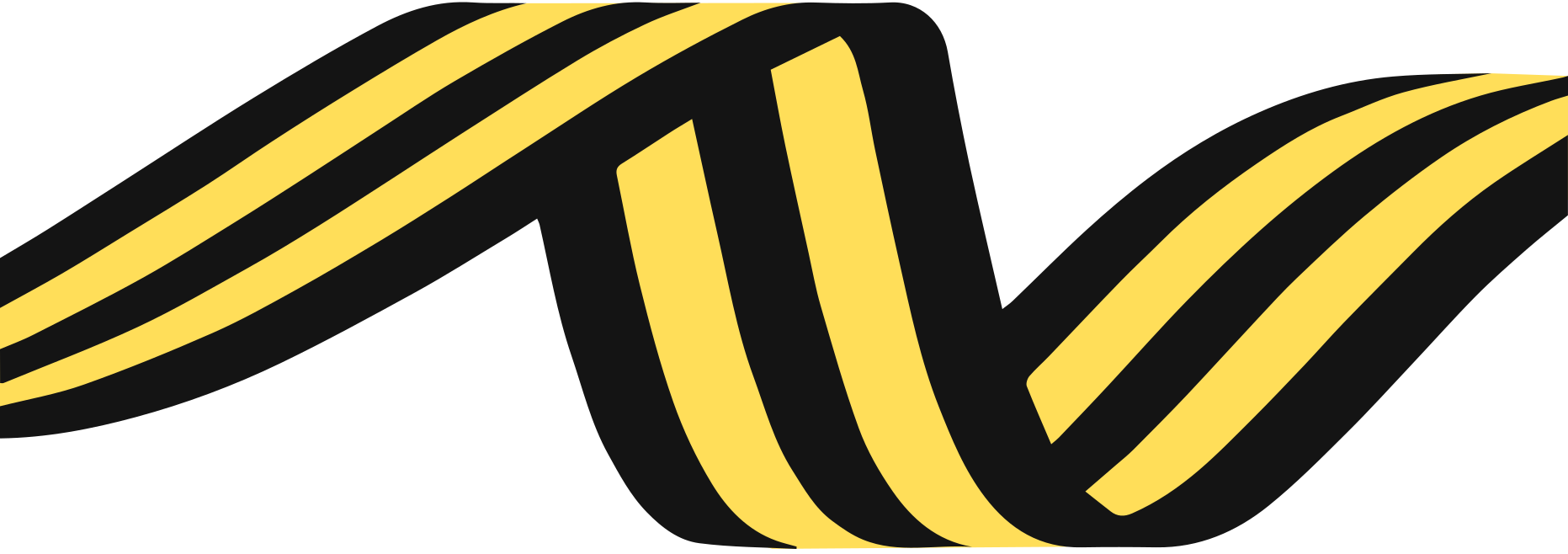 Фото
Источник: семейный архив
Заголовок
РПОО "Бессмертный полк Севастополь"
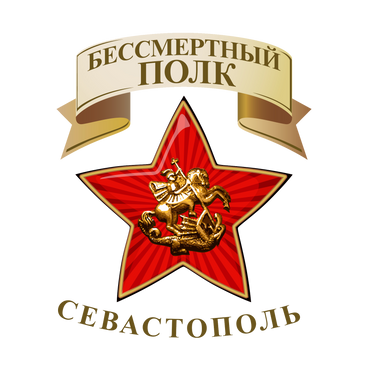 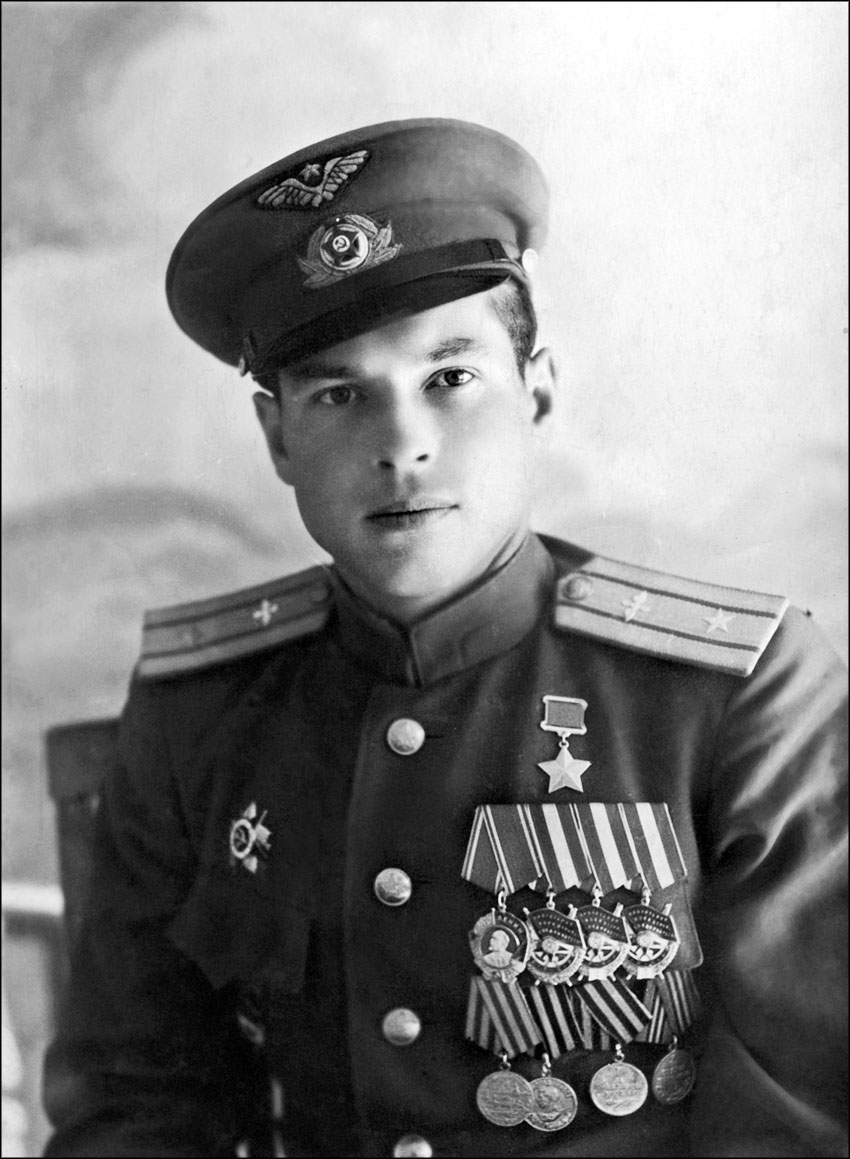 Поздаголок
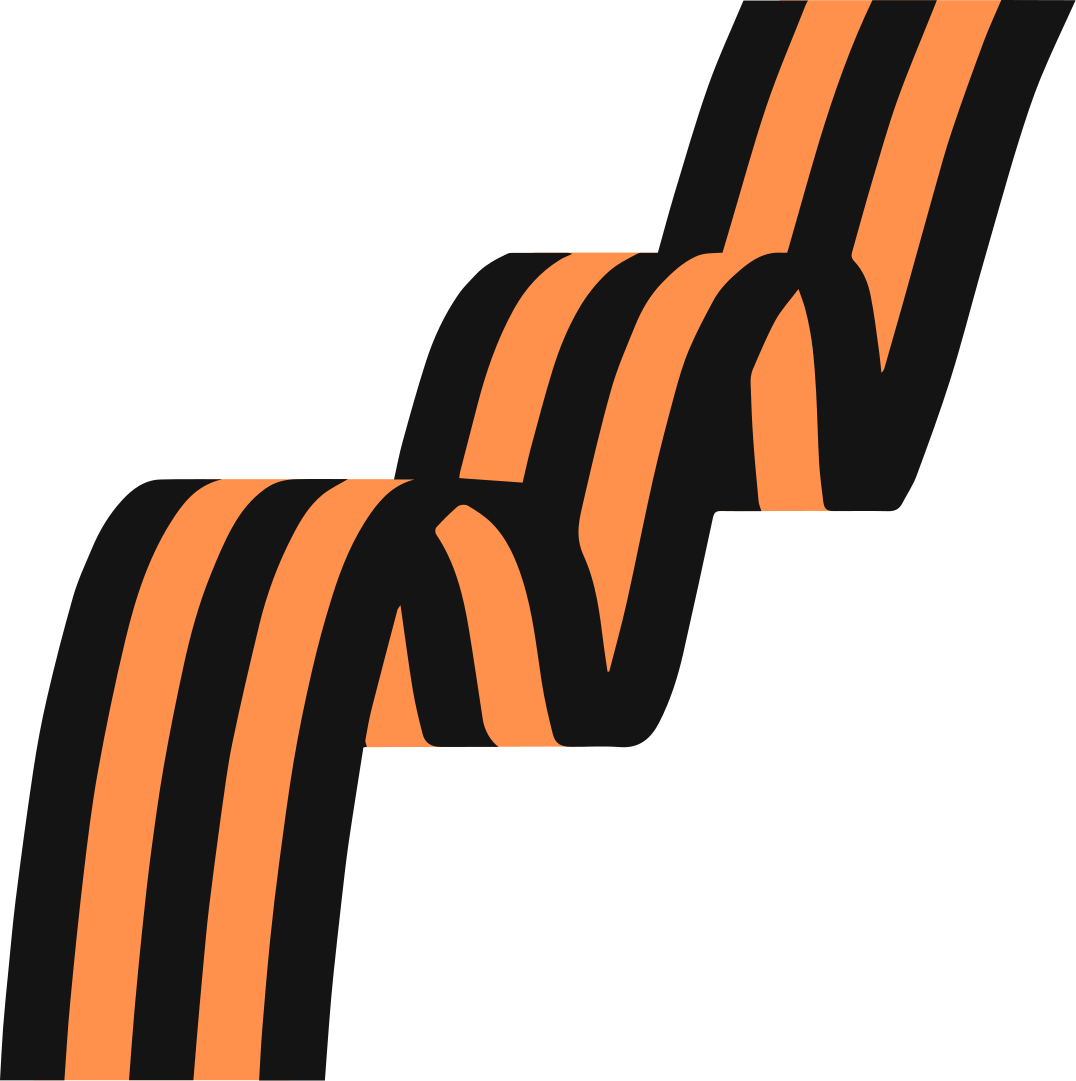 Текст текст текст текст
РПОО "Бессмертный полк Севастополь"
Ваш текст
Ваш текст
Заголовок
текст
текст
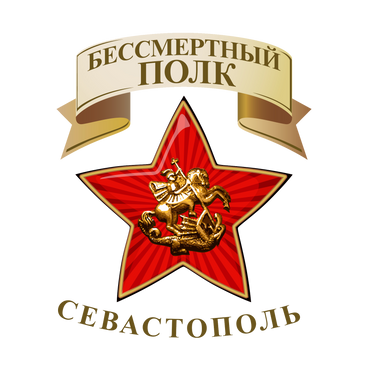 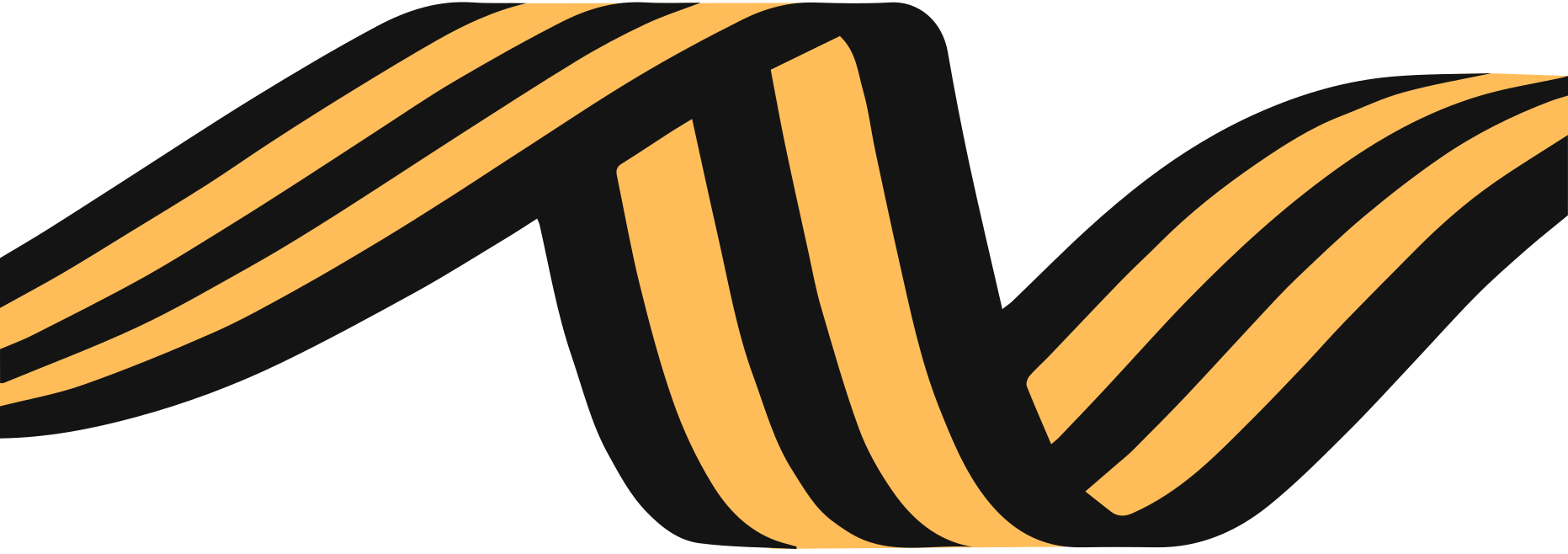 Подзаголовок
Текс текс текс текс текс
Текс текс
РПОО "Бессмертный полк Севастополь"
Семейные фото
участника ВОВ
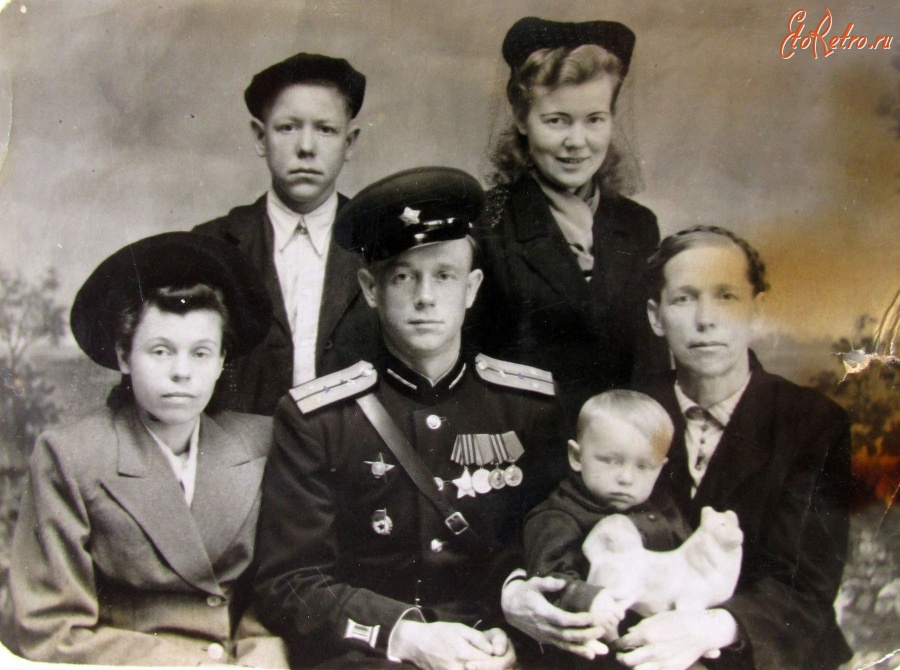 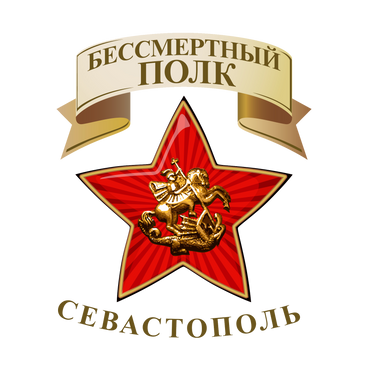 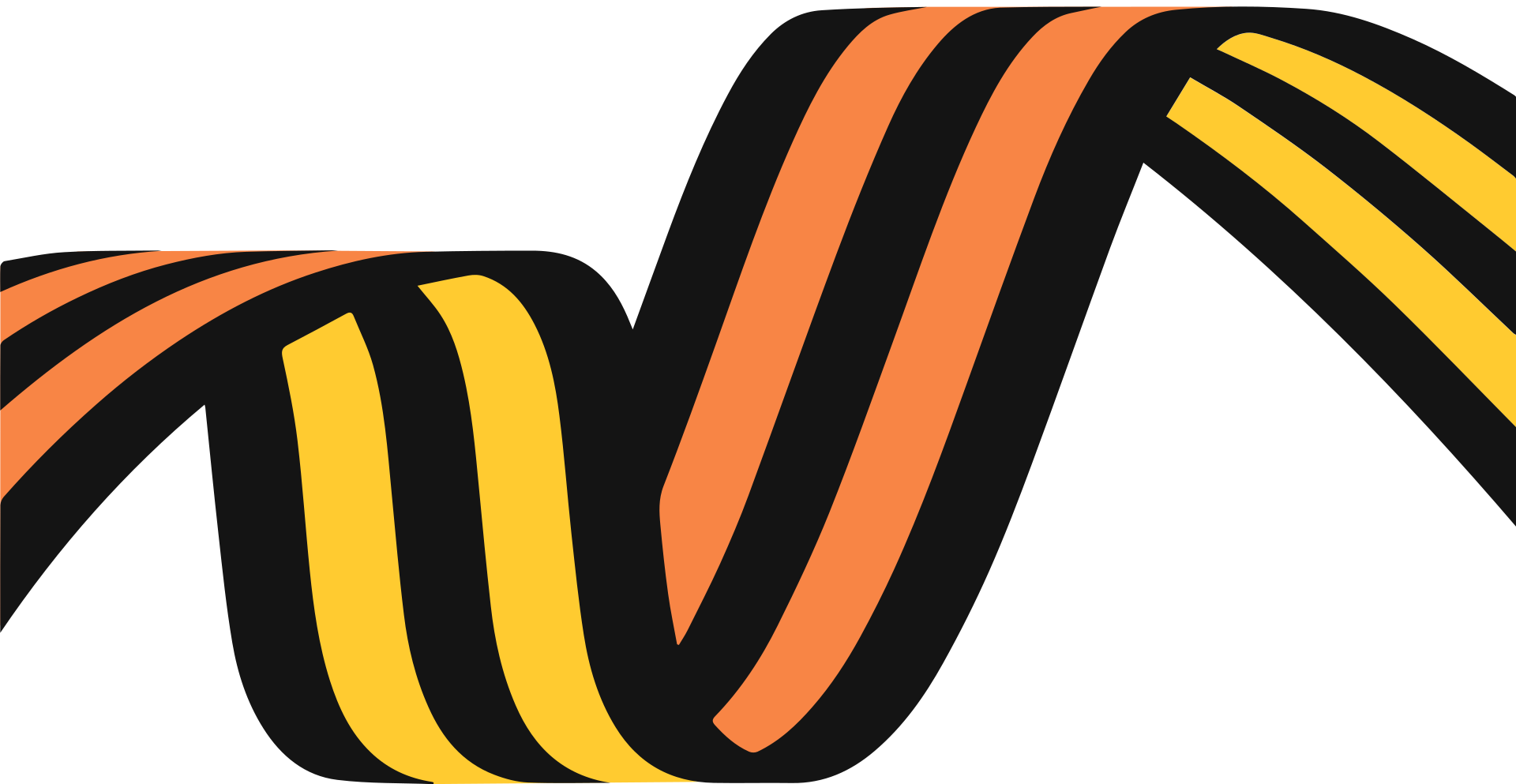 Фото
Источник: семейный архив
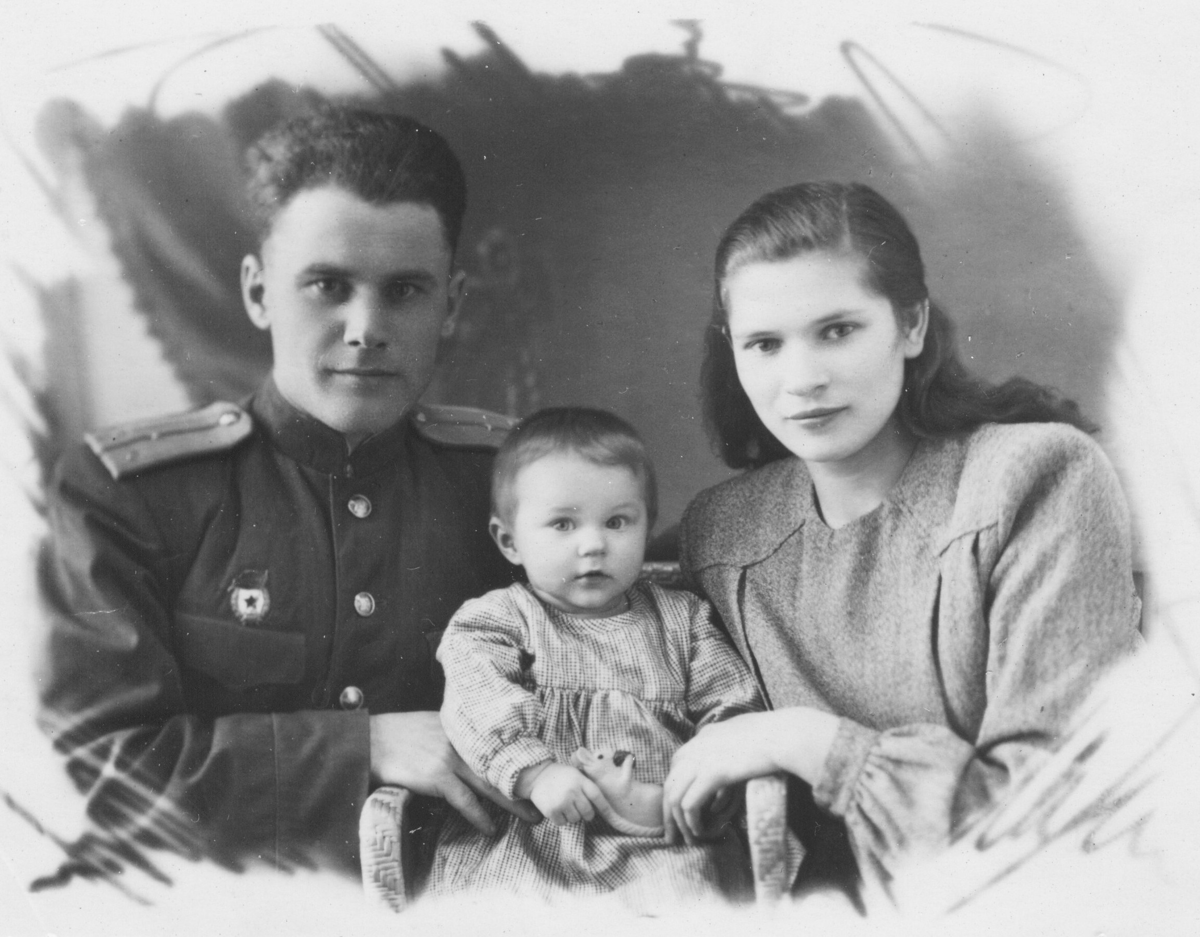 Фото
Источник: семейный архив
РПОО "Бессмертный полк Севастополь"
Телефонный номер
Контактная 
информация
+7 (123) 456-78-90
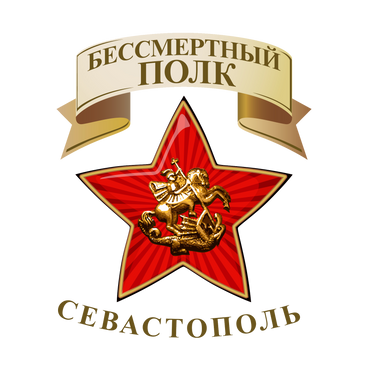 Электронный адрес
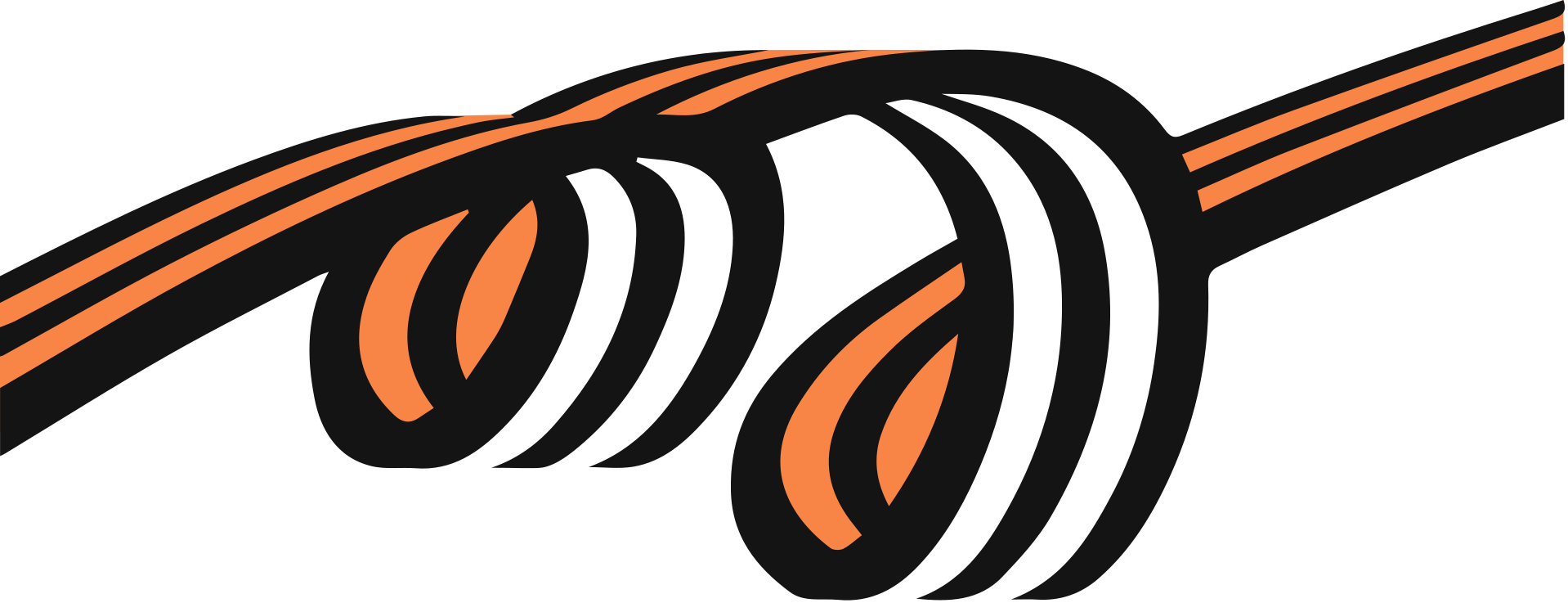 участника конкурса
Телефонный номер
Контактная 
информация
РПОО "Бессмертный полк Севастополь"
+7 (123) 456-78-90
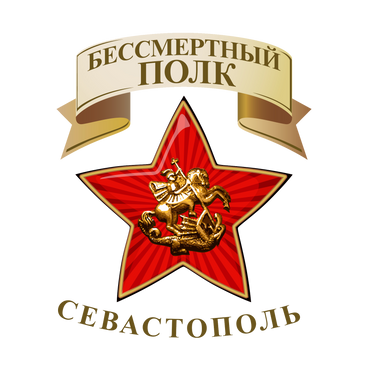 Электронный адрес
участника конкурса
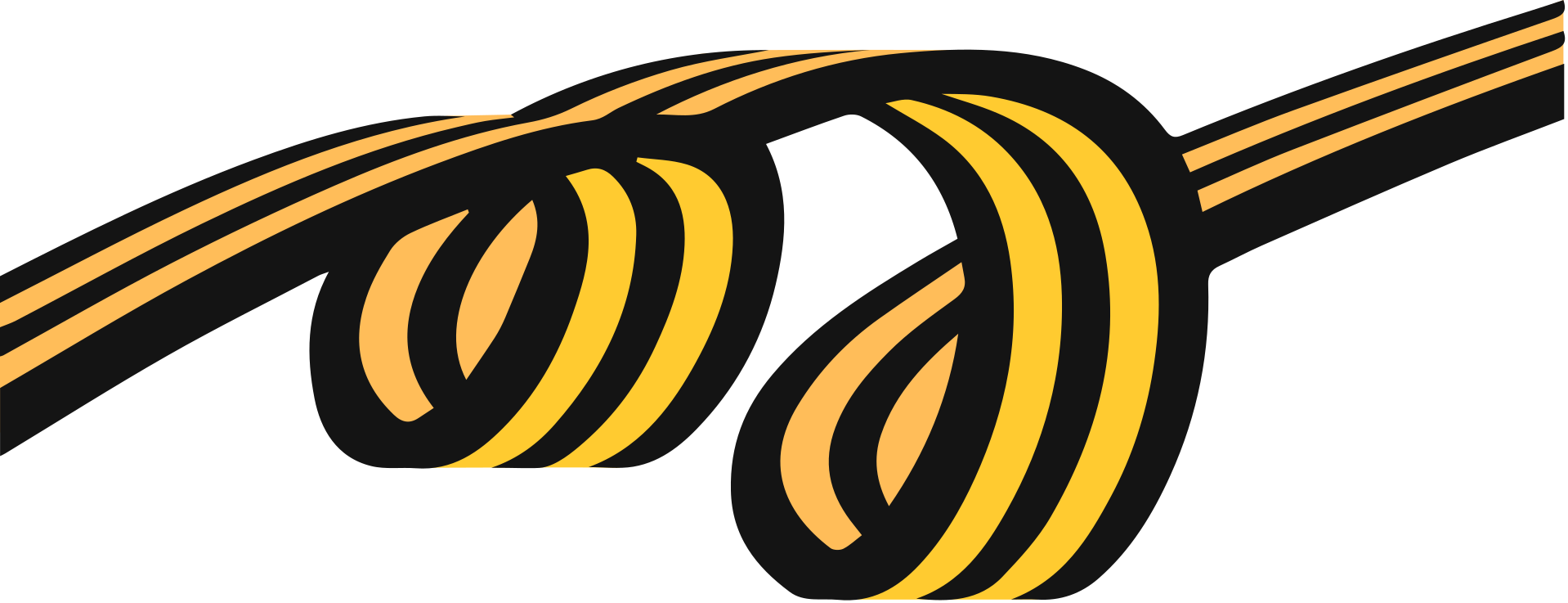